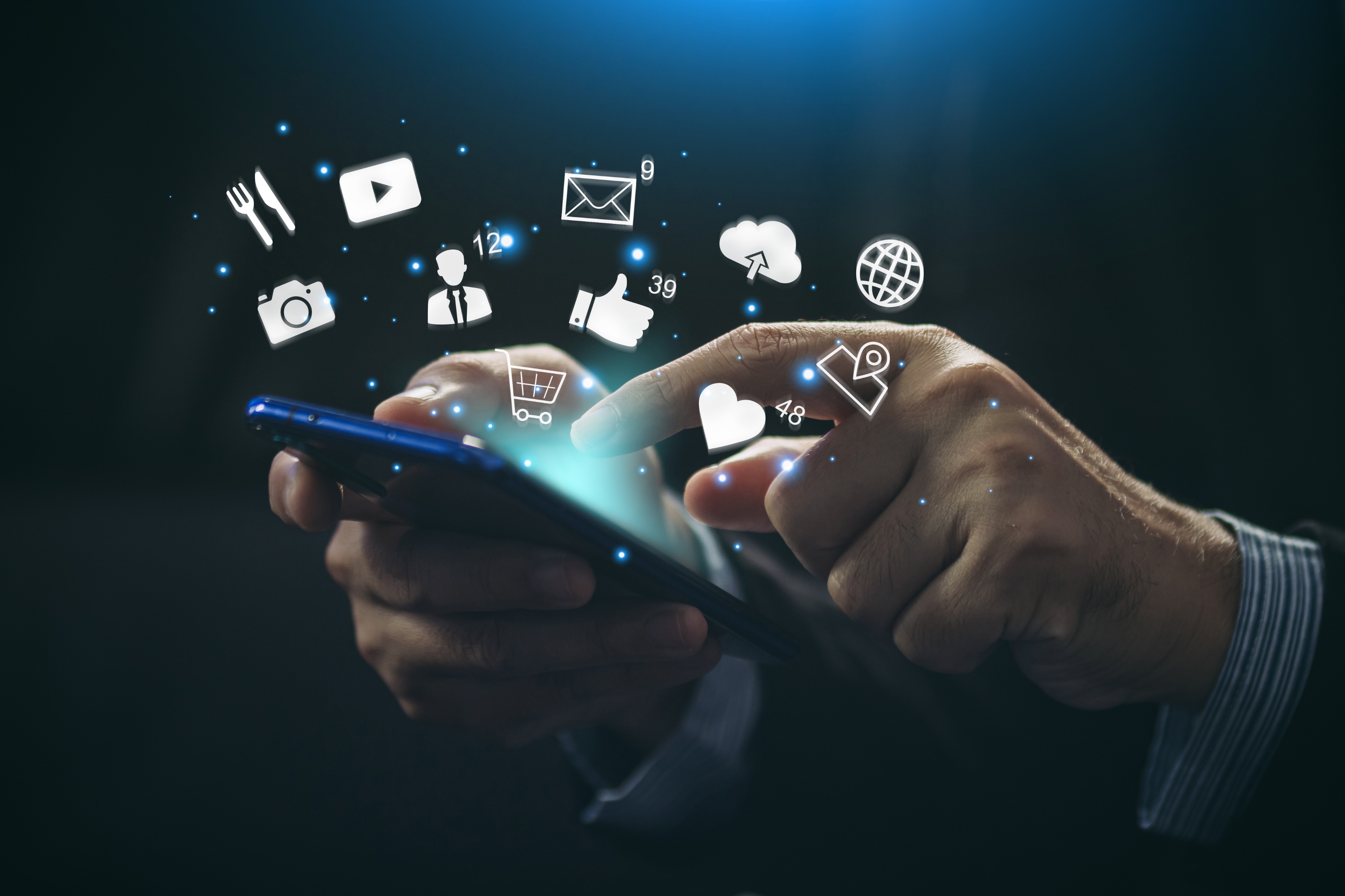 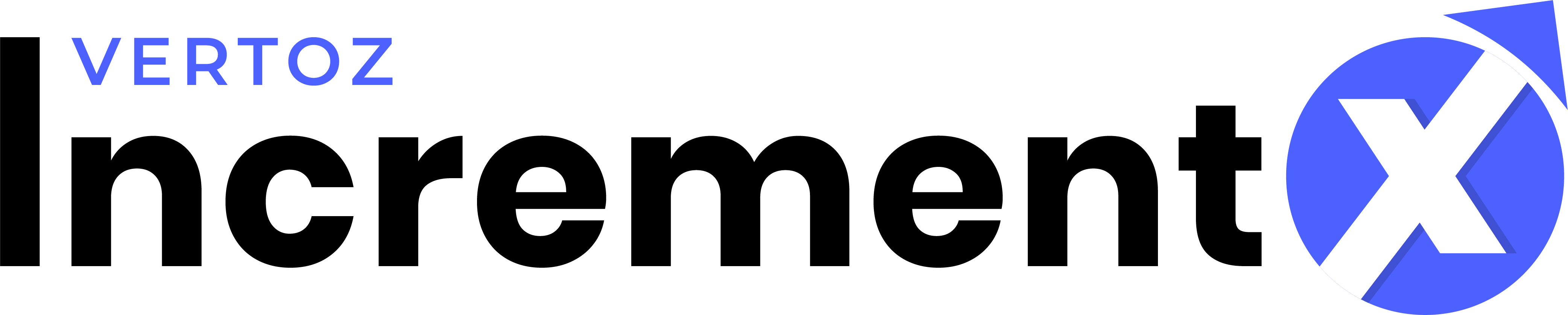 Media Representation Platform
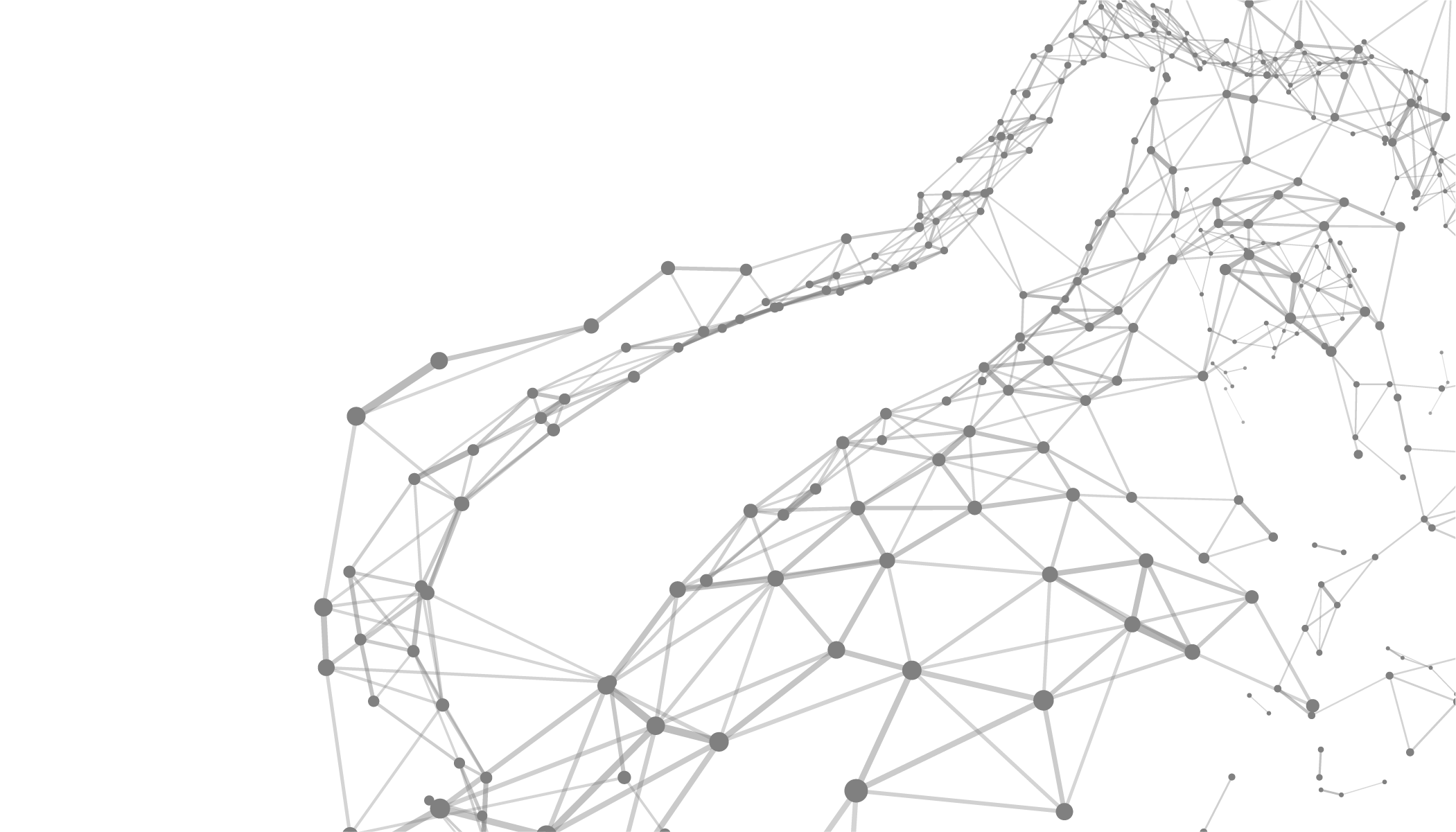 Who We Are?
IncrementX is the technology-led Niche audience platform representing Western Digital Publishers in their unrepresented geography. 
We help Brands and Advertisers in reaching desired Niche Audiences.
IncrementX is the Programmatic Monetization & Brand Solutions Partner for Publisher’s Asian traffic/audience.
We provide a global sales force, partnerships and technologies with unique expertise to minimize the surprises publishers face in unrepresented geographies.
IncrementX is Part of Vertoz Group (NSEI: VERTOZ)
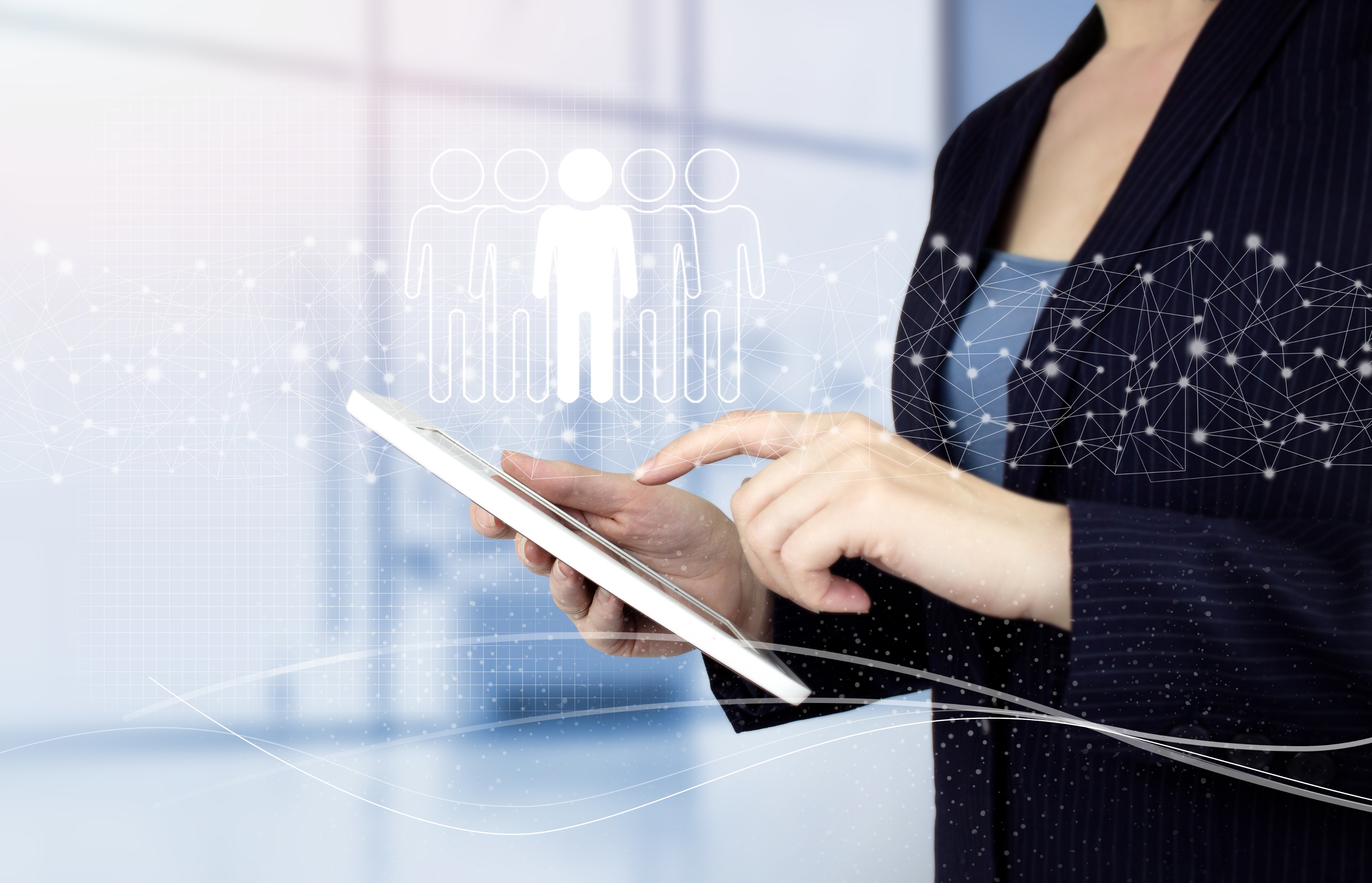 2
We Understand Publisher Challenges
Most of the Western Publishers have following Challenges in the Asian Market for their Advertising Revenue
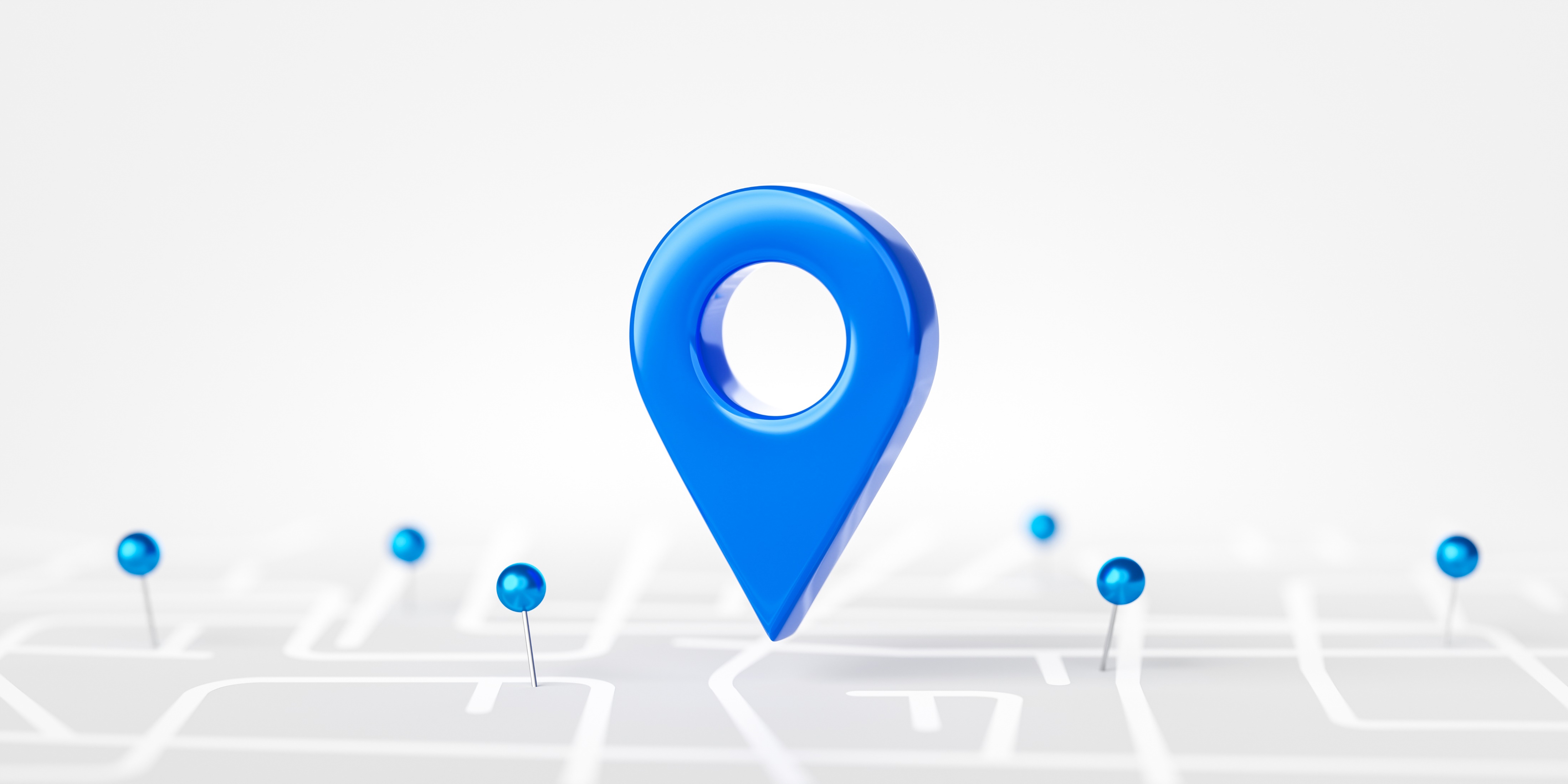 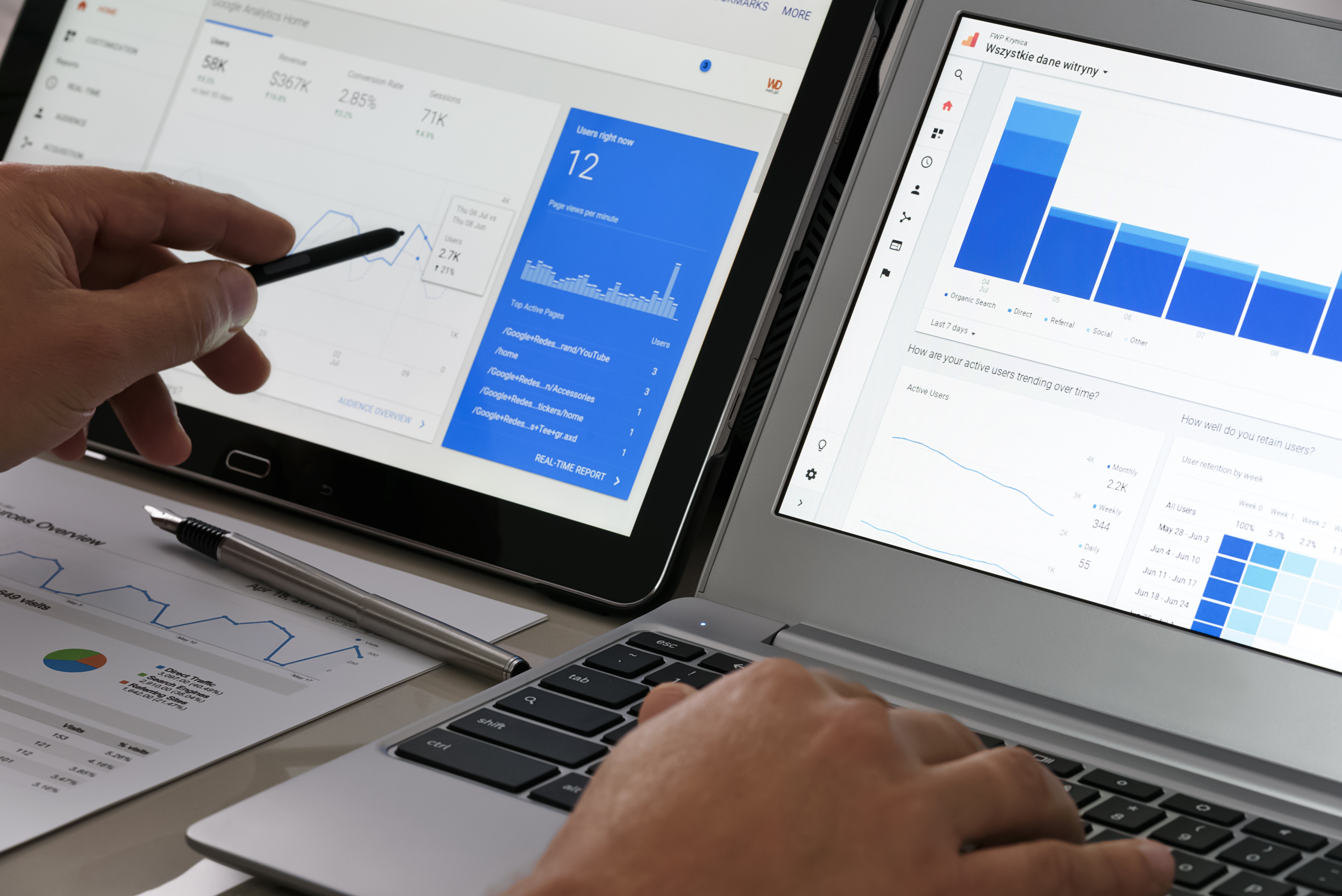 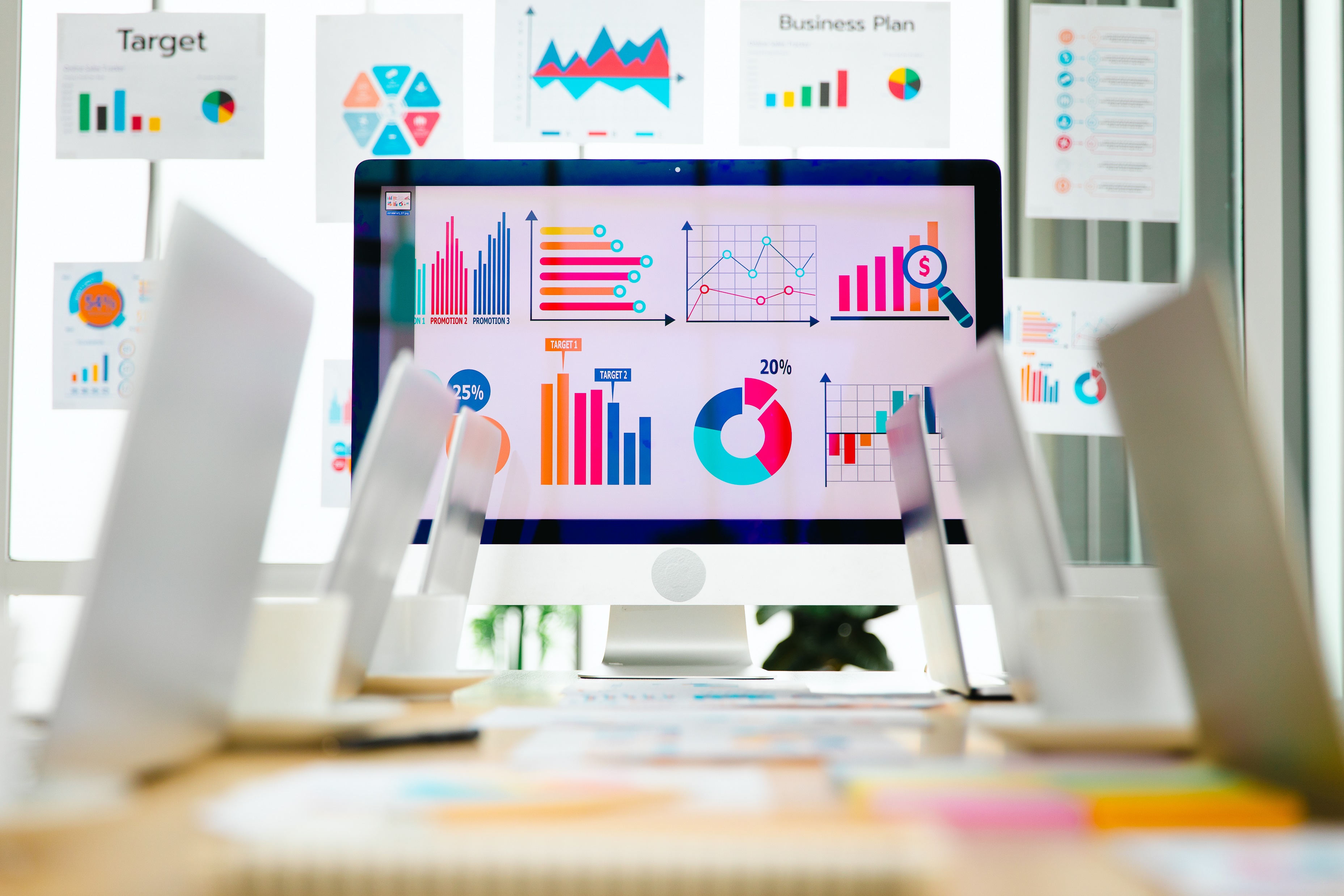 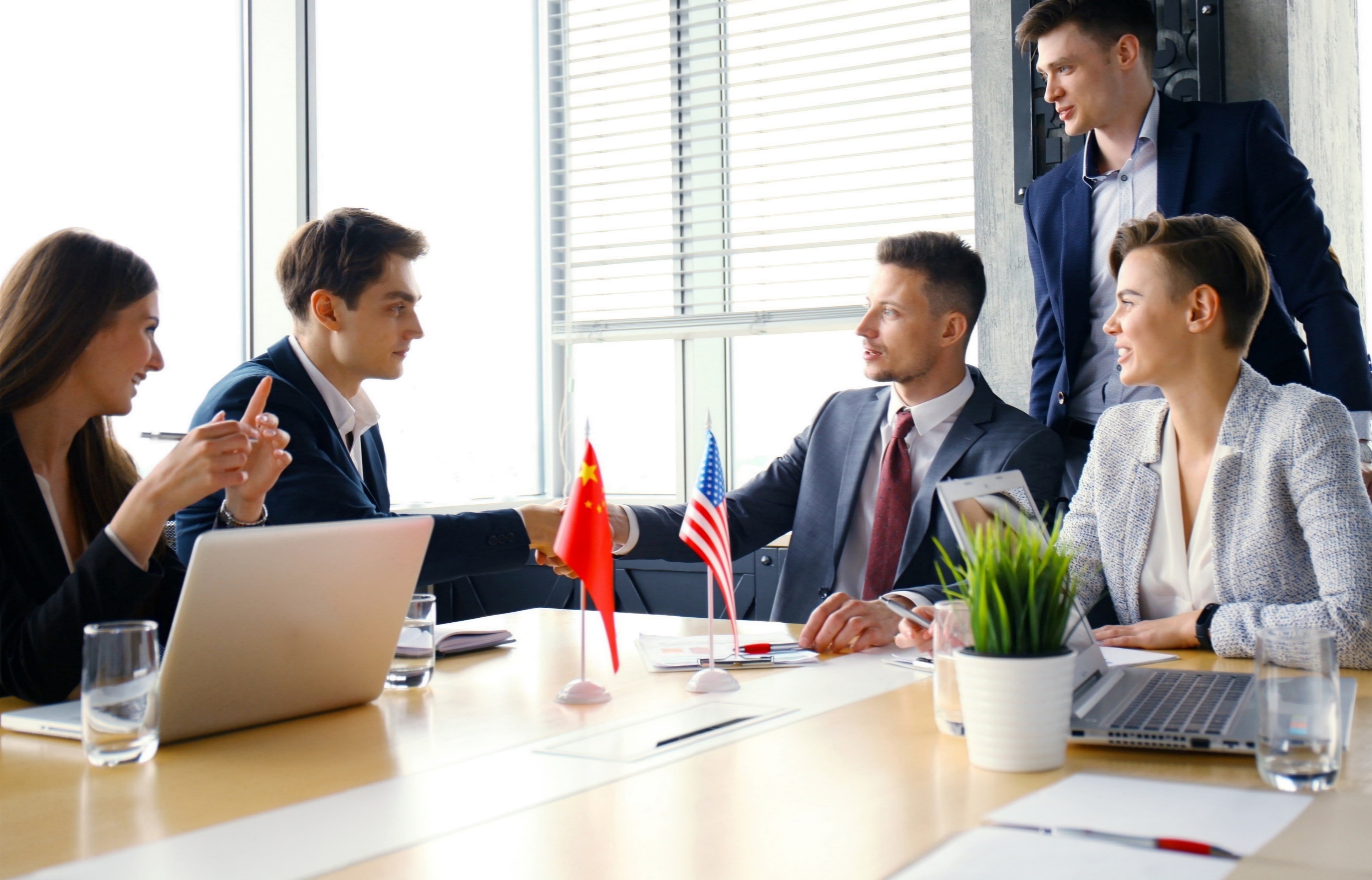 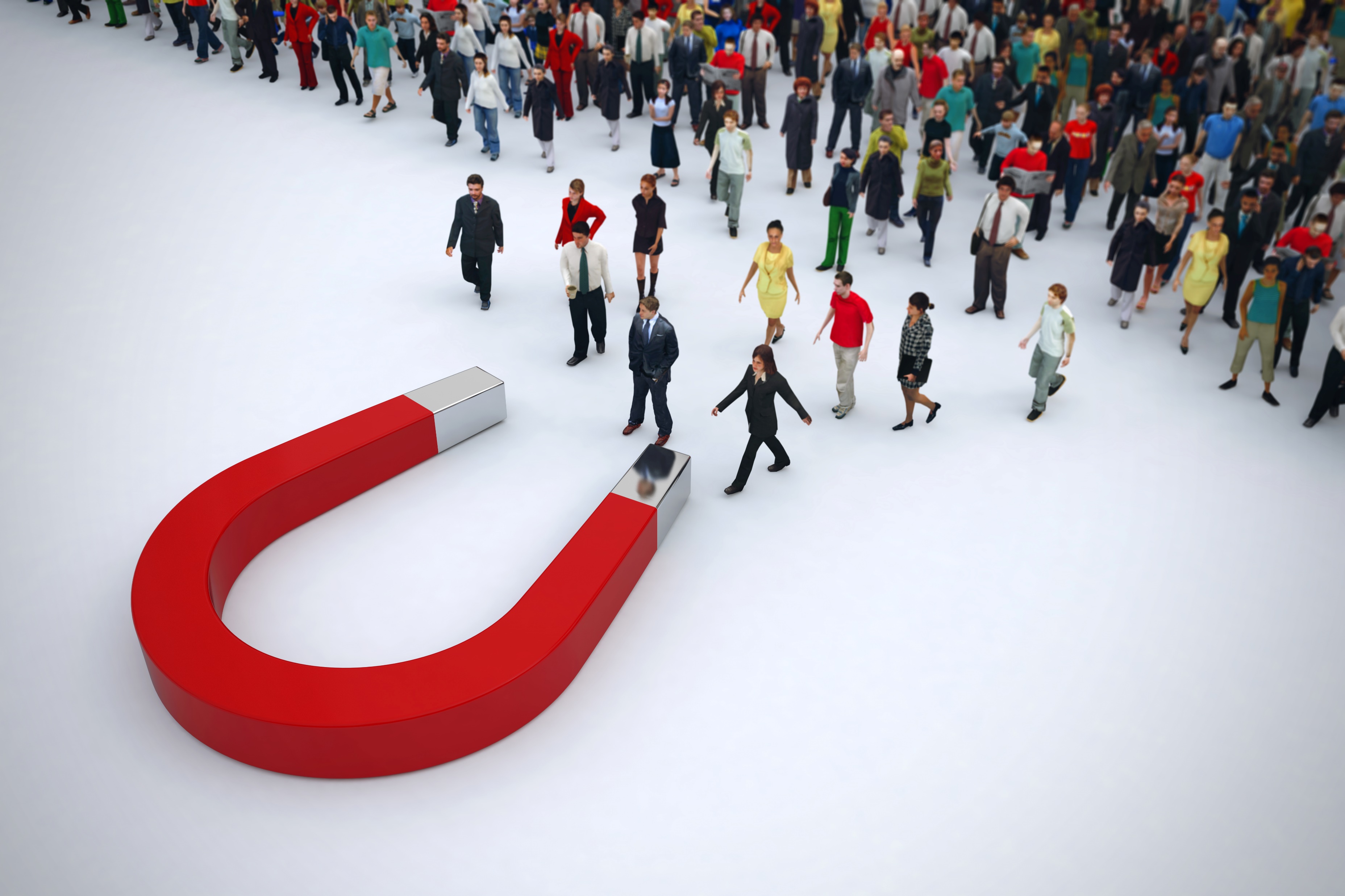 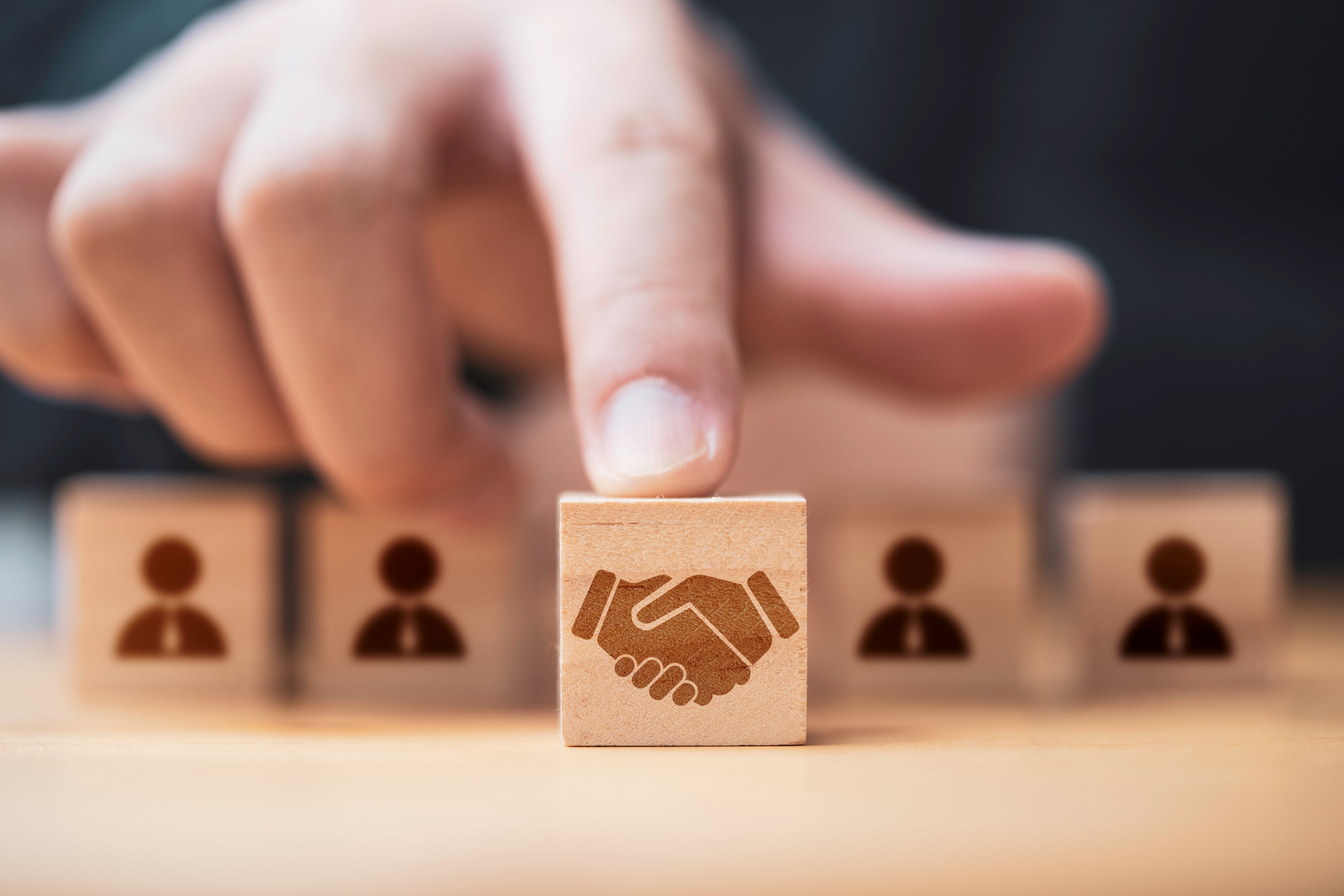 Local Office
Super Crowded Market
Comparable Yield
Differentiation
Direct Brand and Agency Demand
Local Relationships
3
Our Offerings
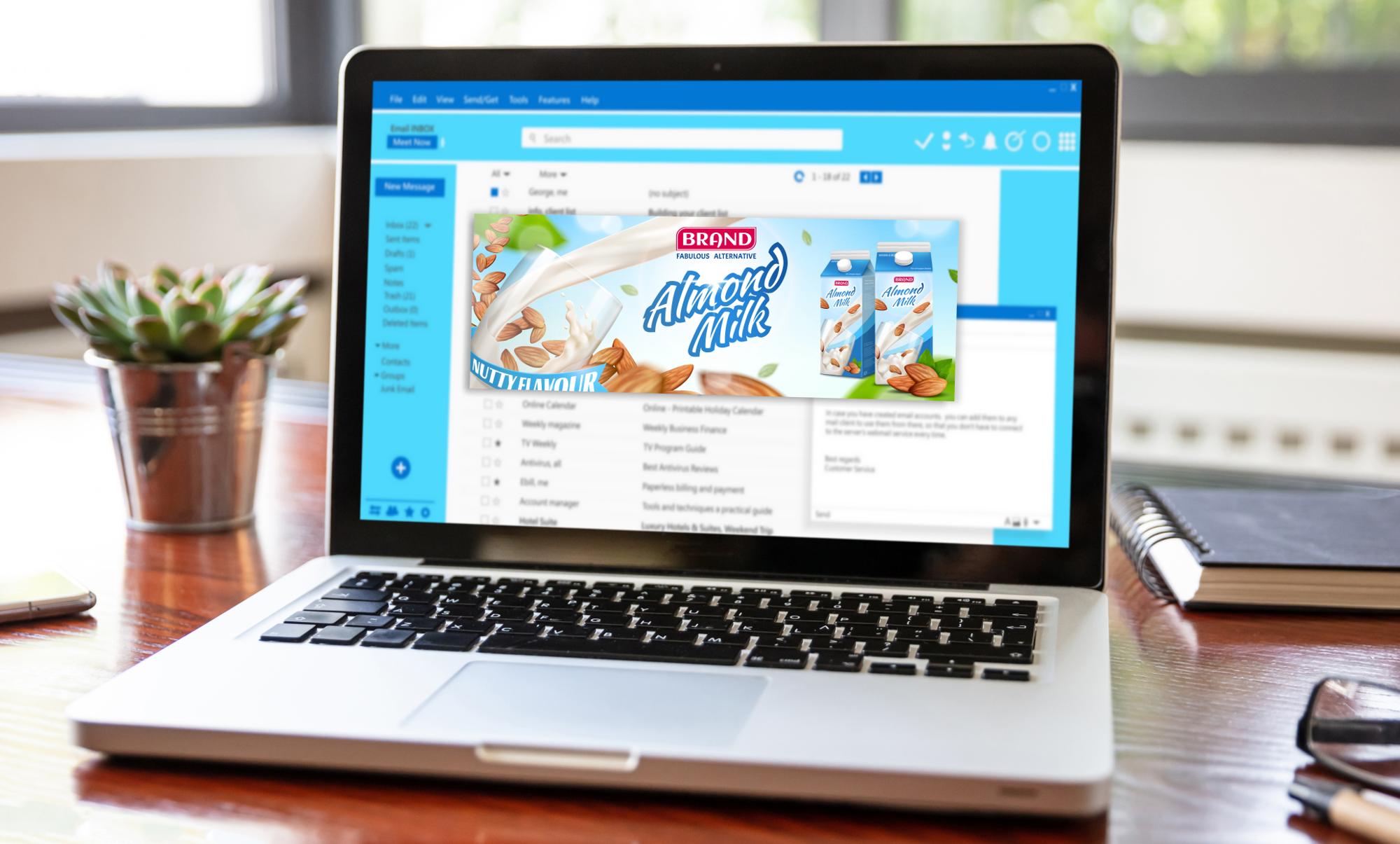 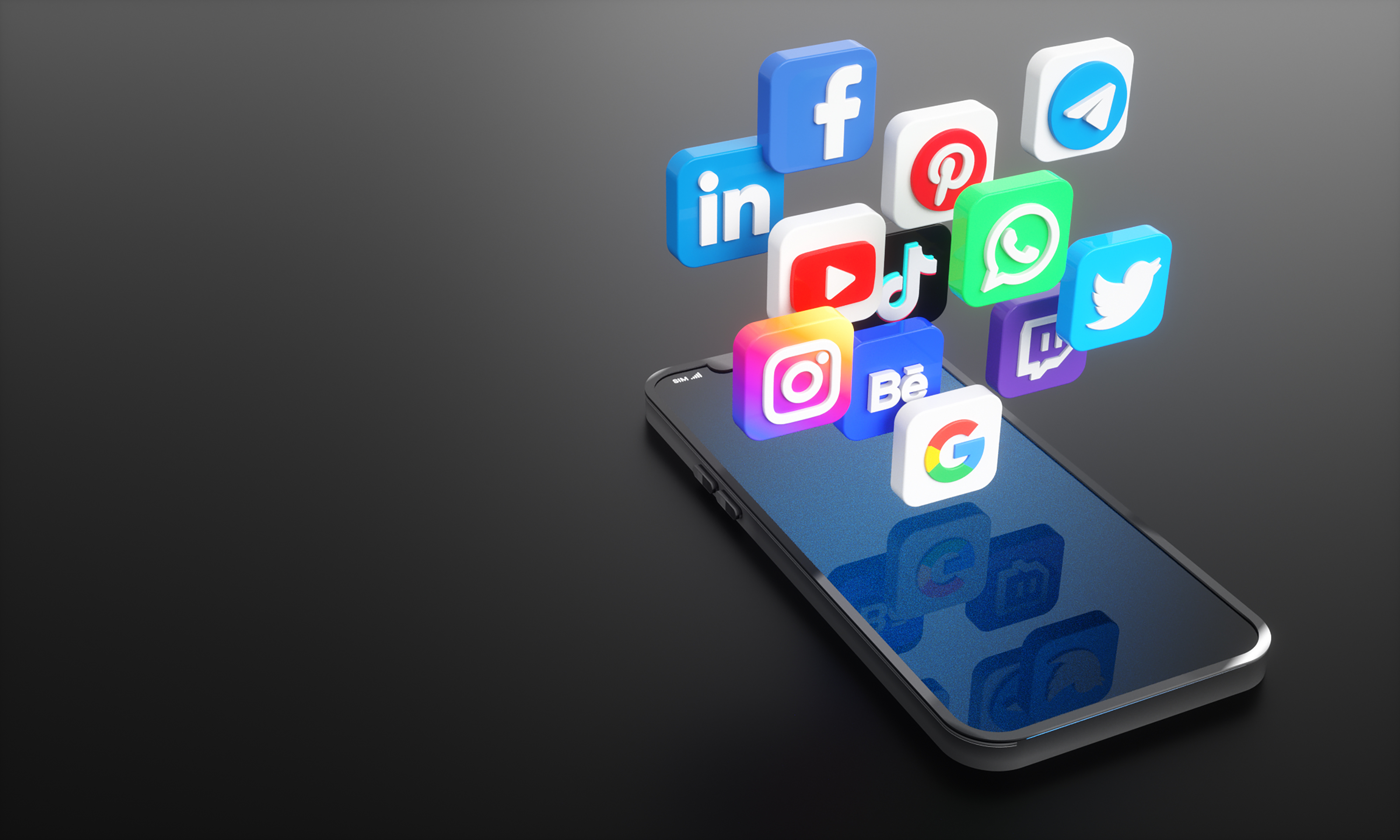 Representation of the Digital Publishers in their Unrepresented Geography for Smarter Revenue
Brand Solutions
Programmatic Monetization
We drive Publishers Programmatic Monetization and Brand Solutions through our Representation service
4
Markets We Represents
1.96 Bn
People in 2021
1.68 Bn
People in 2021
675 Mn
People in 2021
Southern Asia
Eastern Asia
South-Eastern Asia
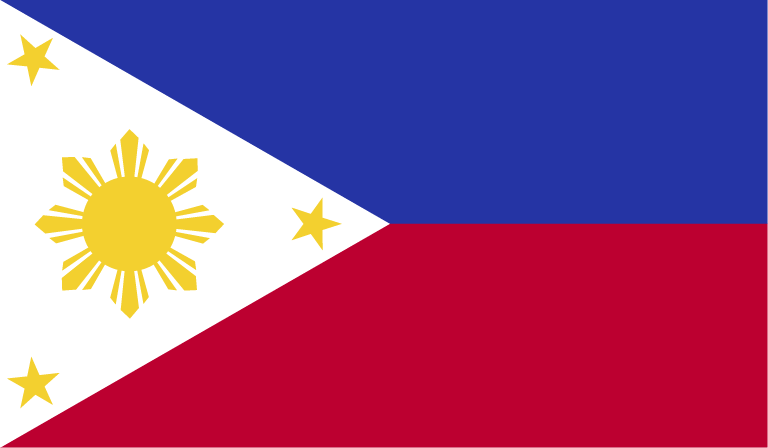 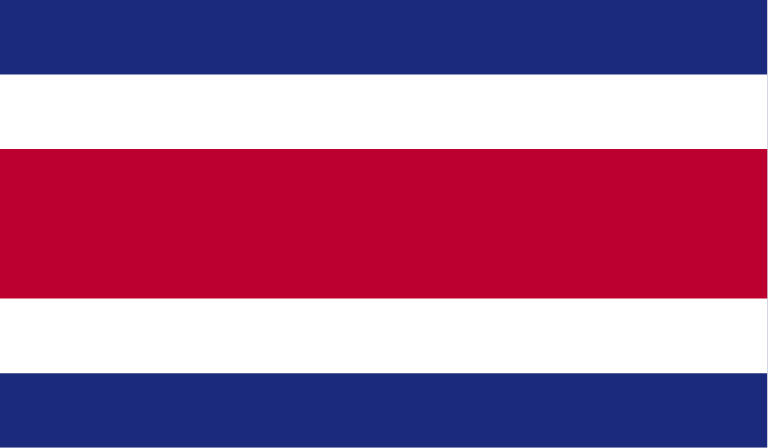 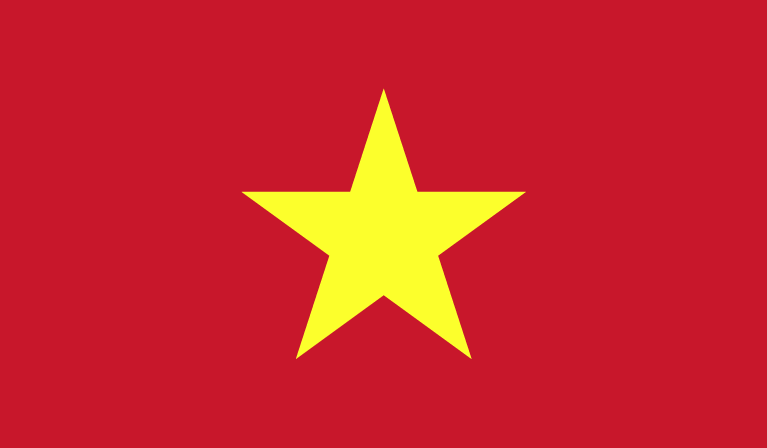 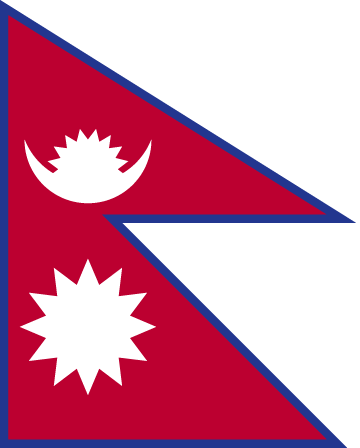 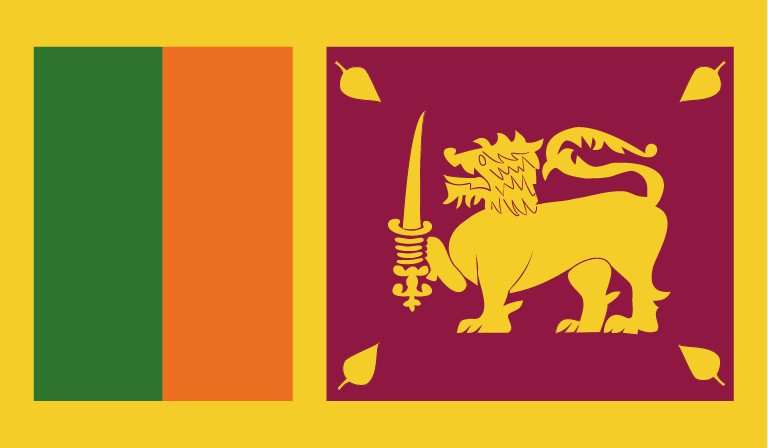 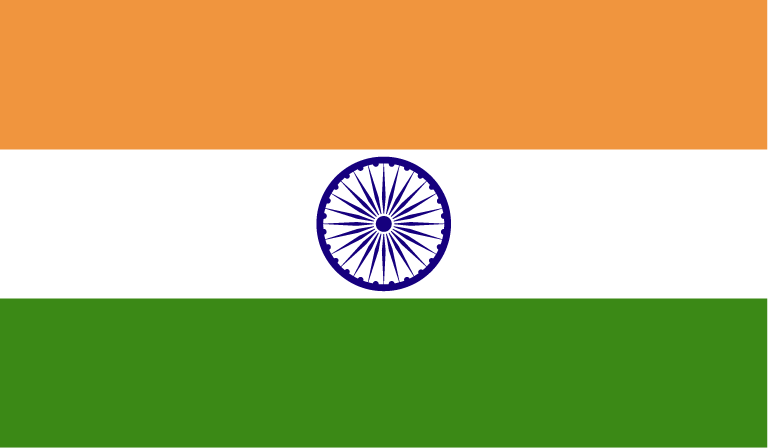 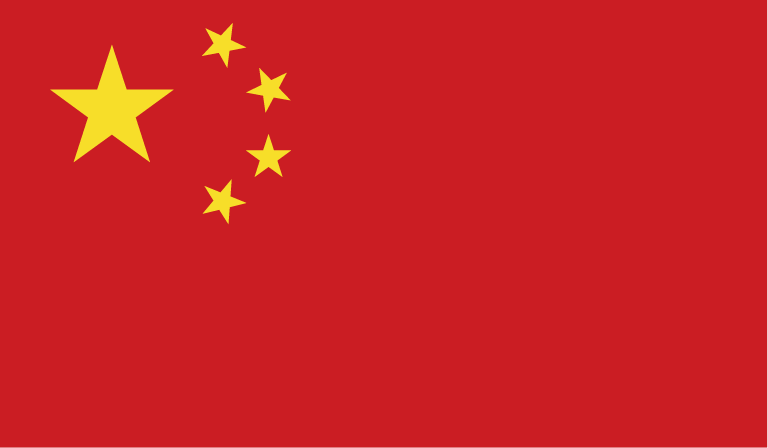 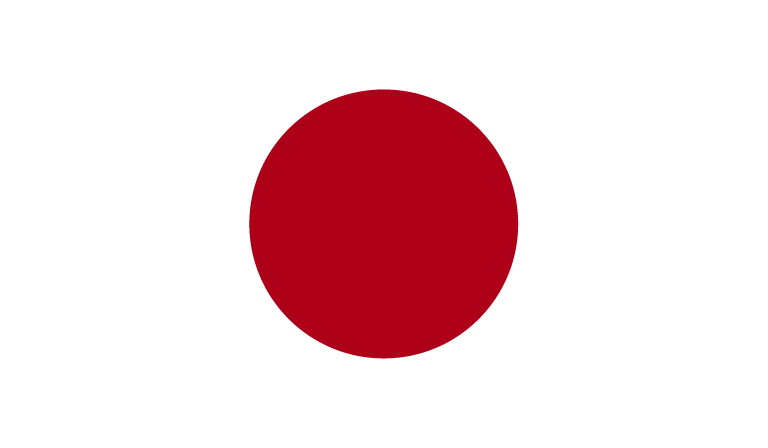 India
Nepal
Sri Lanka
Philippines
Thailand
Vietnam
China
Japan
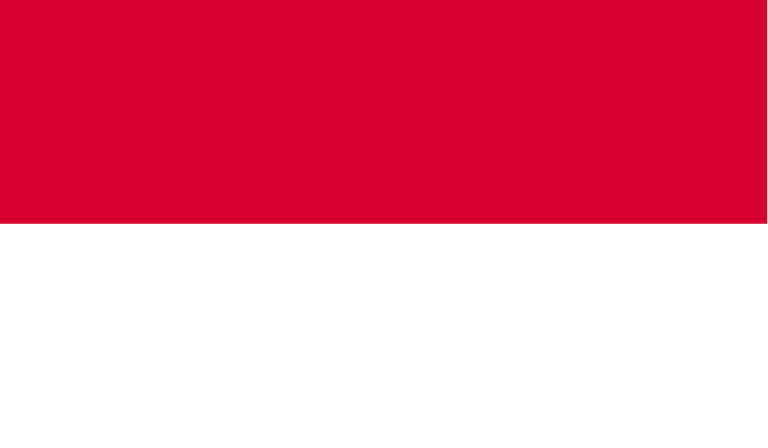 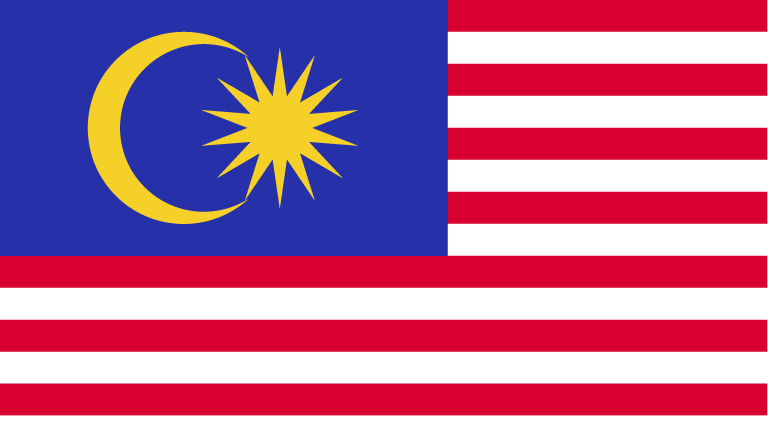 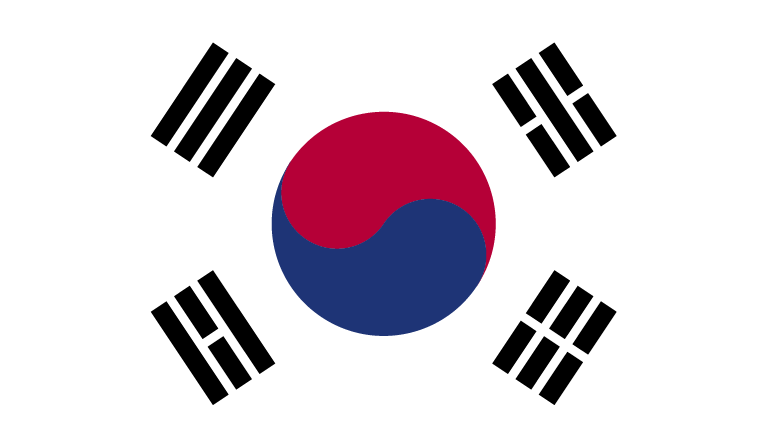 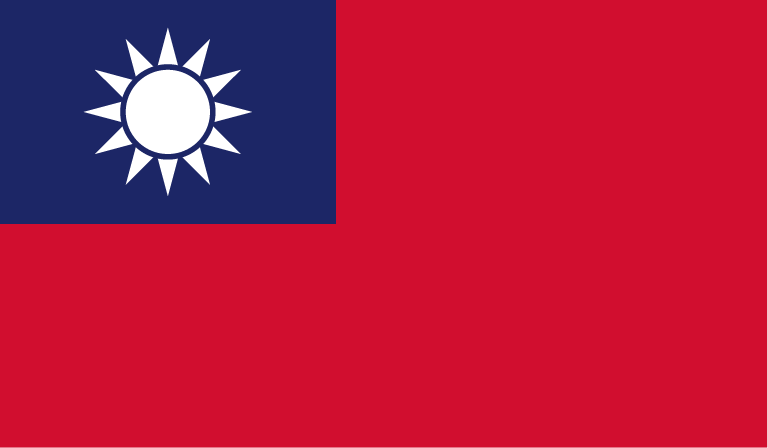 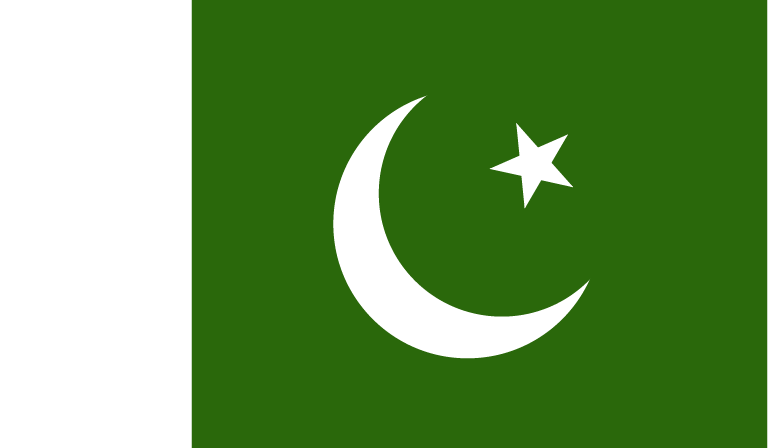 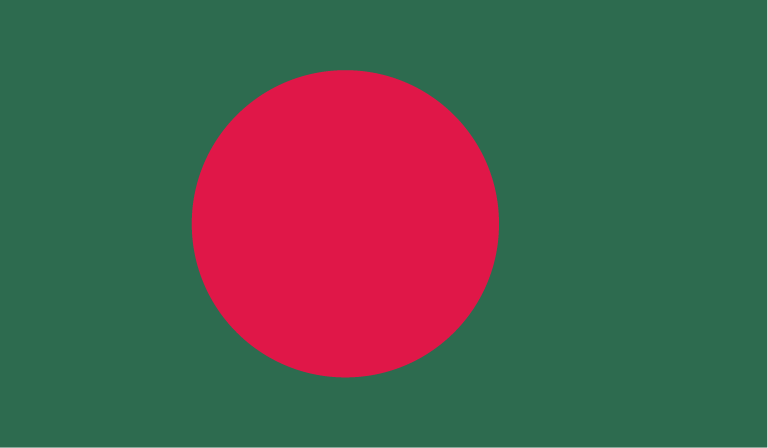 Indonesia
Malaysia
Pakistan
Bangladesh
Taiwan
South Korea
= 100Mn people
Source: https://statisticstimes.com/demographics/asia-population.php
5
How We Drive Programmatic Monetization?
IncrementX represents publishers in the programmatic ecosystem
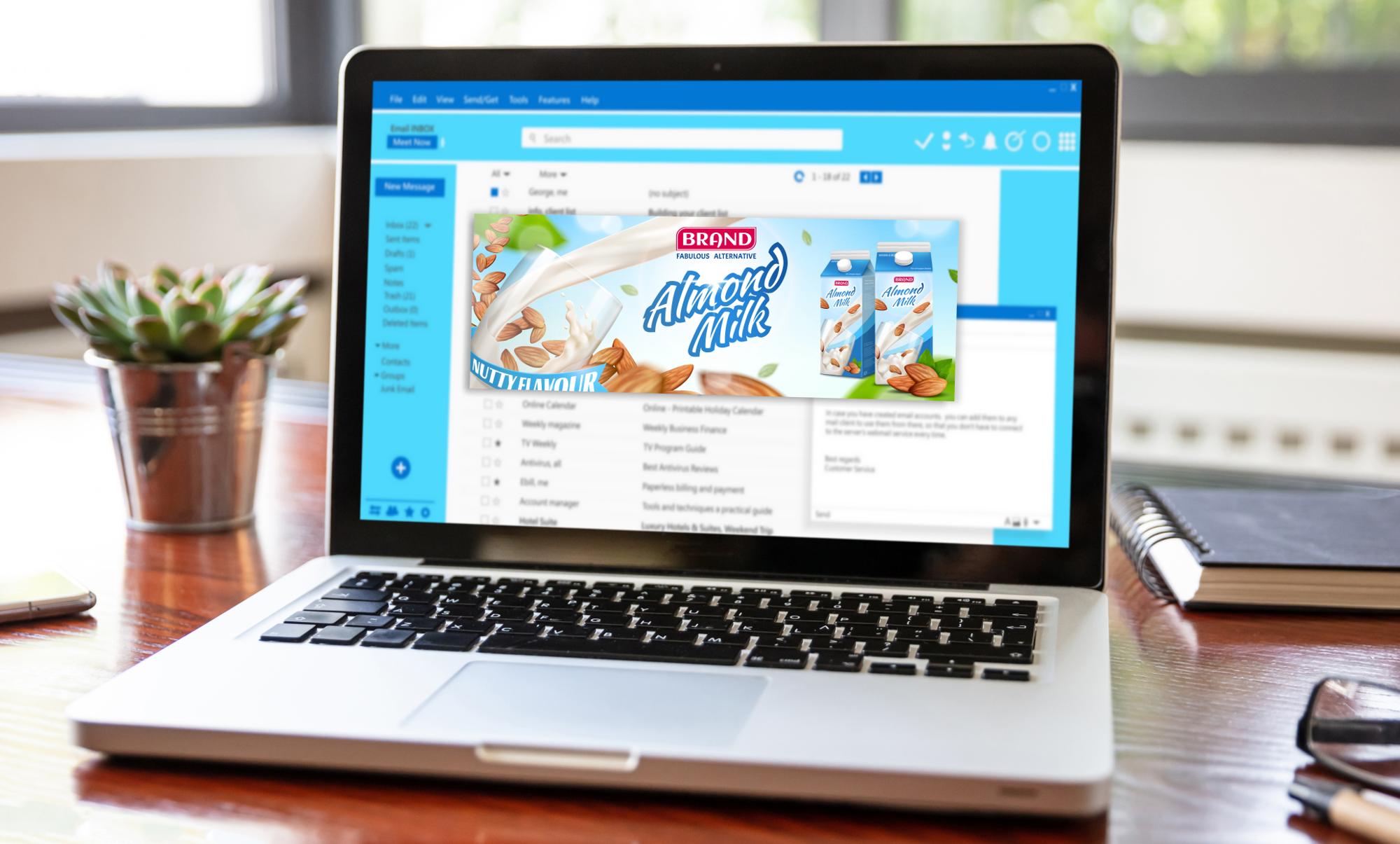 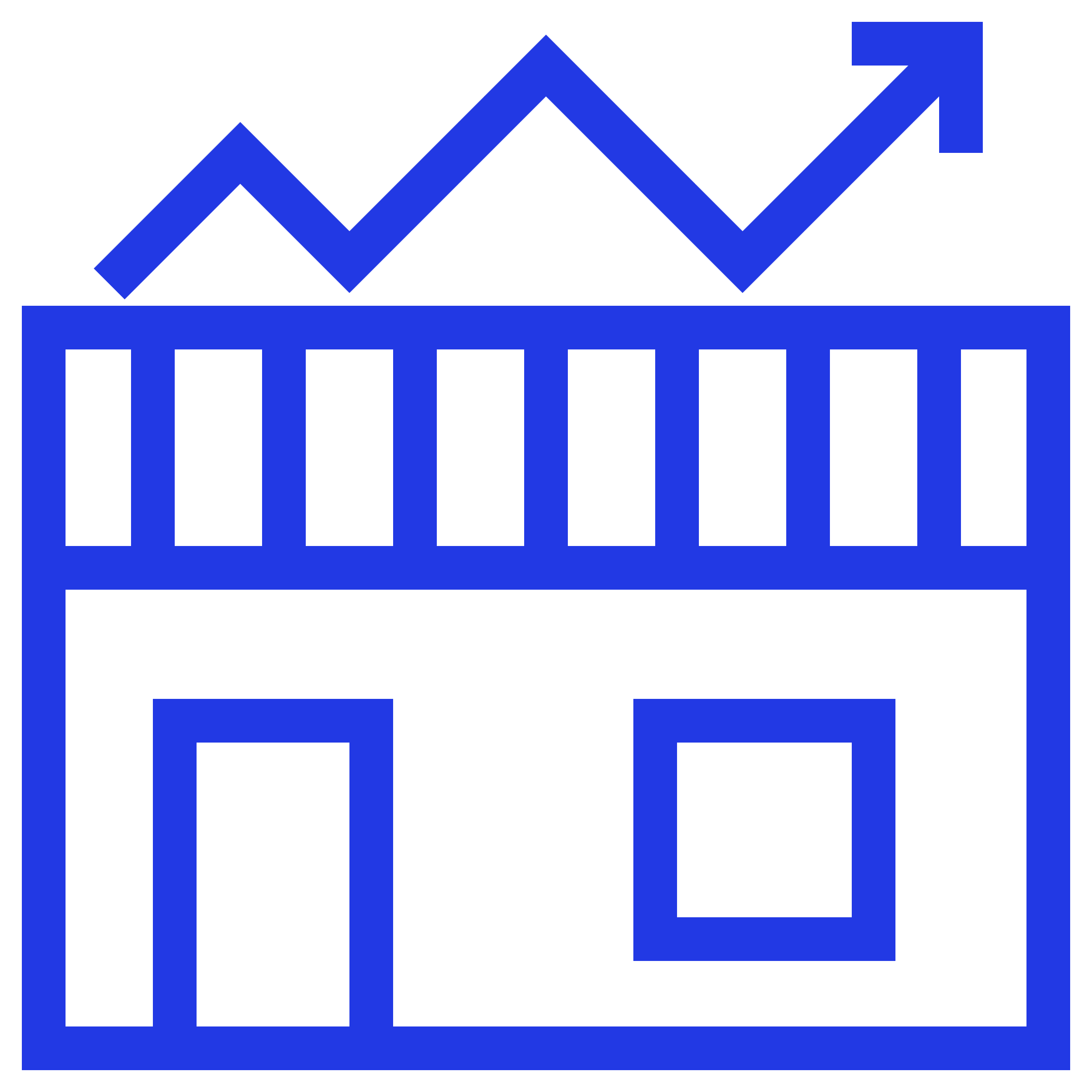 Open Market Yield Optimization
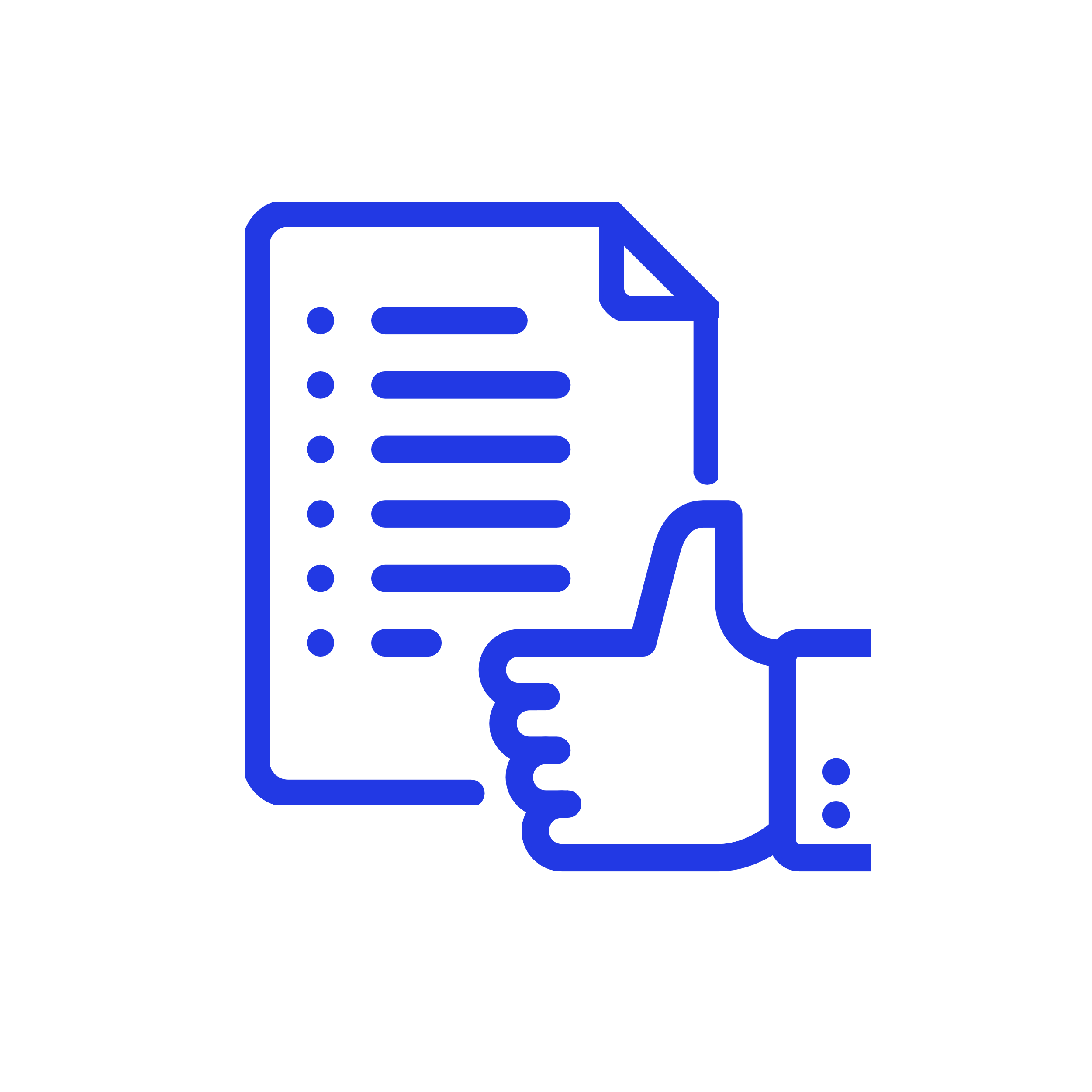 Whitelisting Sites & Apps
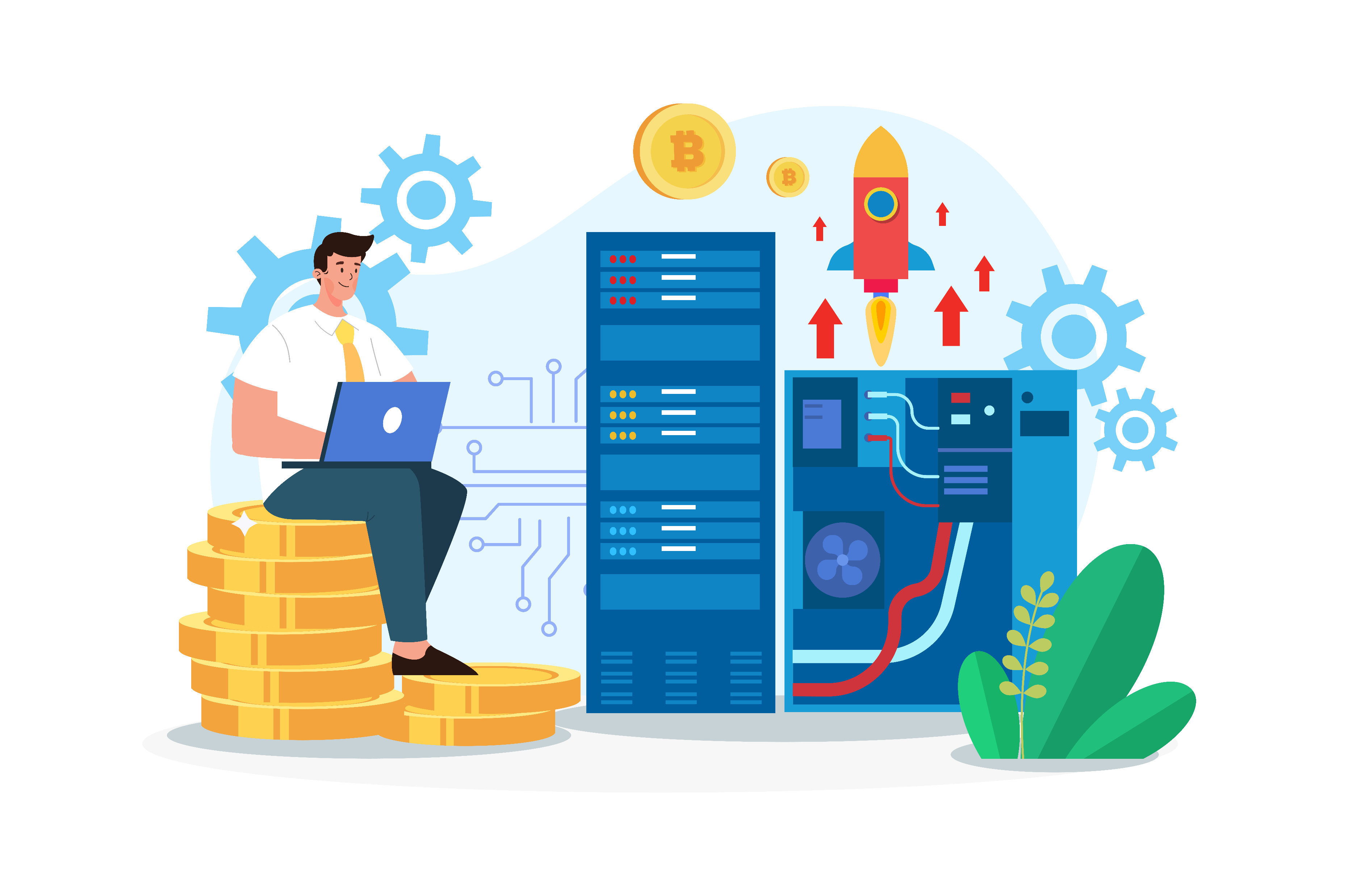 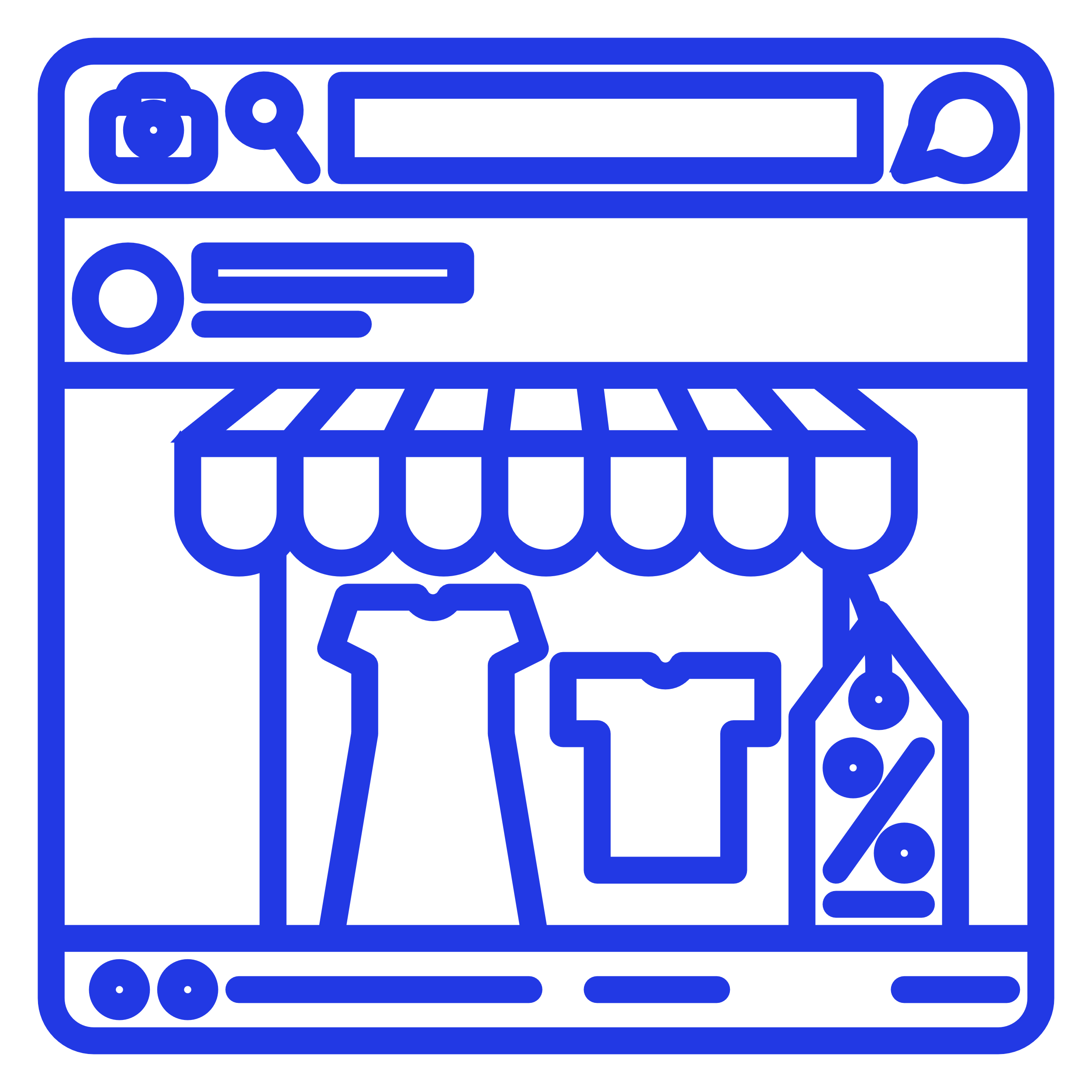 Aggregated PMPs
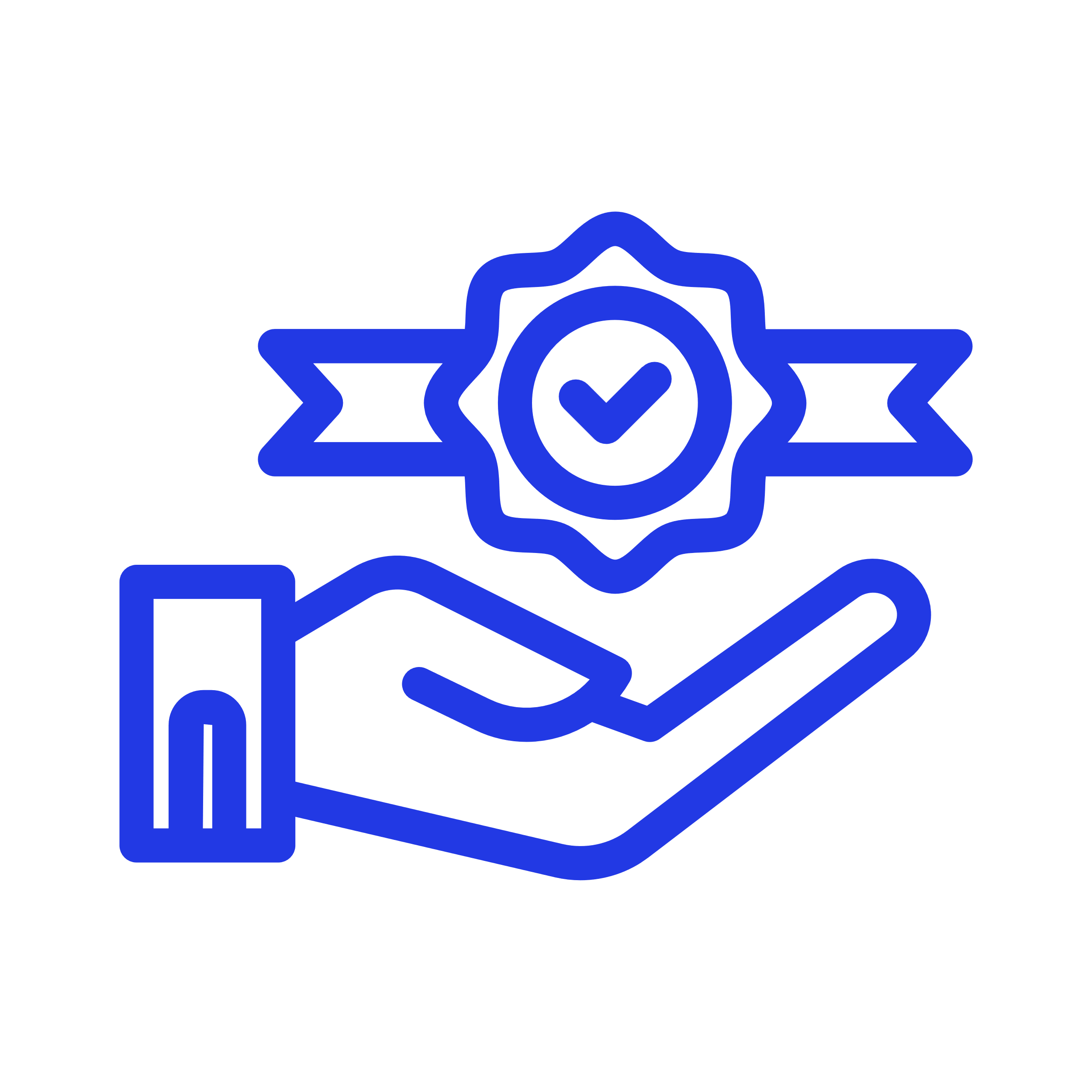 PGs
Working Directly on Publisher’s first party audiences and bundling them via various deals drives higher efficiency for brands and yields for publishers
6
How We Drive Brand Solution Revenue?
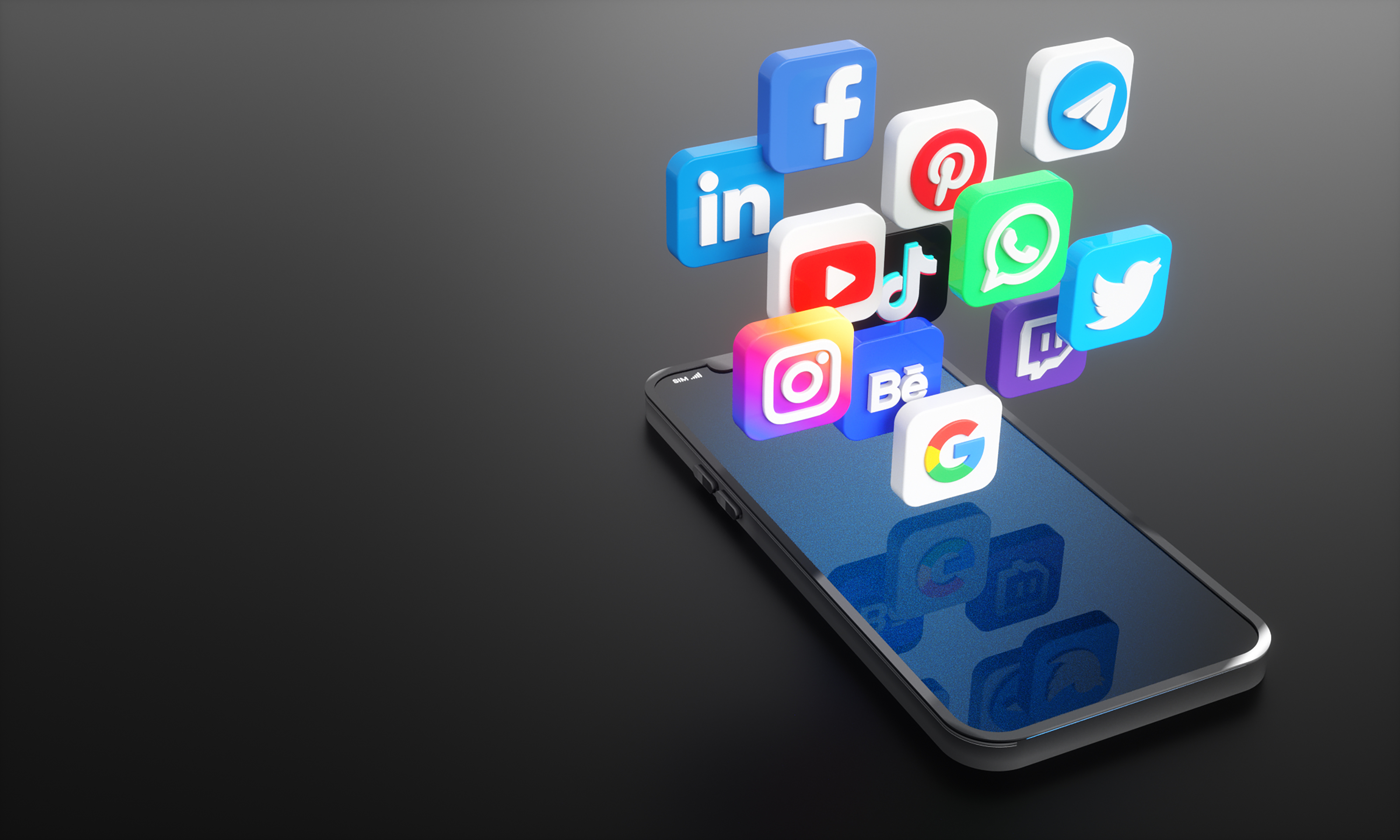 IncrementX offers brand solution demand to the publisher
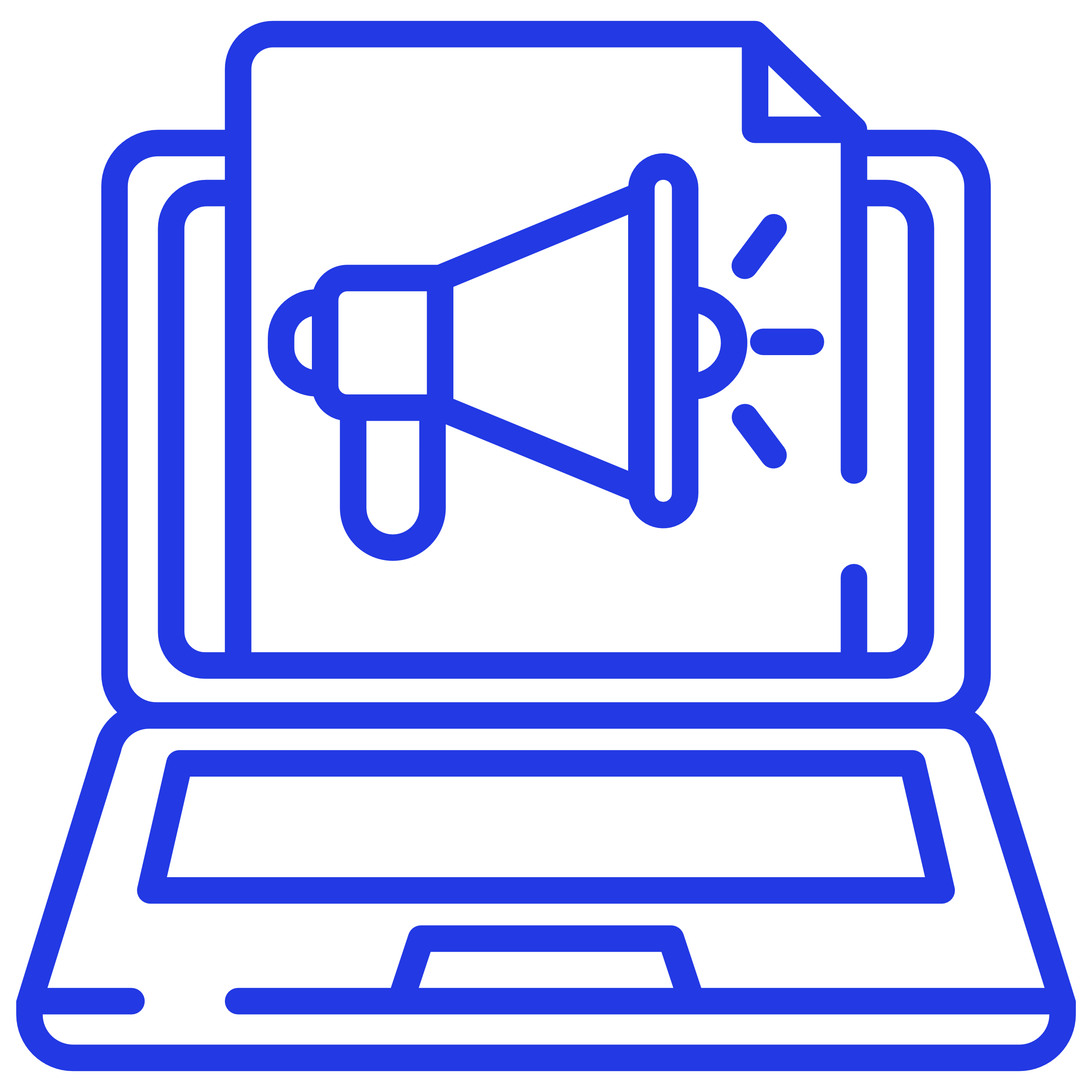 Marketing Support
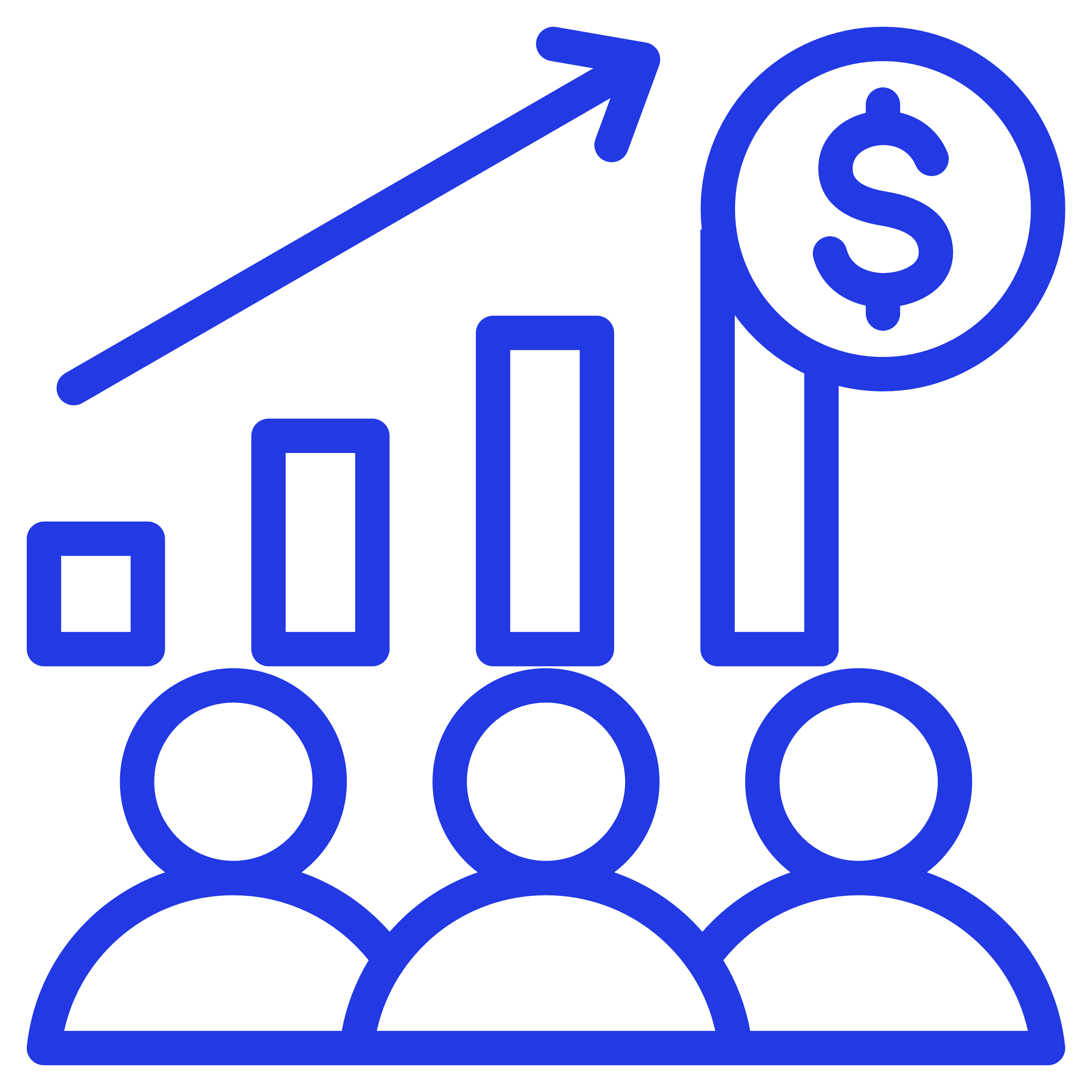 Local Sales Force
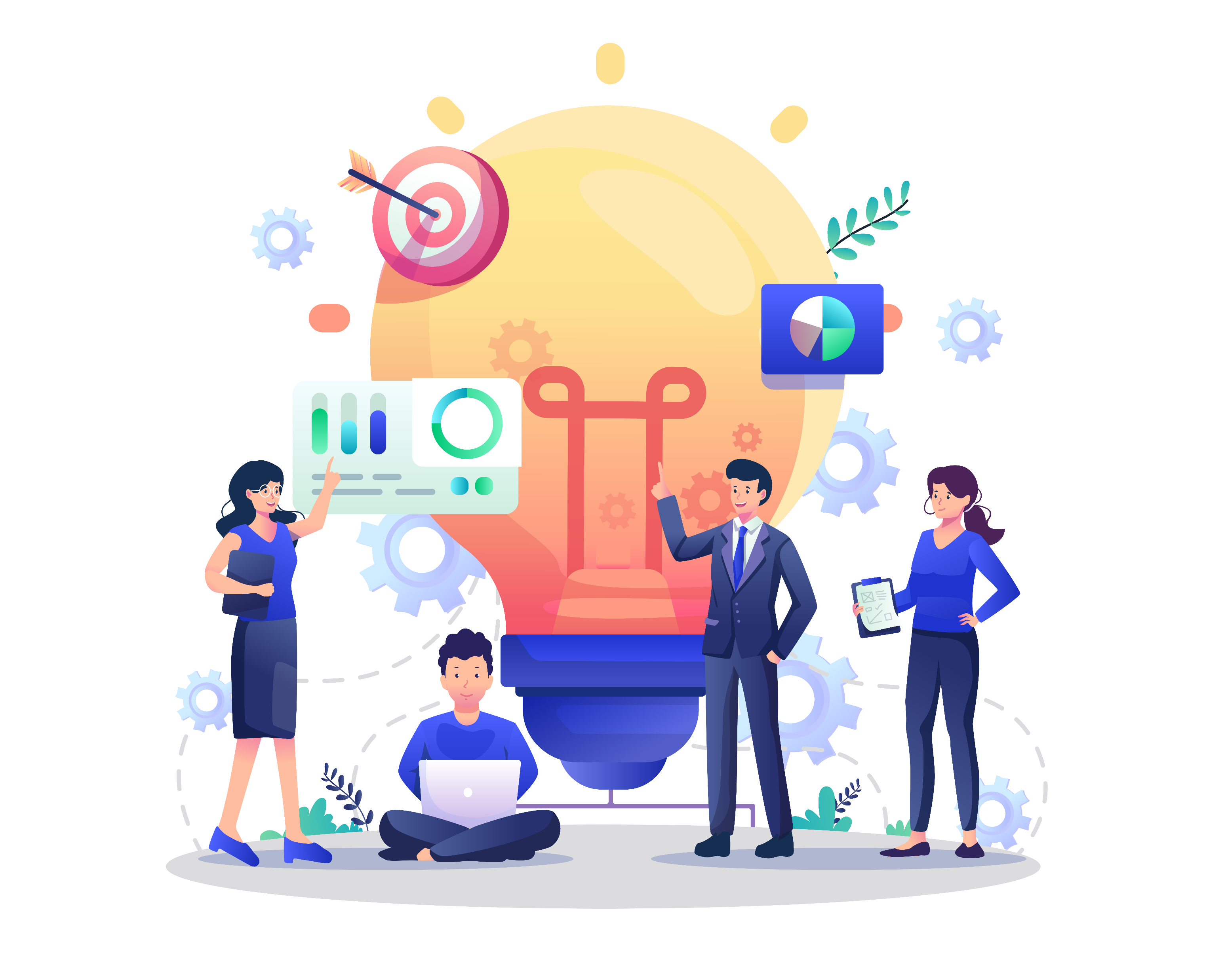 Direct connections and relationships
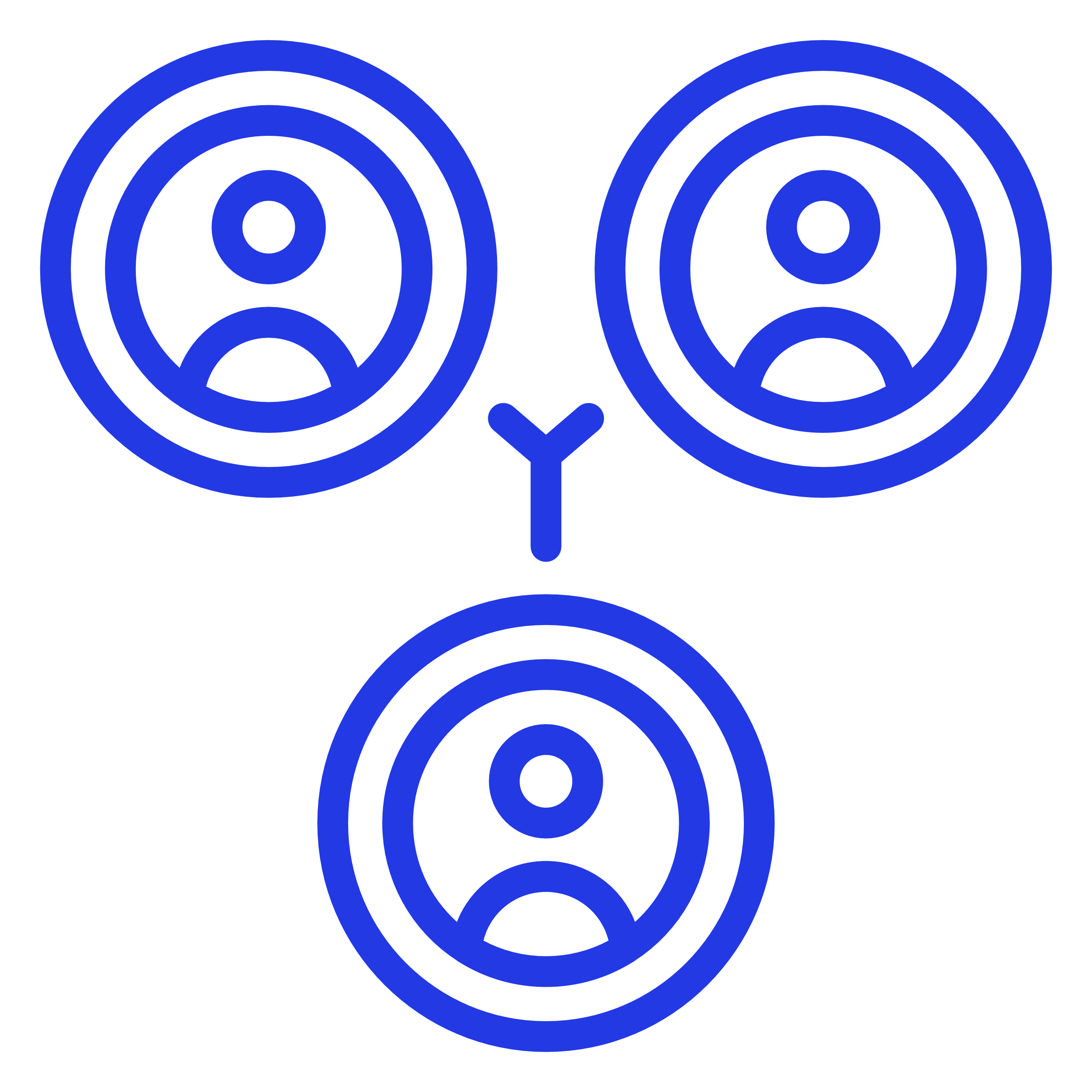 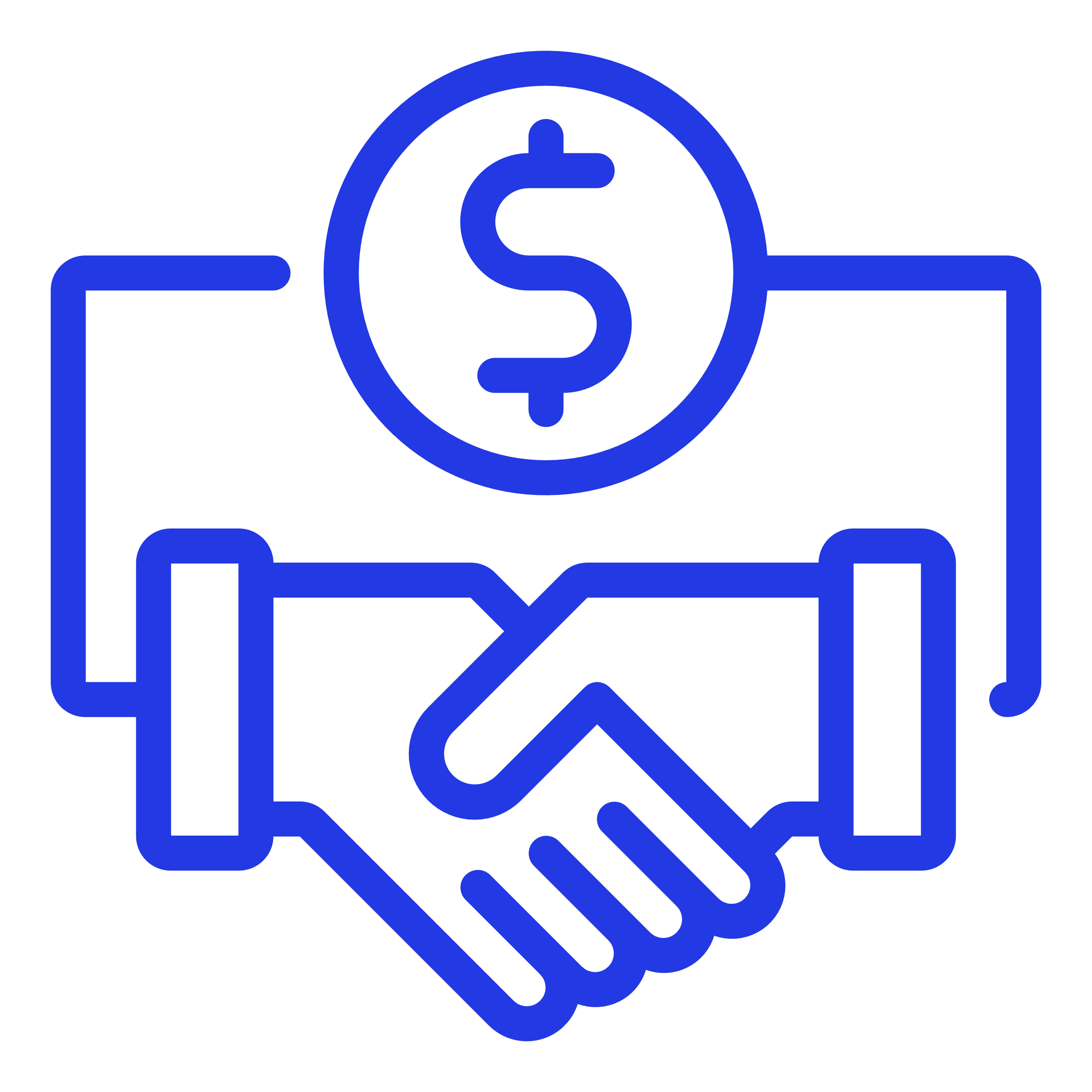 Direct Deals (IOs)
7
Our Ad Formats
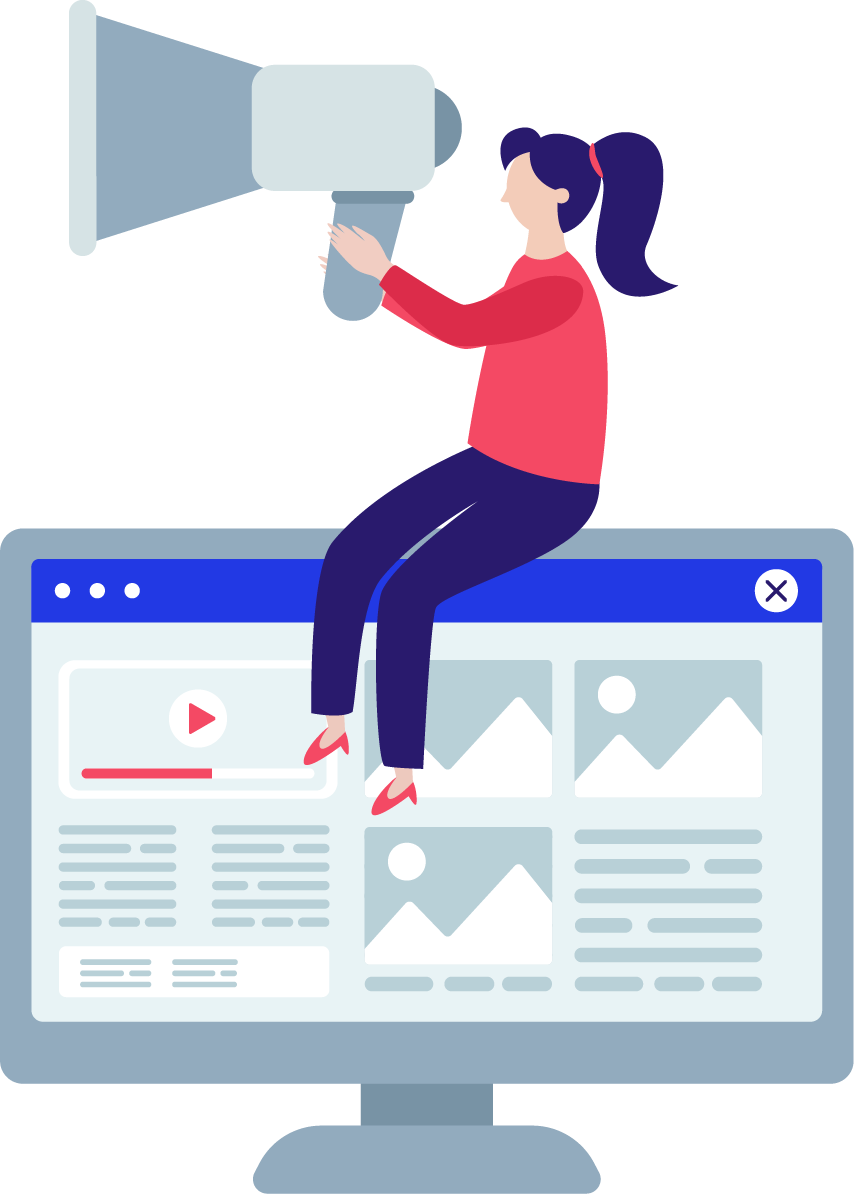 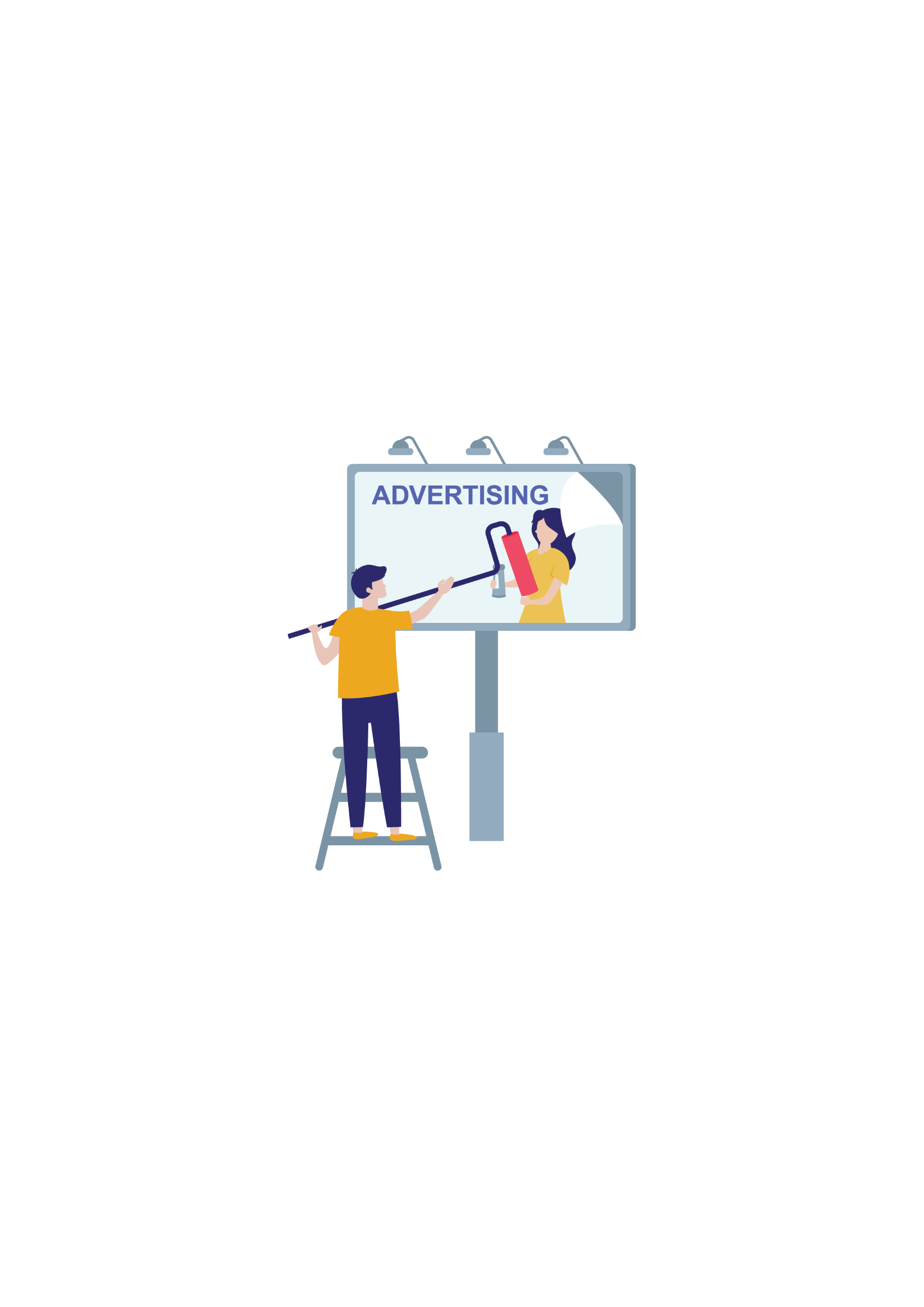 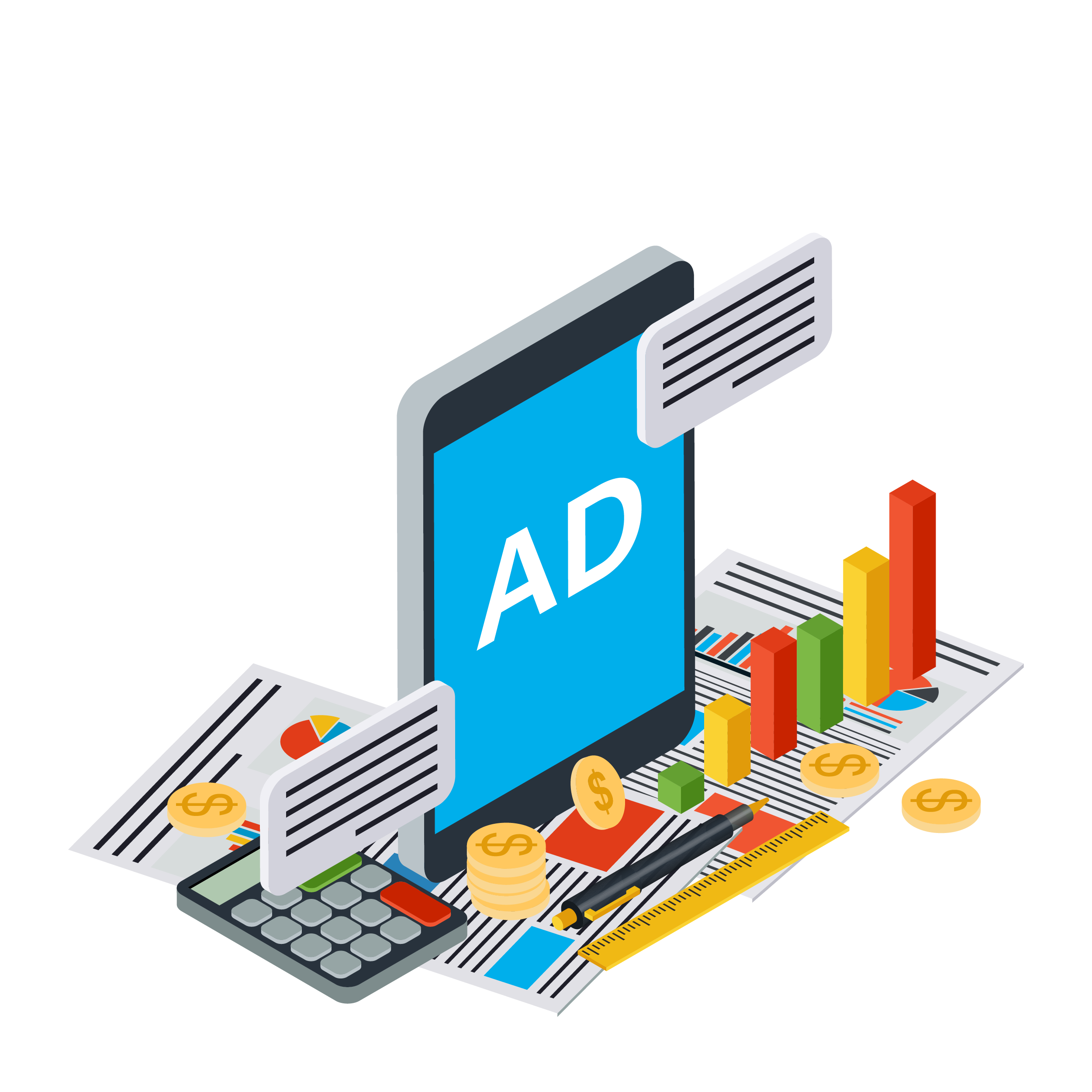 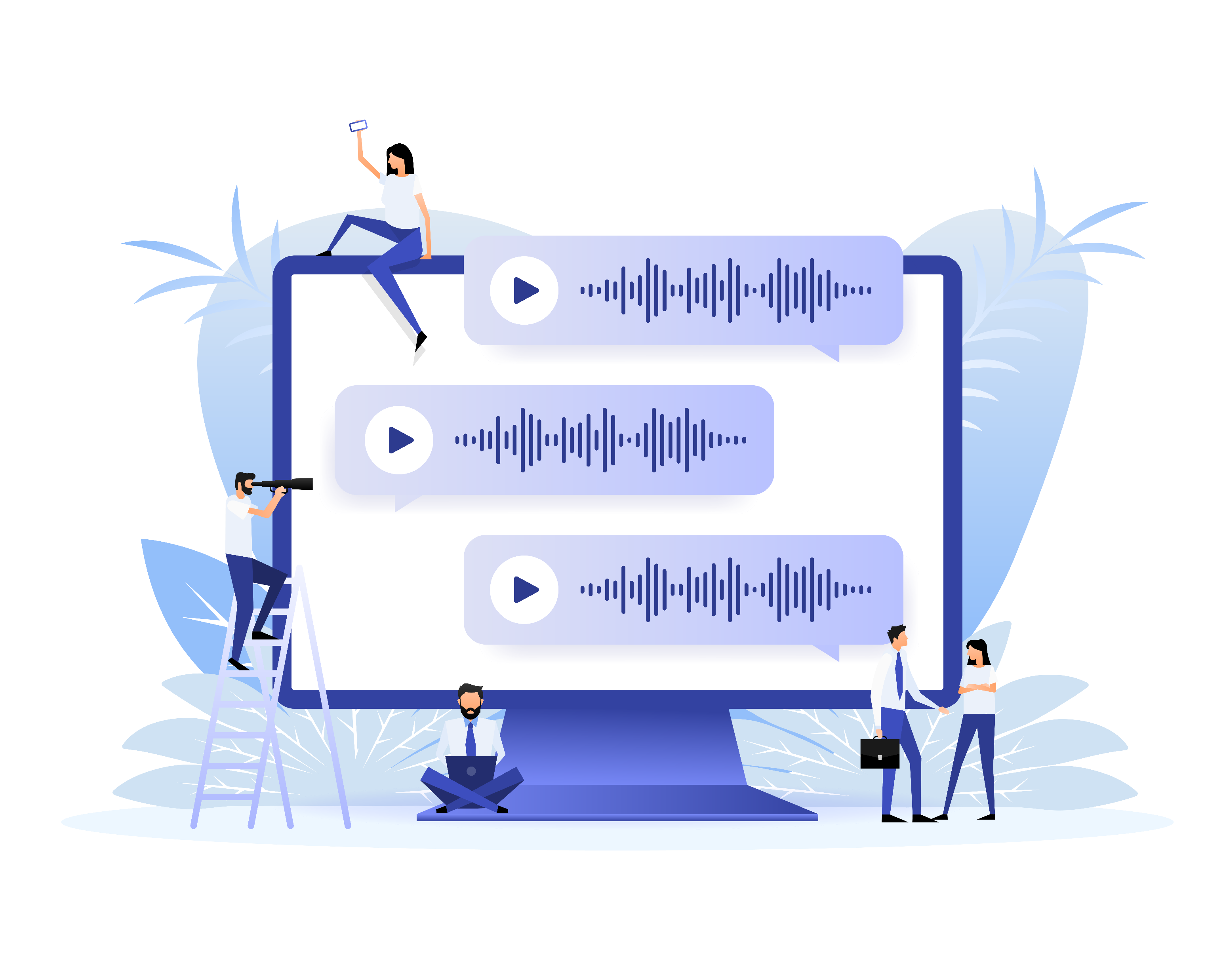 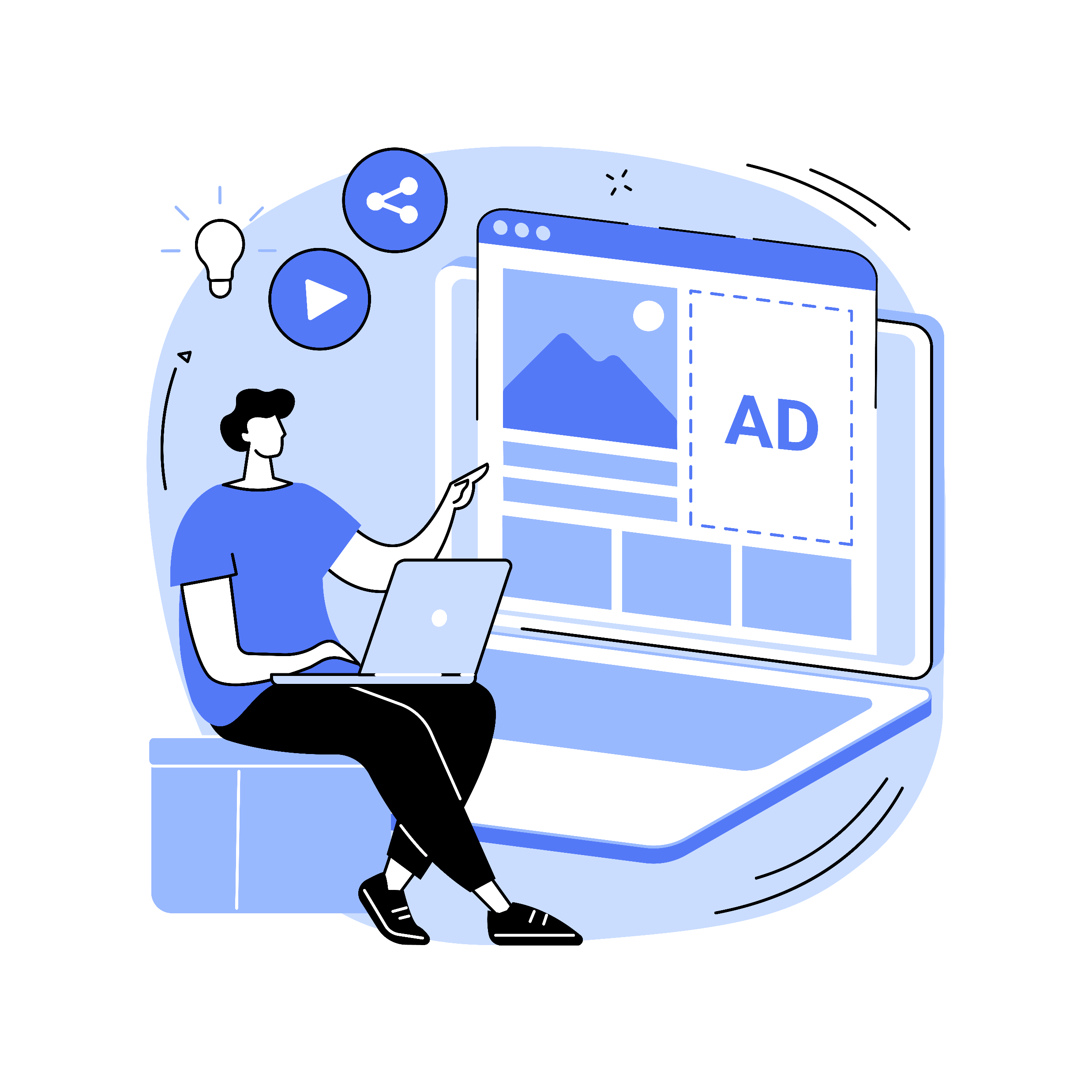 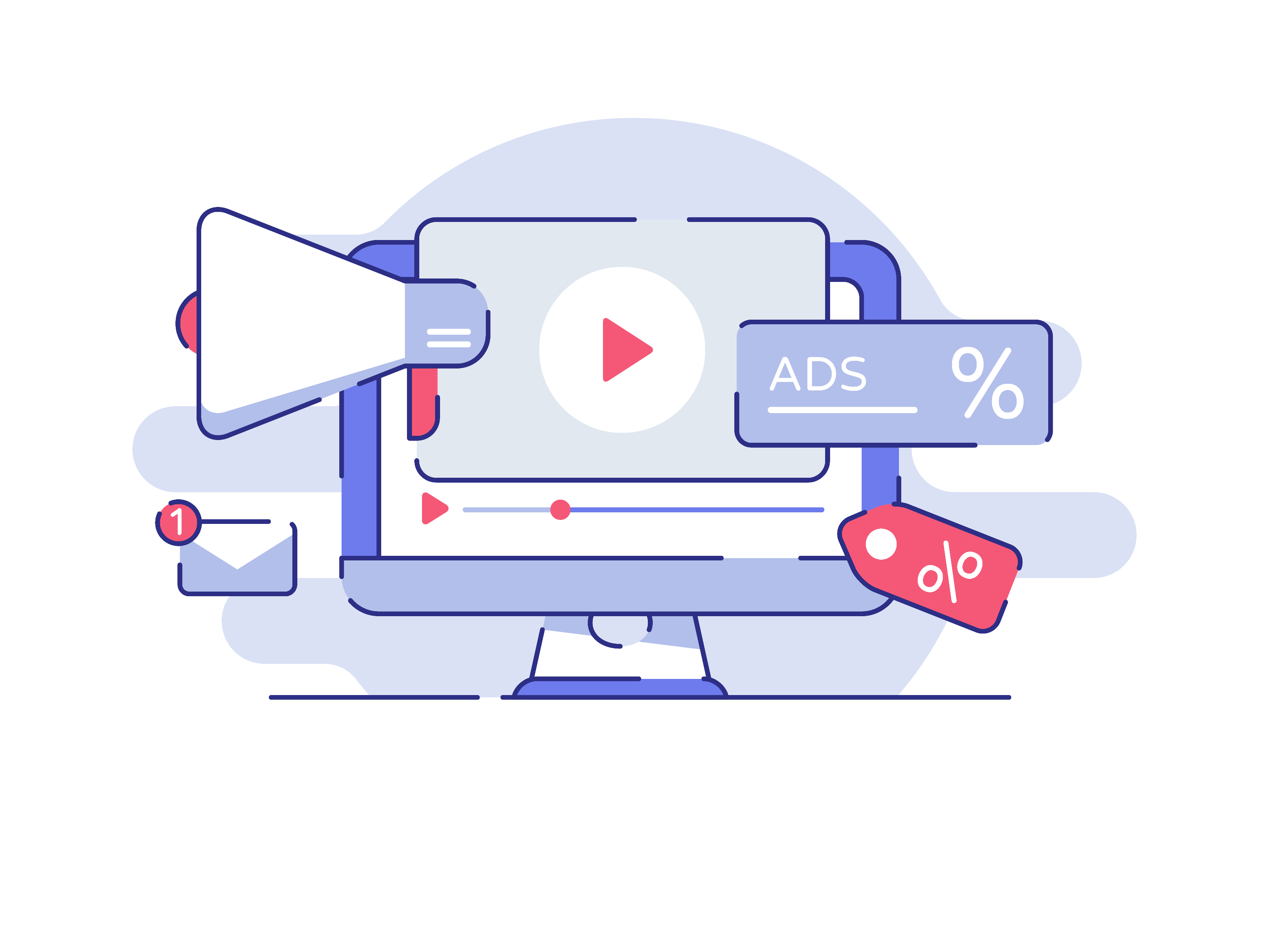 Display Ads
Video Ads
Audio Ads
CTV/OTT Ads
DOOH Ads
High SOV Ads
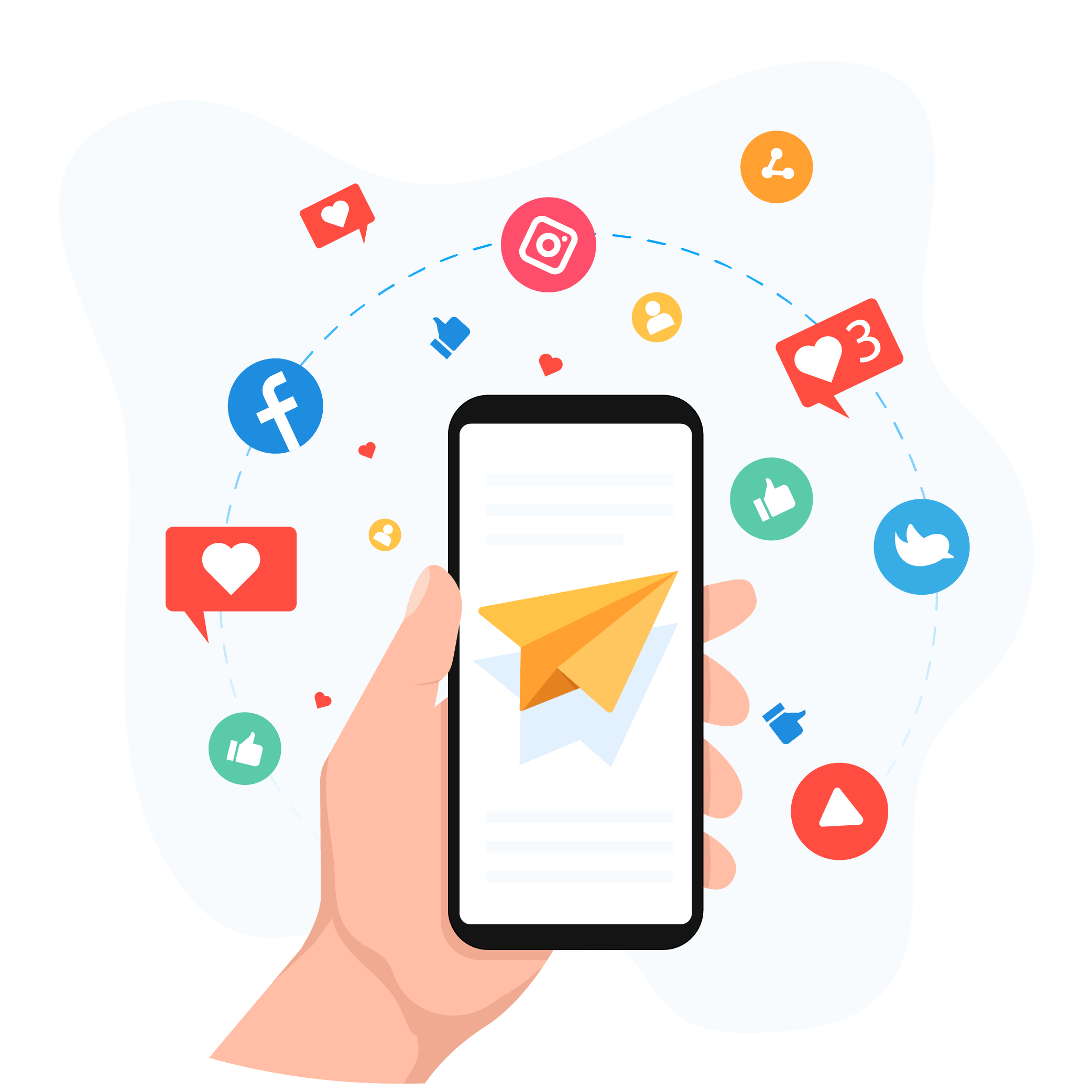 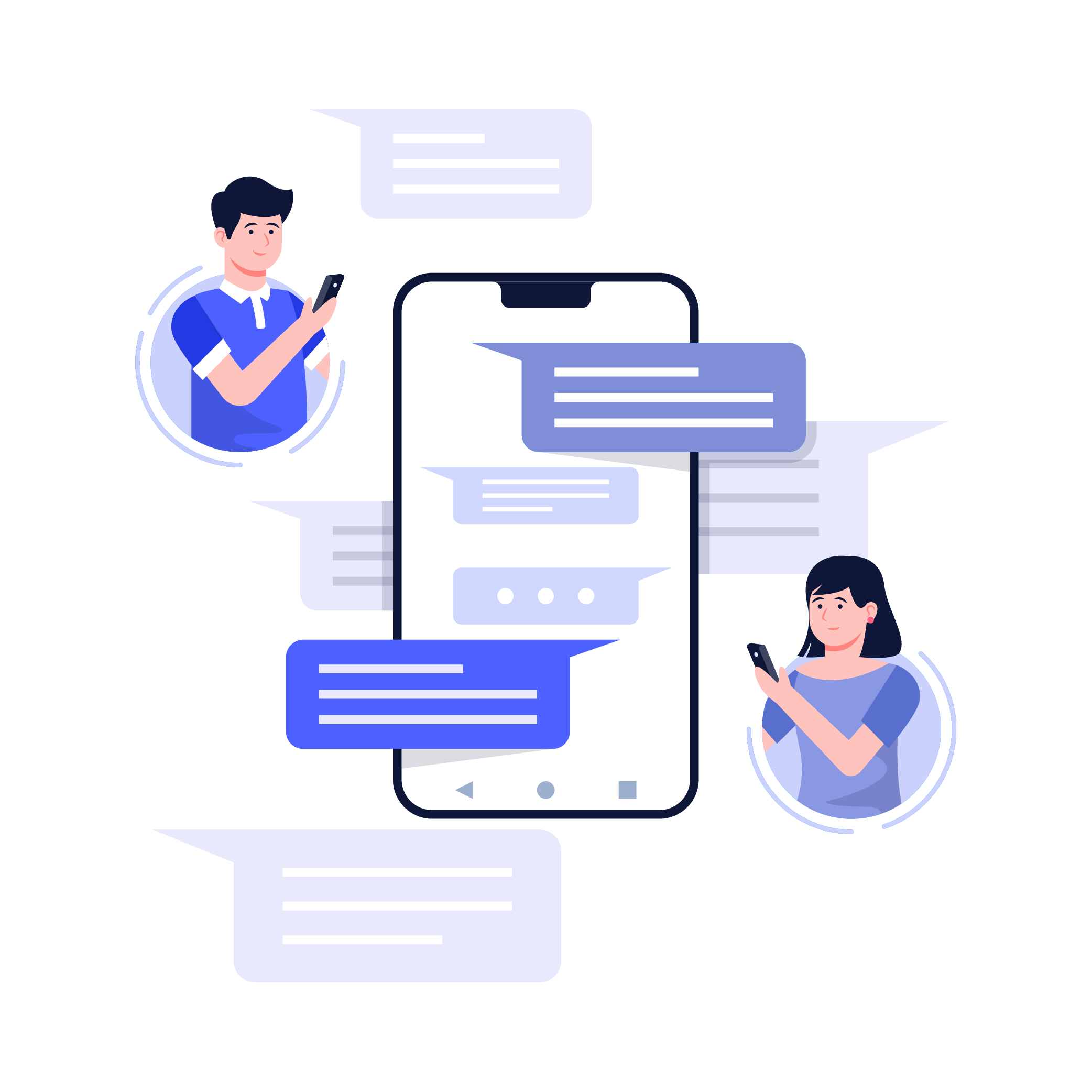 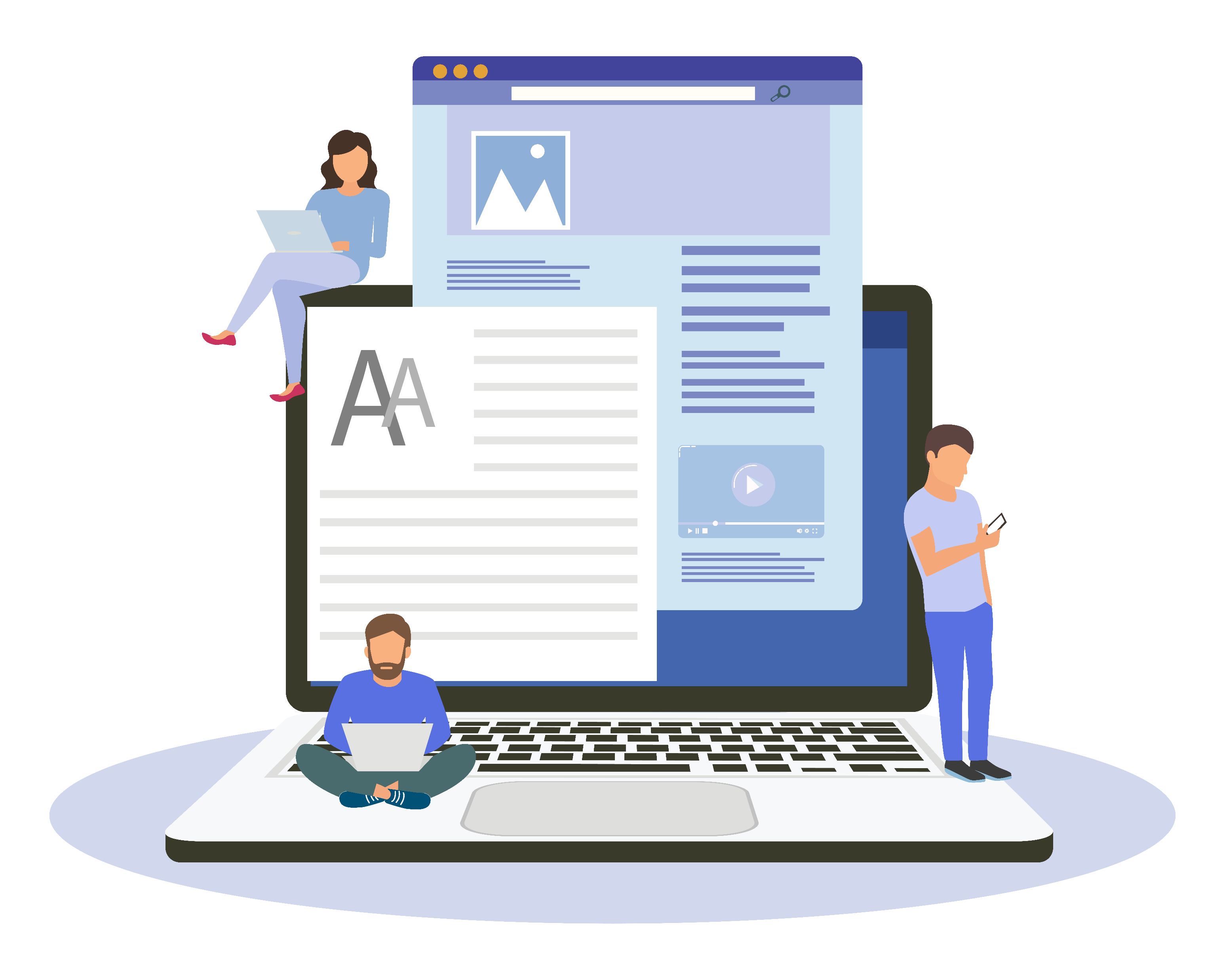 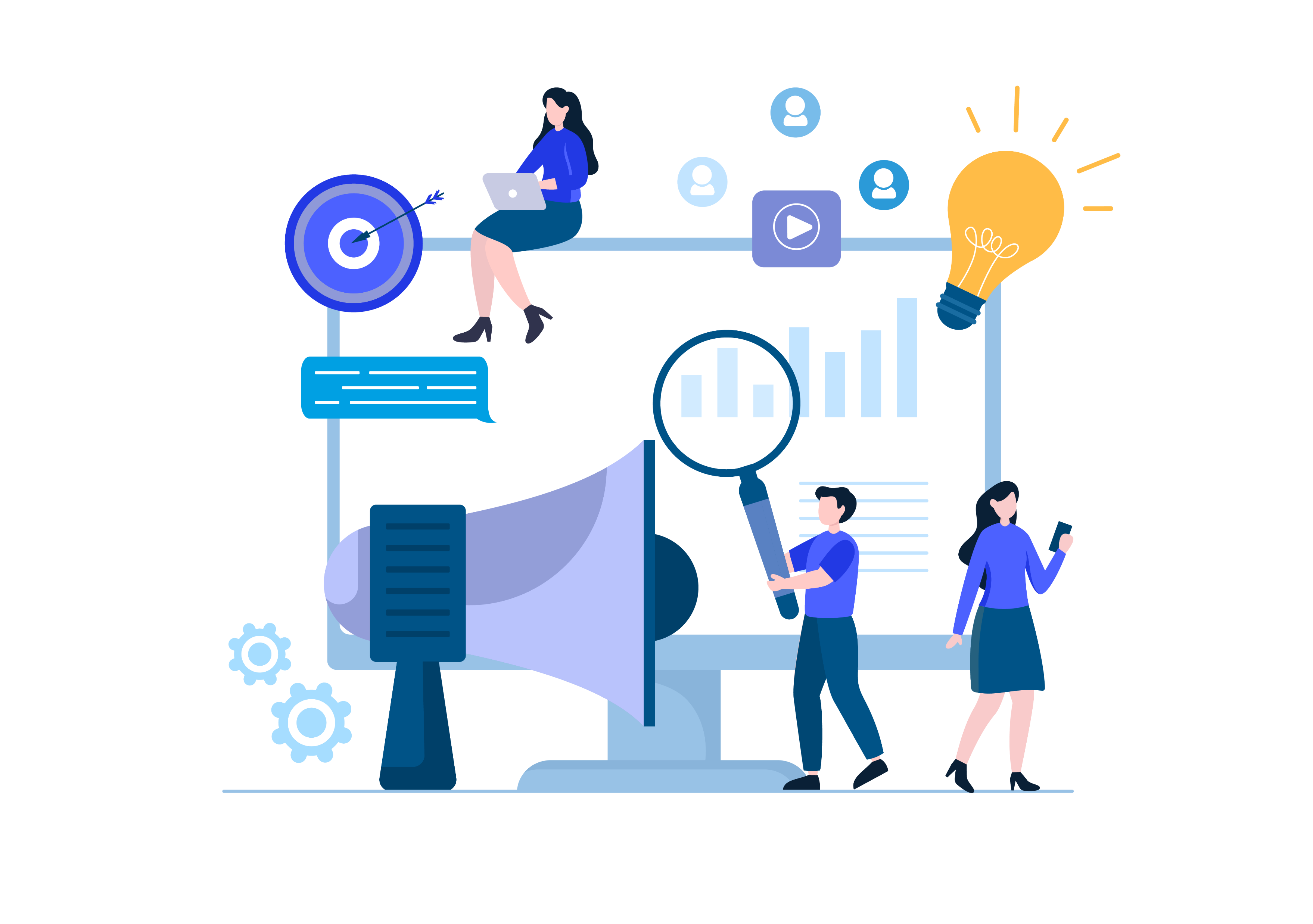 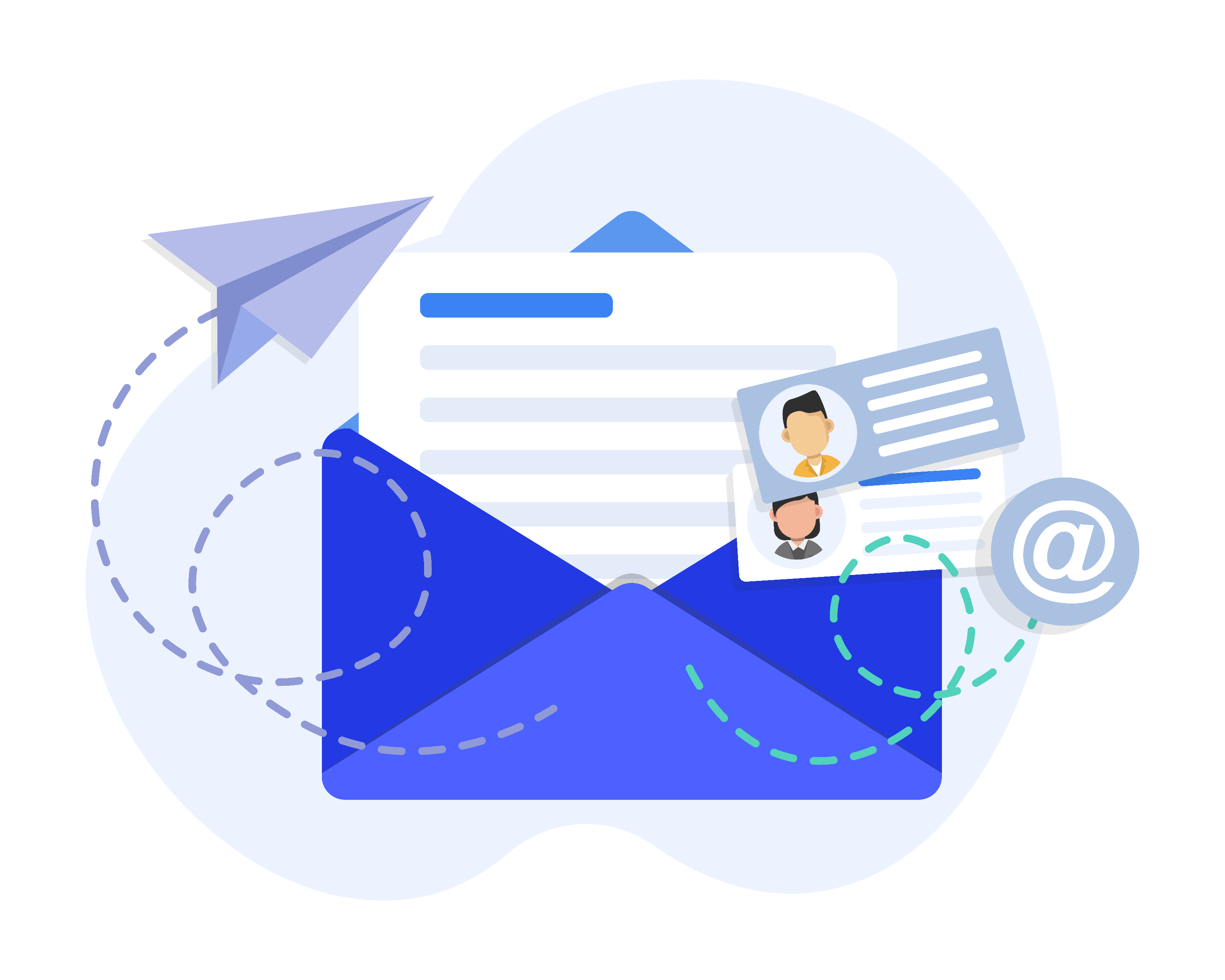 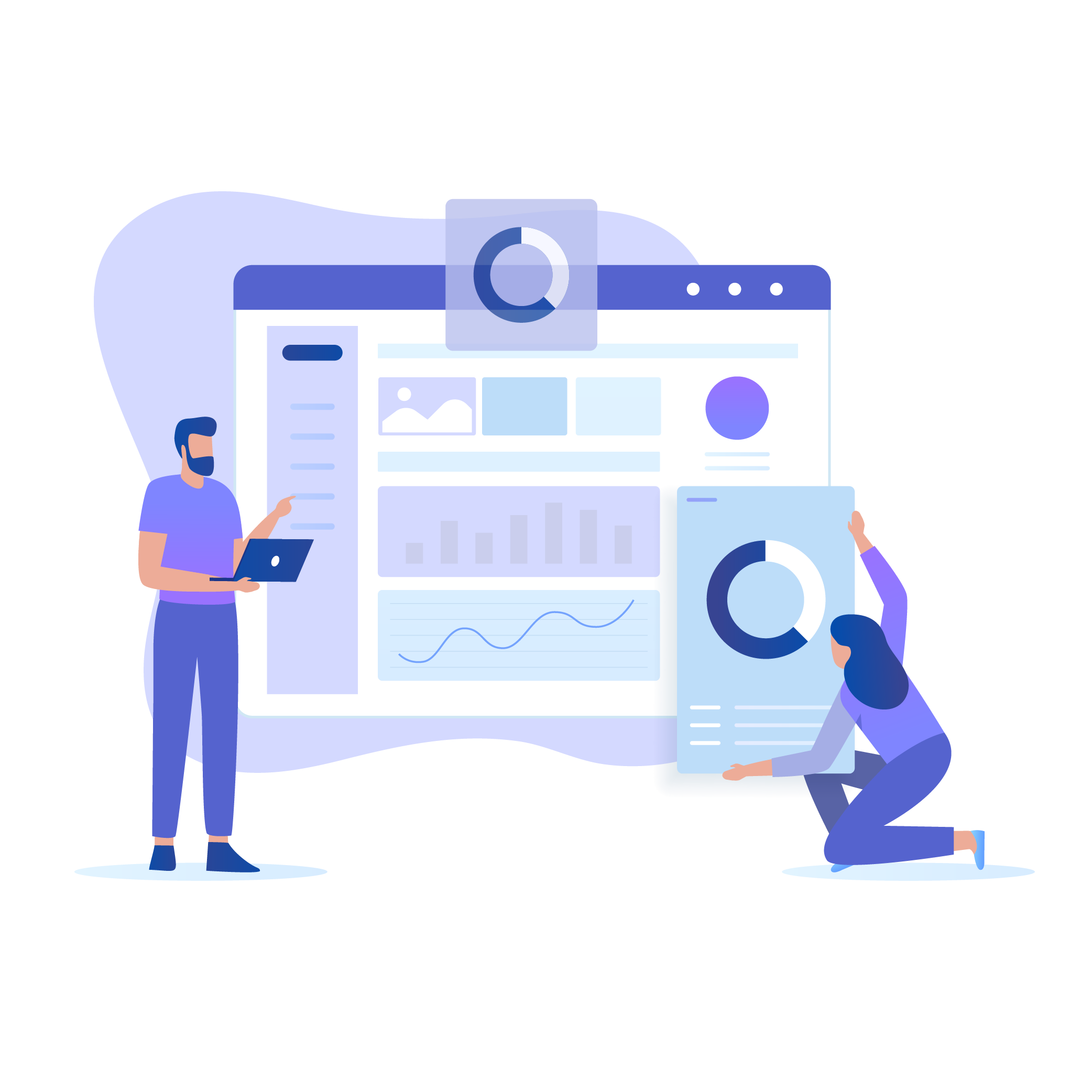 Text Messages
Newsletters
Content Sponsorships
Social Outreach
Brand Engagement Solutions
Microsites
8
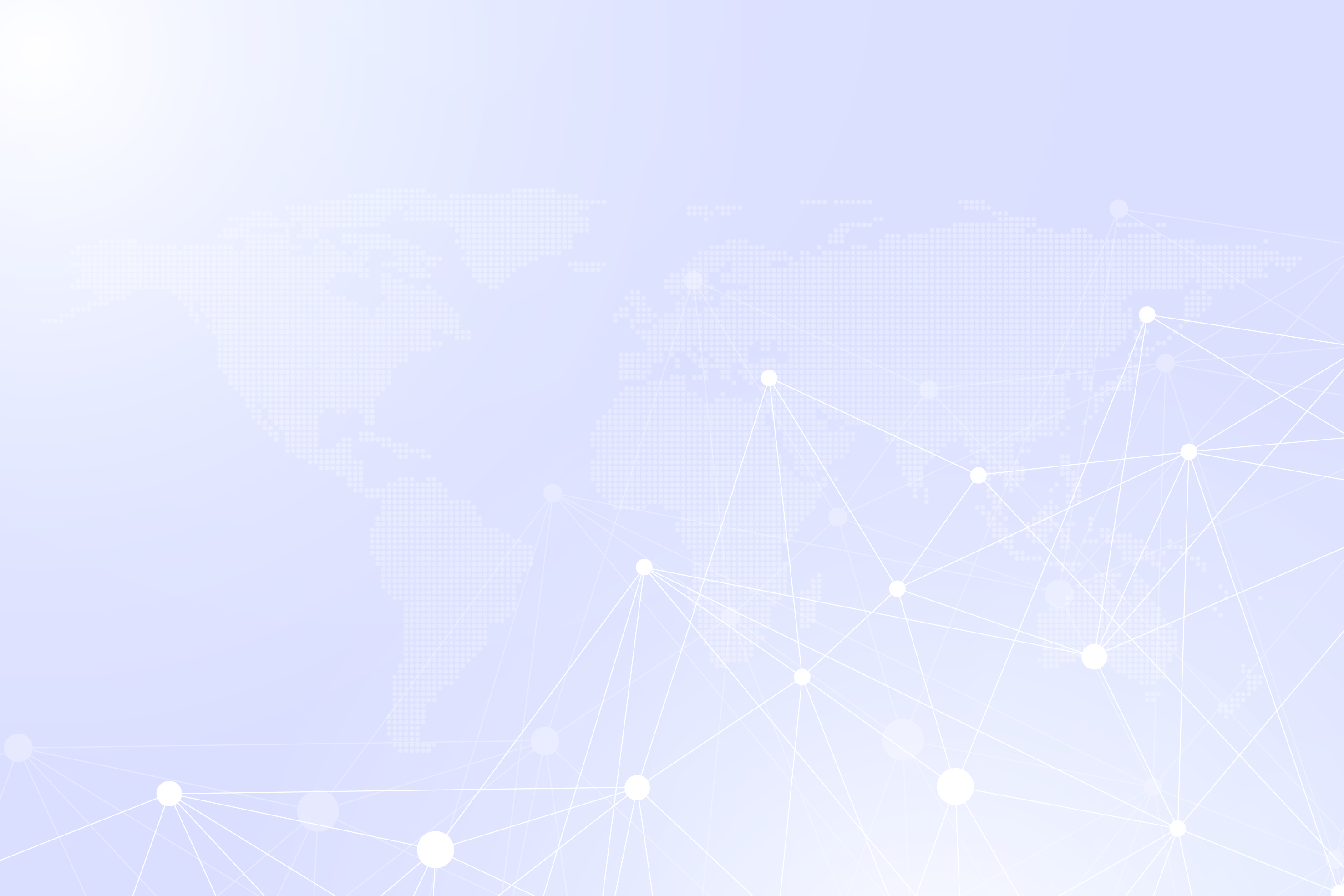 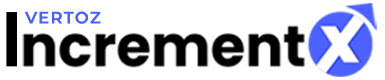 A GLIMPSE AT OUR SELECTED OFFERINGS
High Share Of Voice Ads - Full Page Interstitials
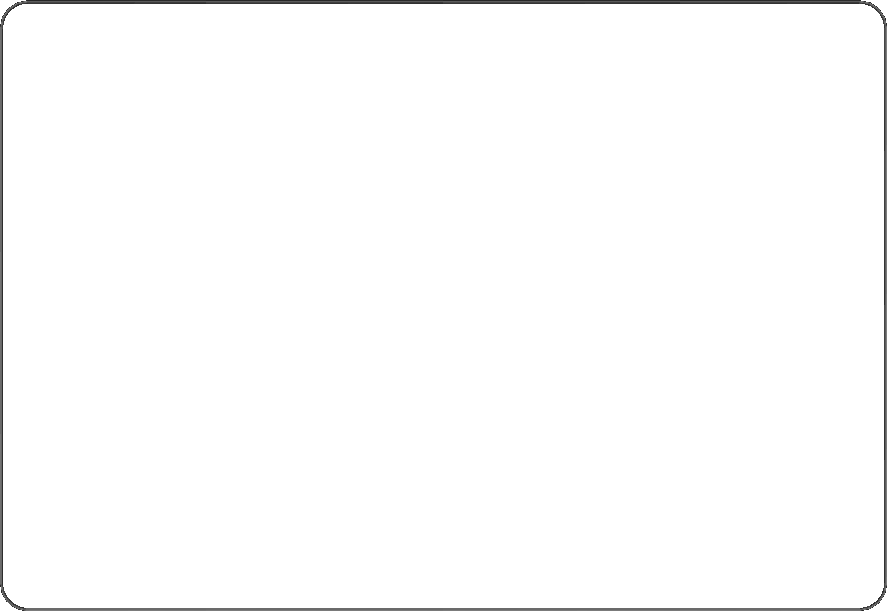 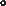 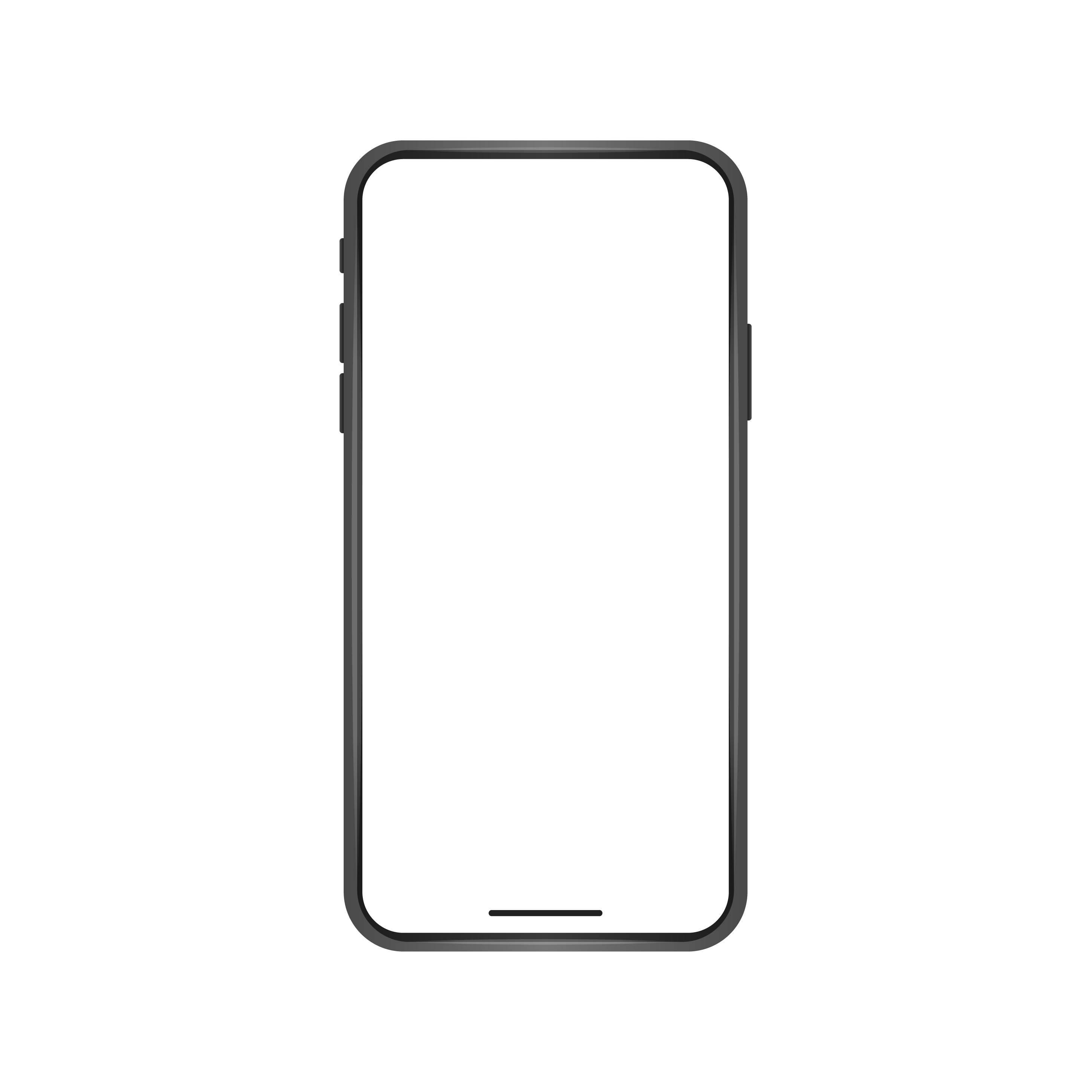 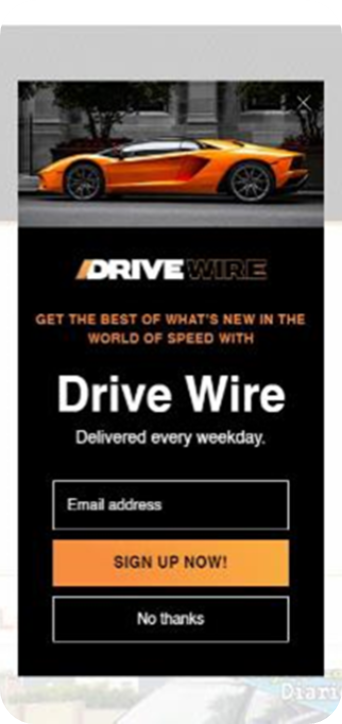 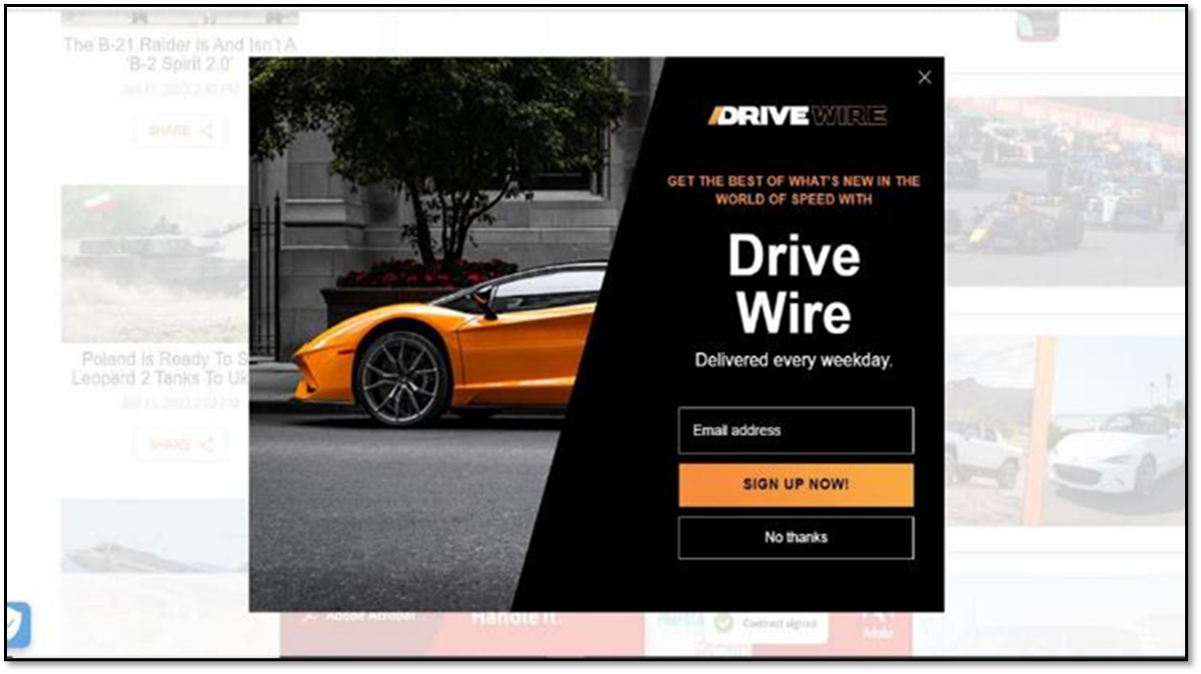 Desktop View
Mobile View
10
[Speaker Notes: SLIDE OPTION_1]
High Share Of Voice Ads - Home Page Take Overs (Hpto)
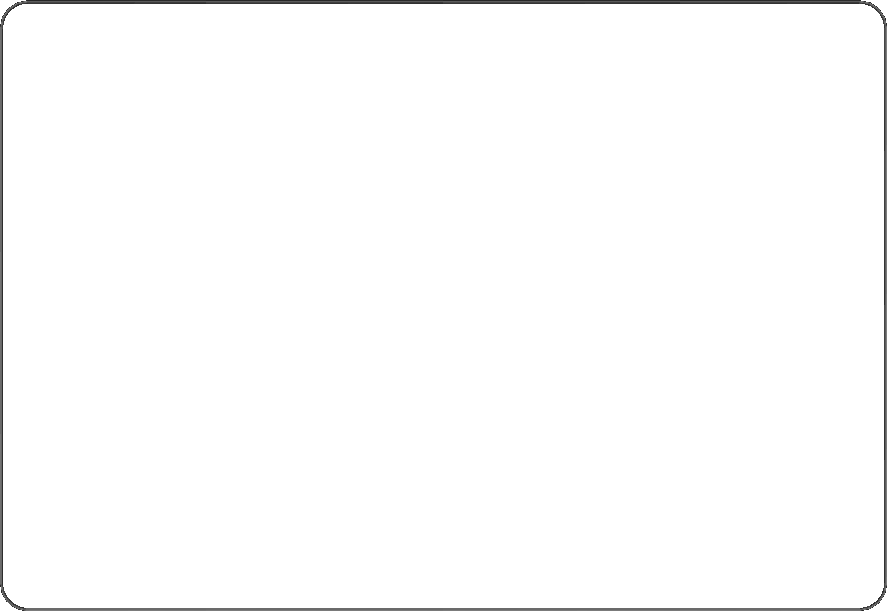 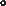 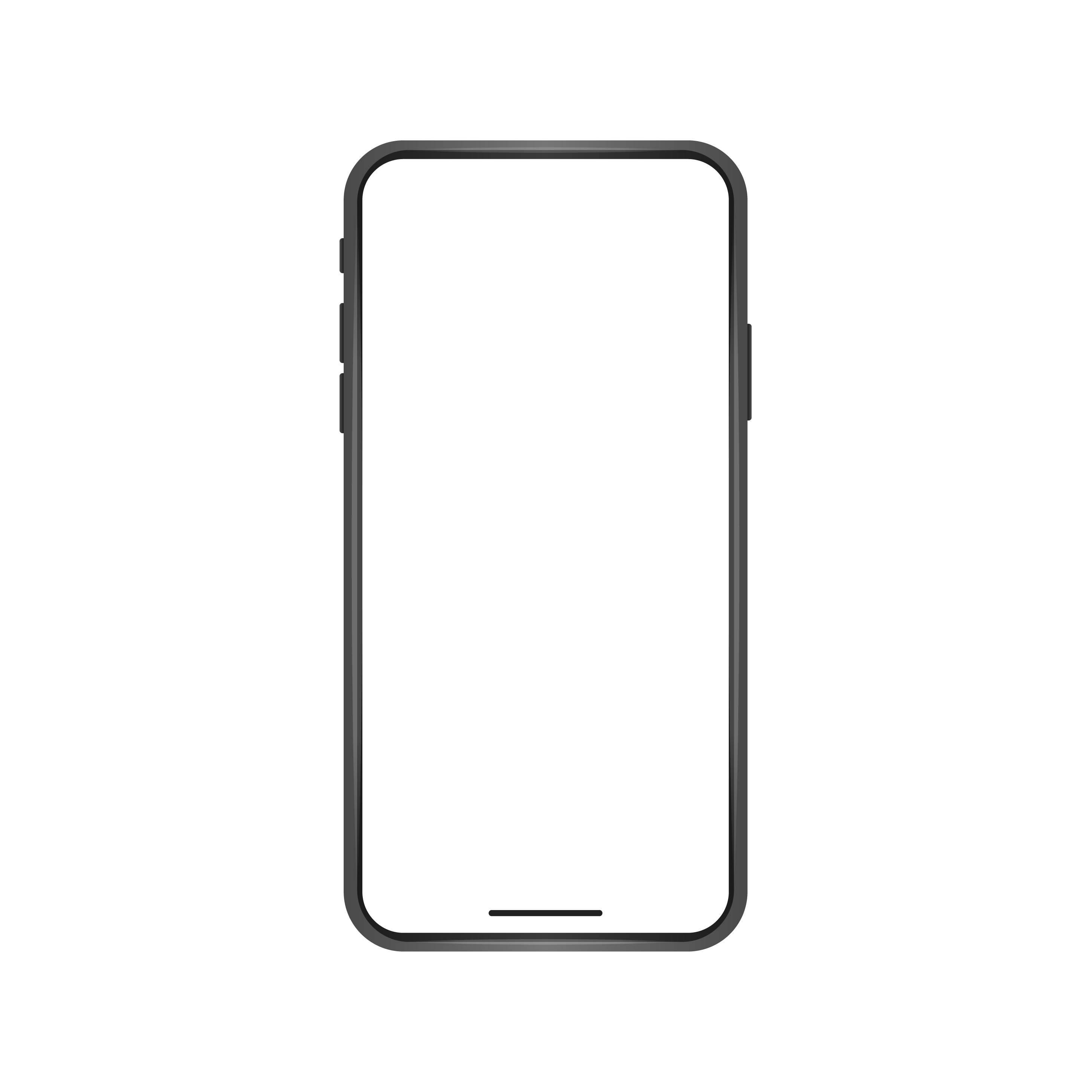 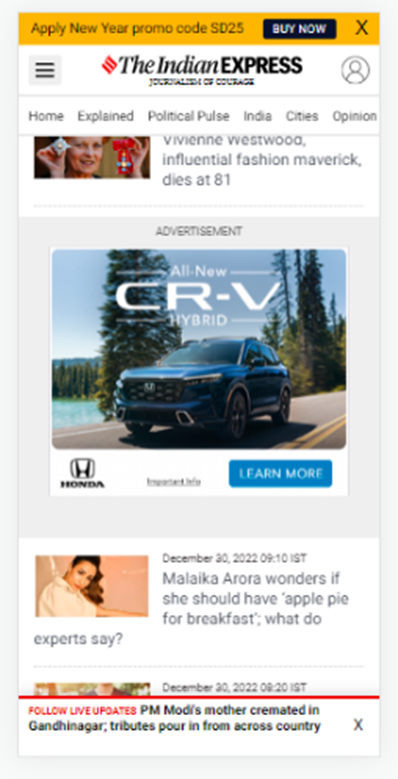 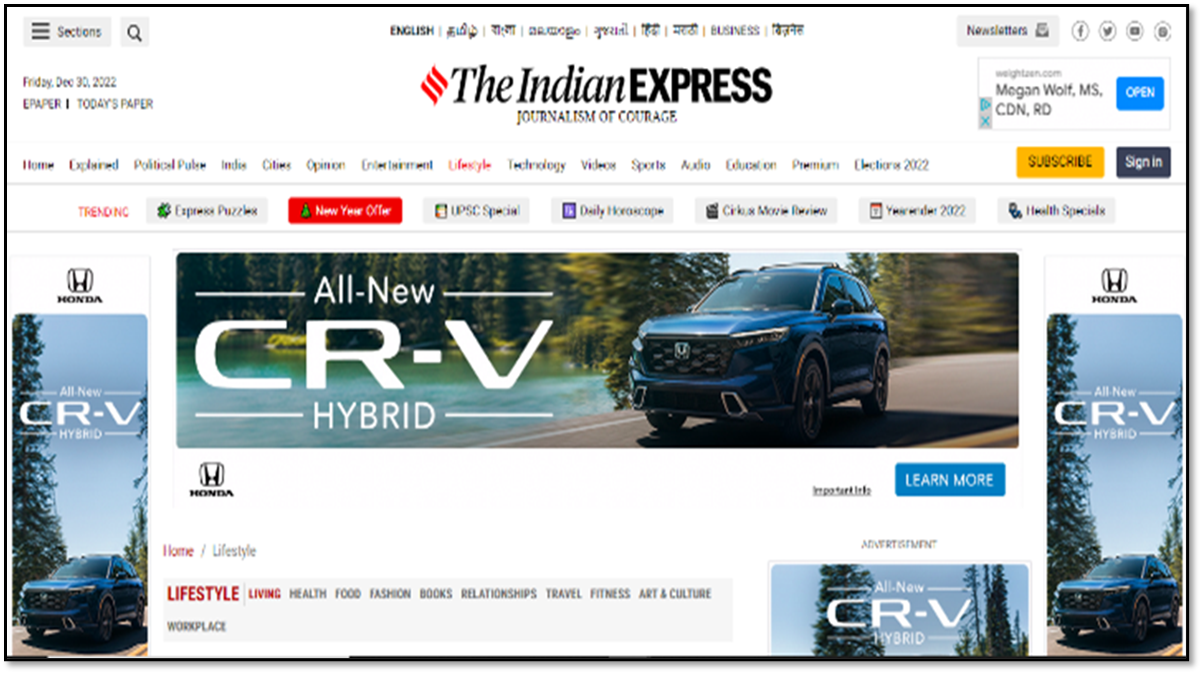 Desktop View
Mobile View
11
Microsites
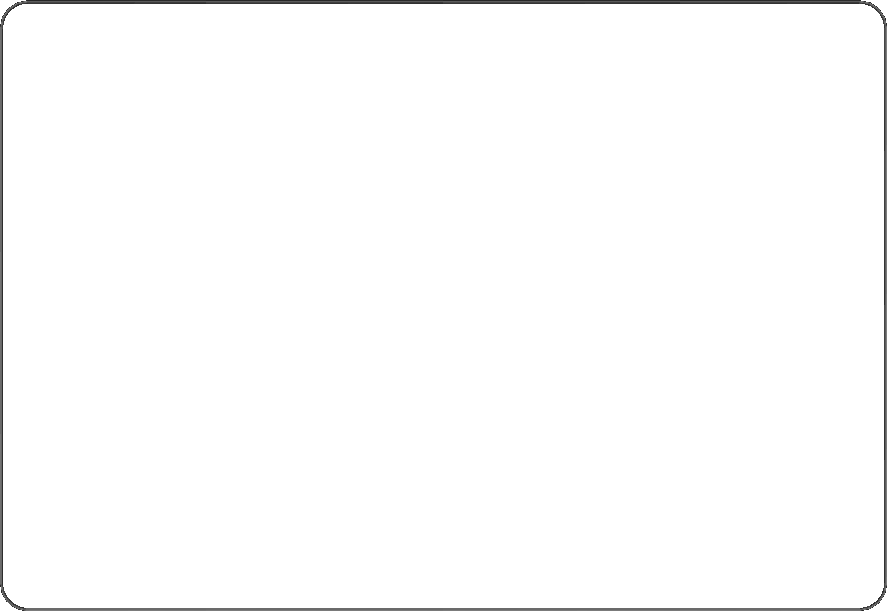 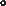 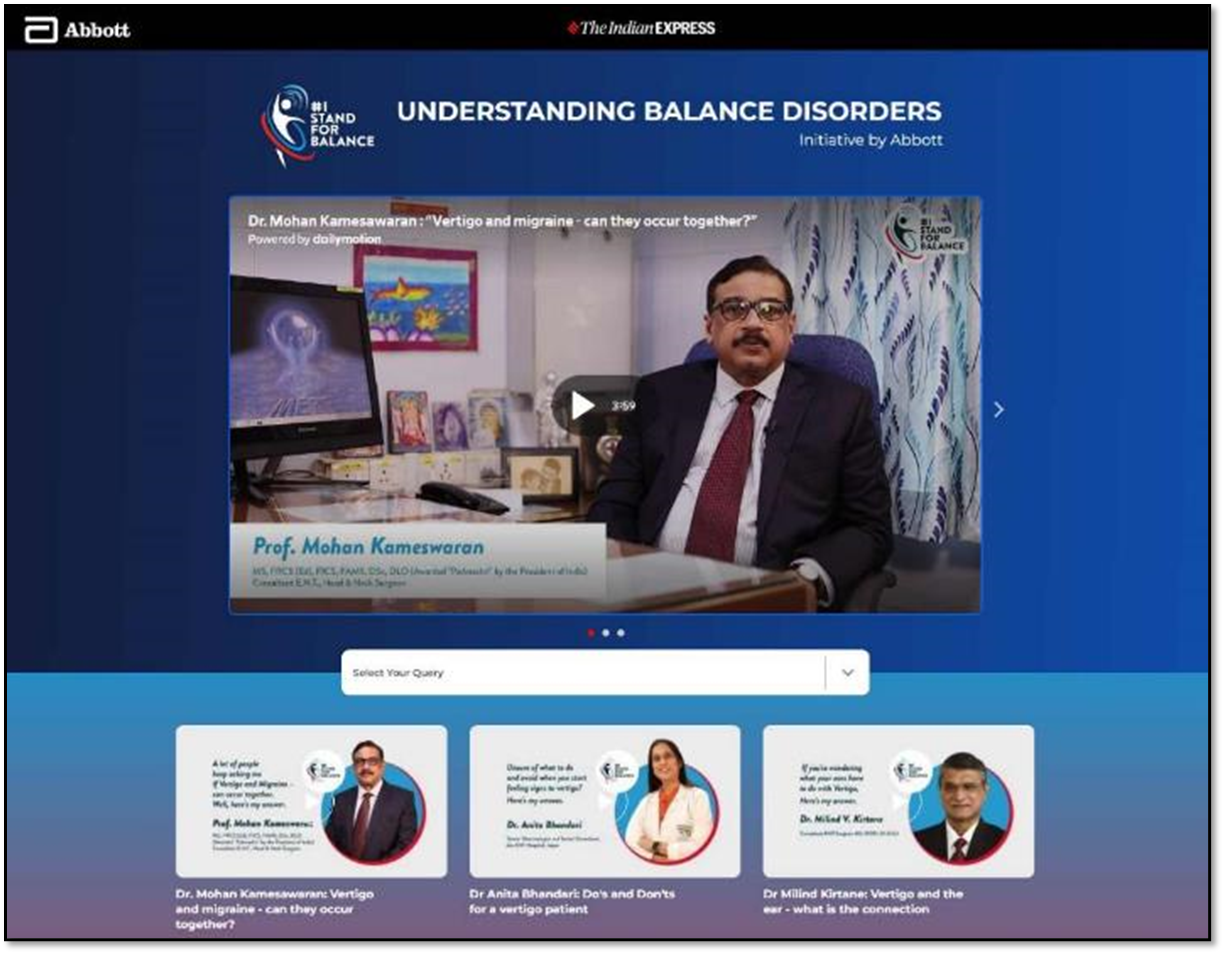 12
Social Outreach
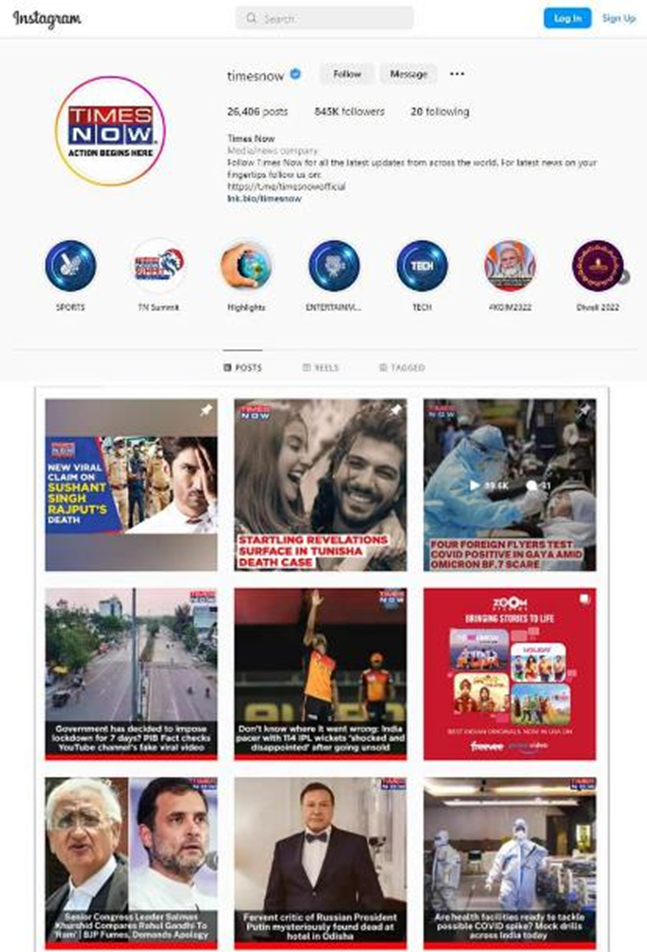 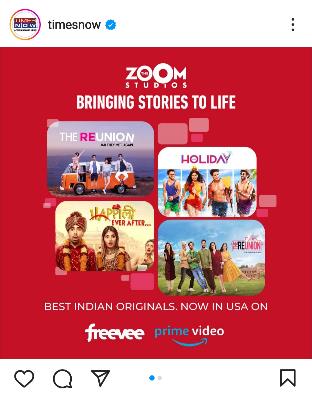 13
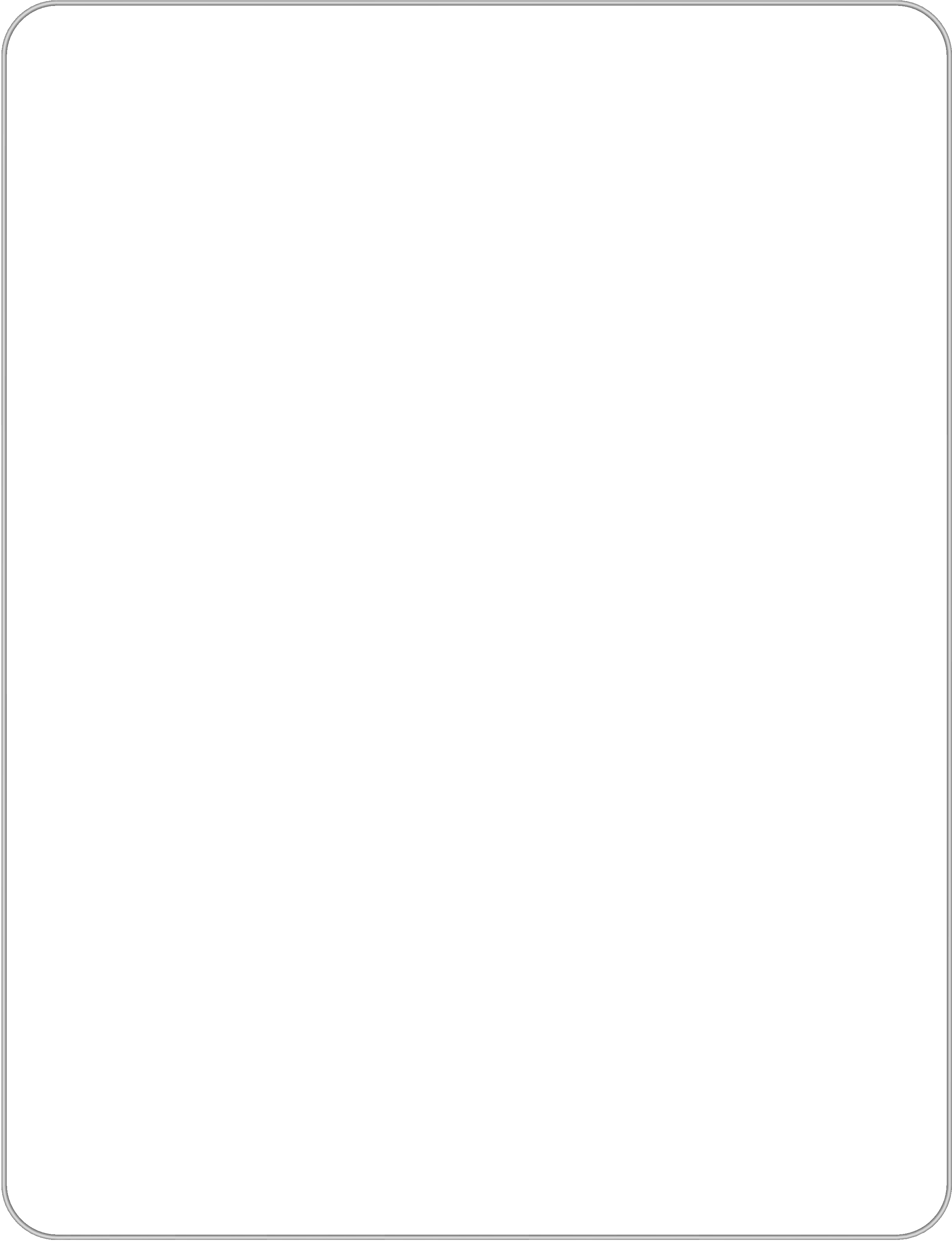 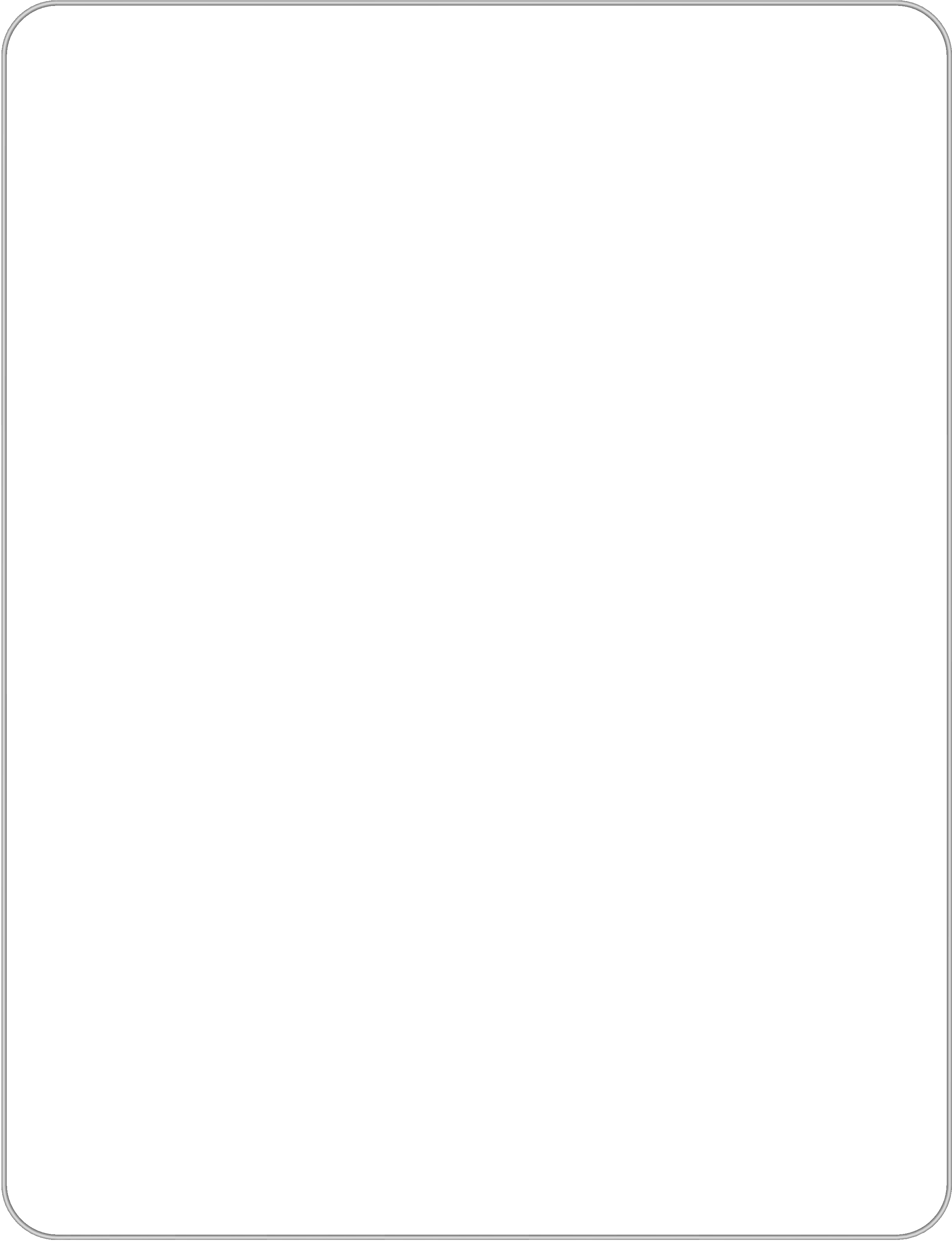 Text Messages & Newsletters
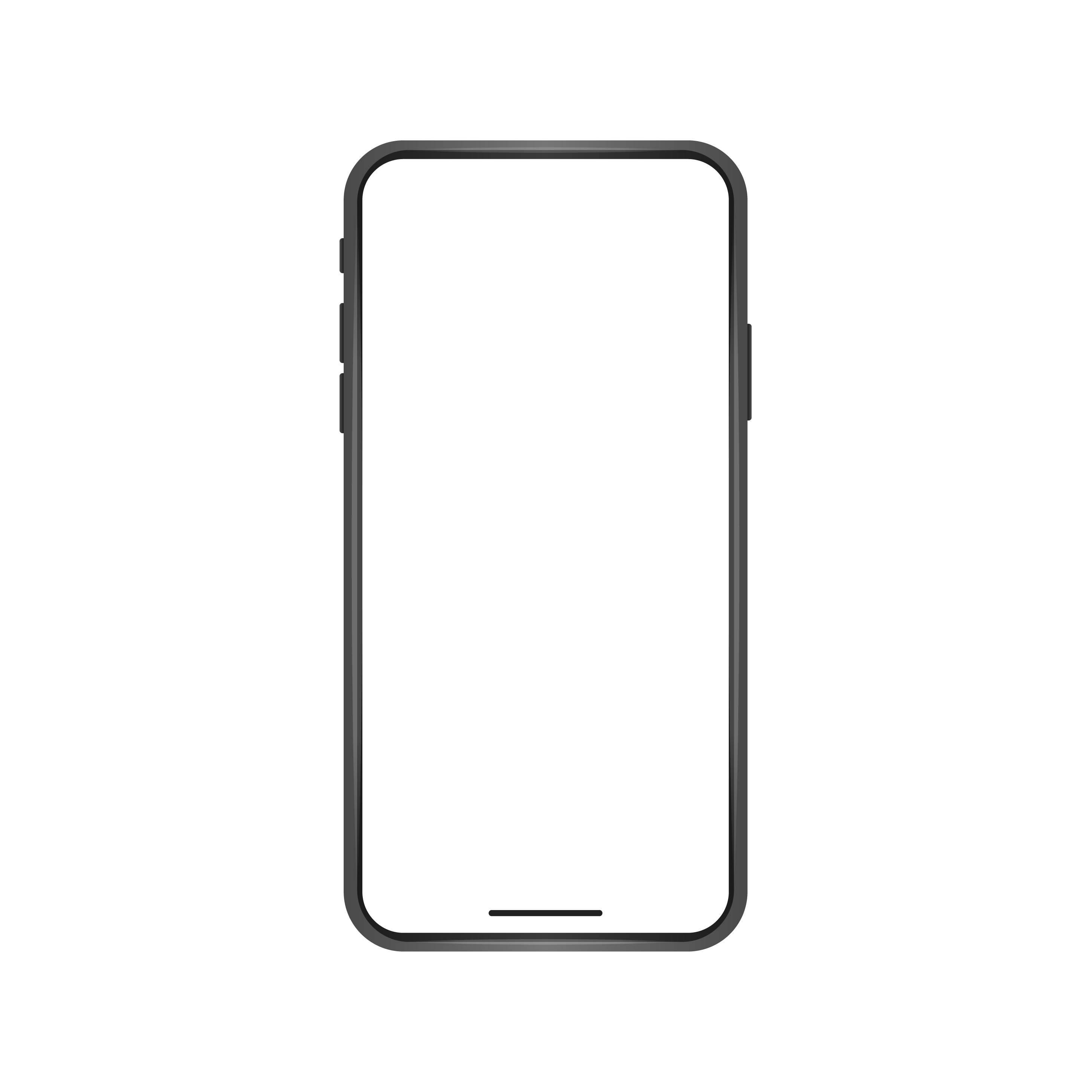 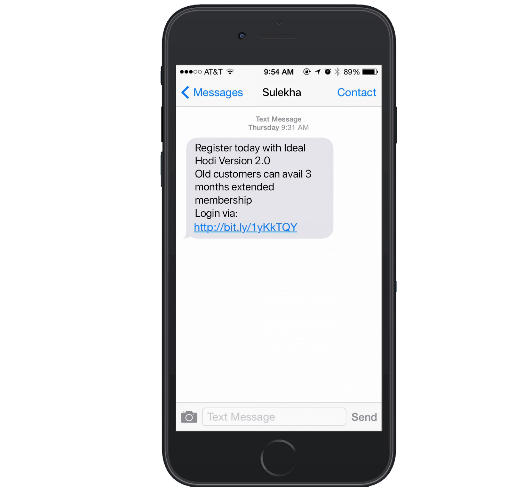 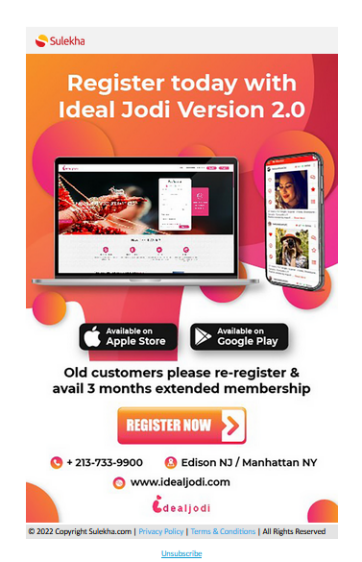 Text Messages
Newsletters
14
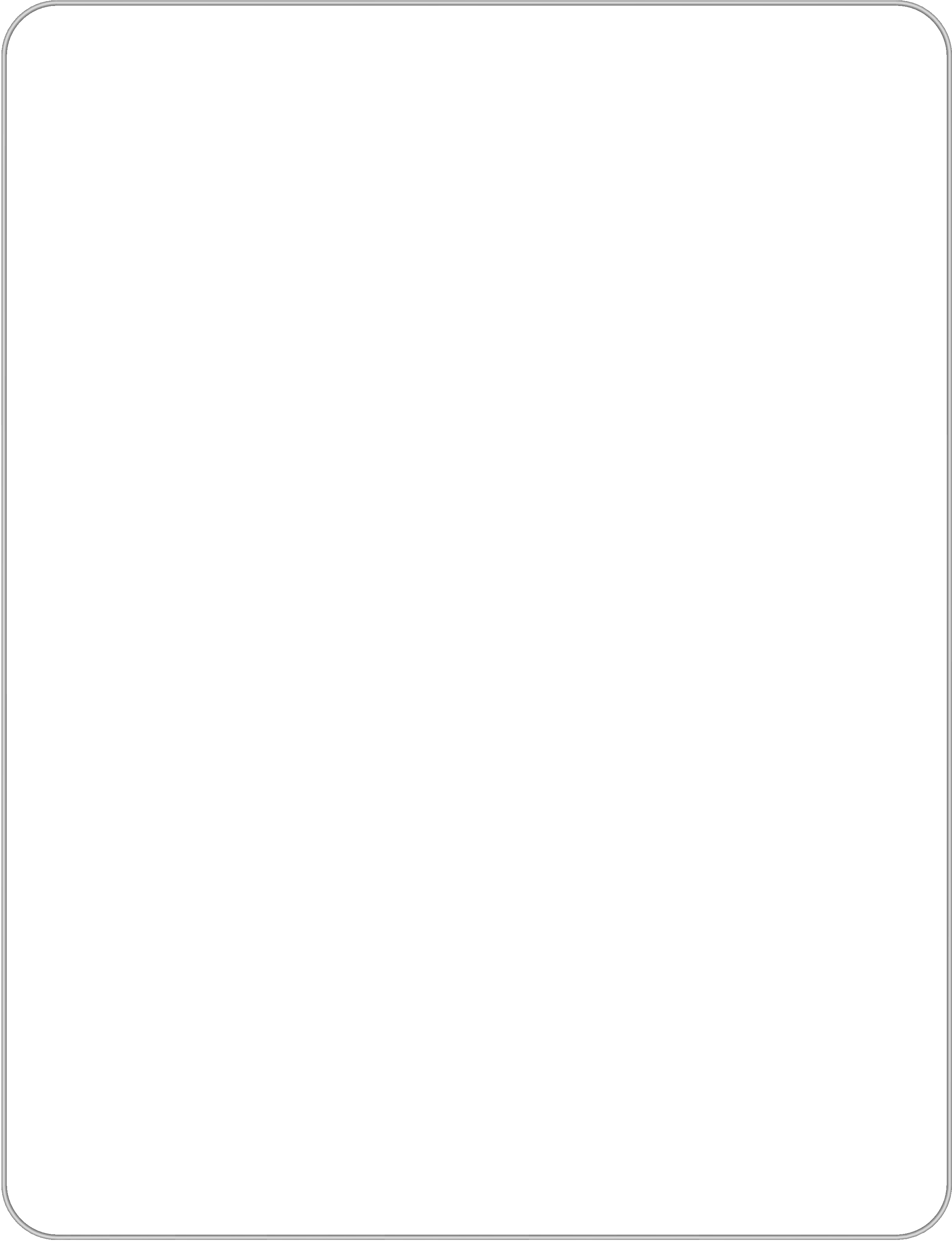 Our Integration Options
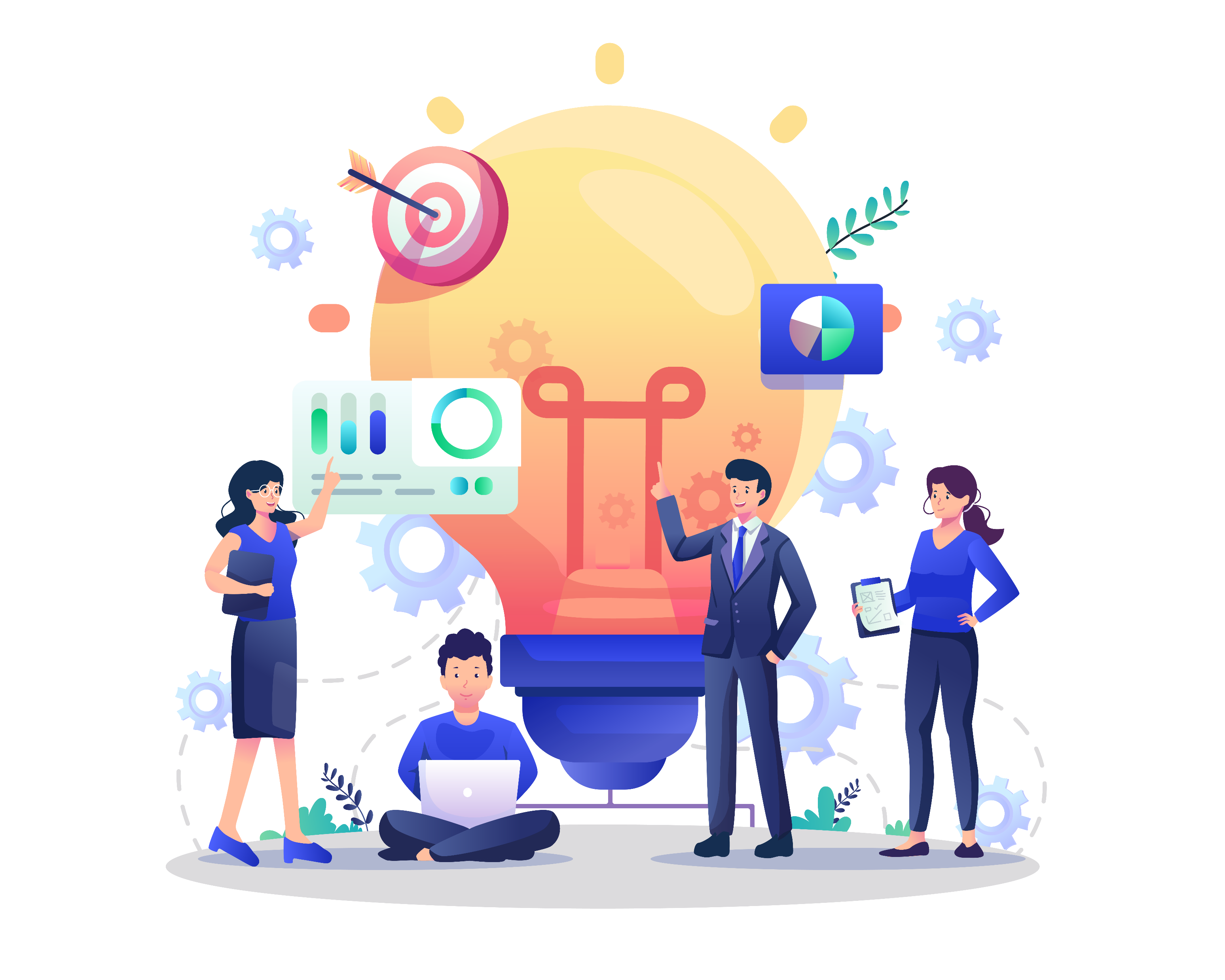 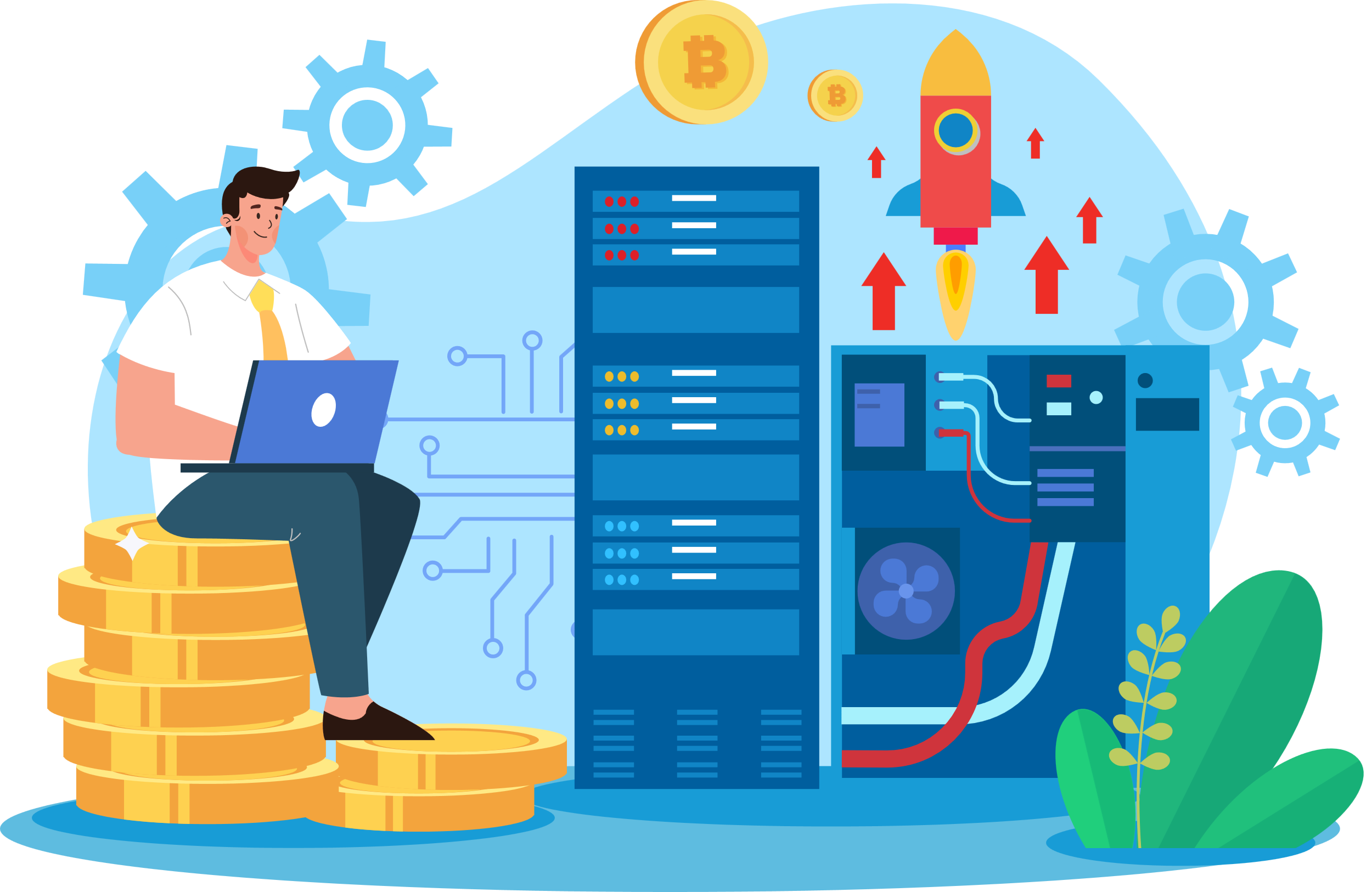 Programmatic Monetization
Brands Solutions
JS Tags
Header Bidding
Video-VAST Tags
Open RTB
Publisher Served – Custom Creative / Content
15
Proprietary Technology
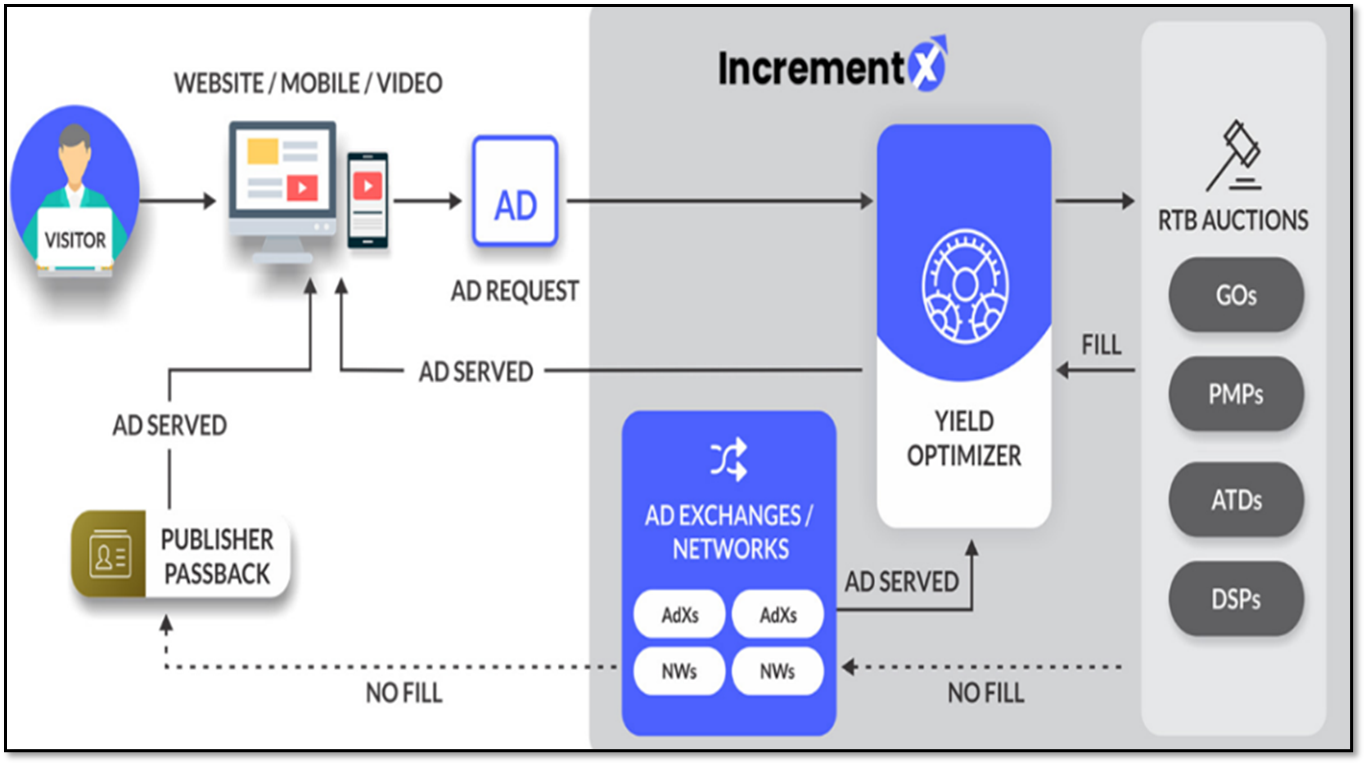 16
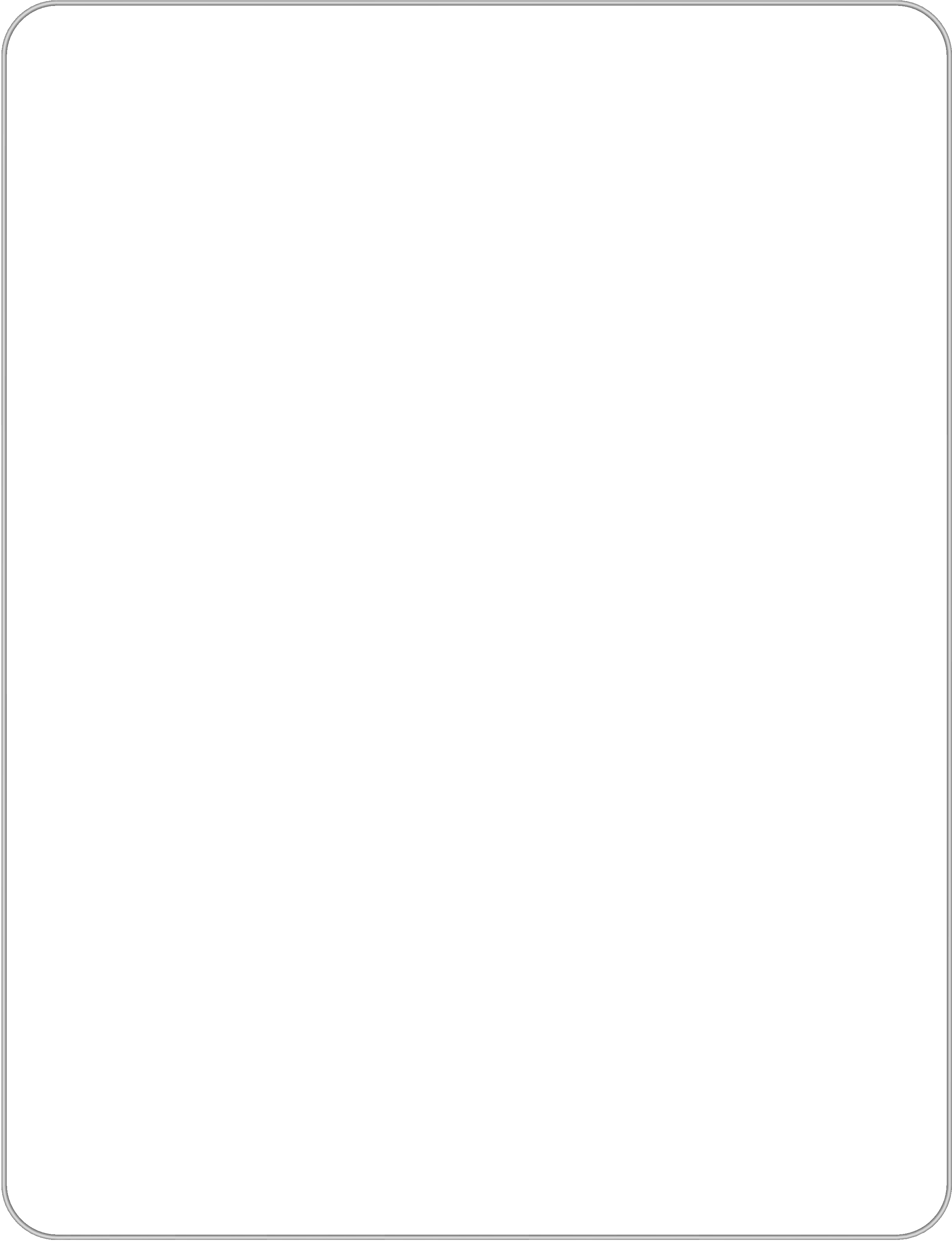 Our Console
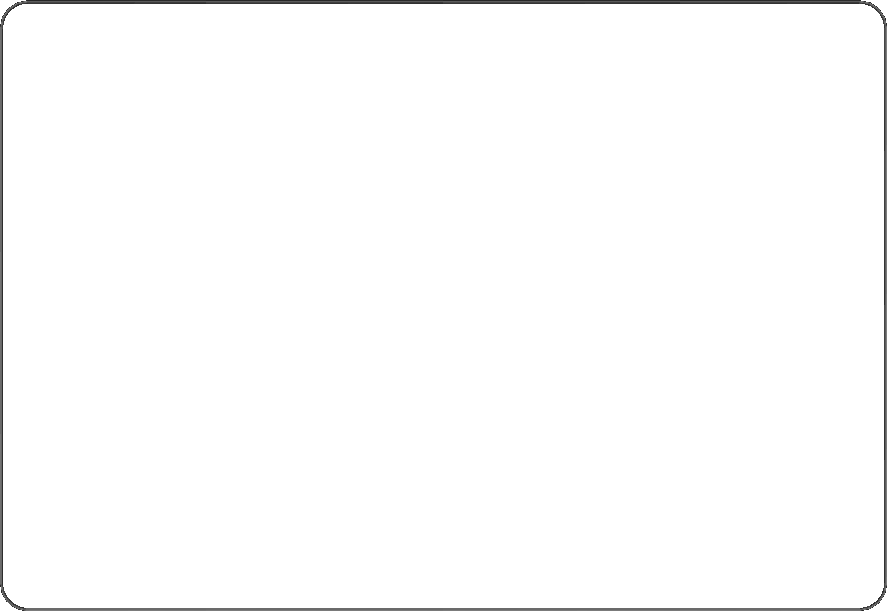 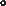 Dashboard
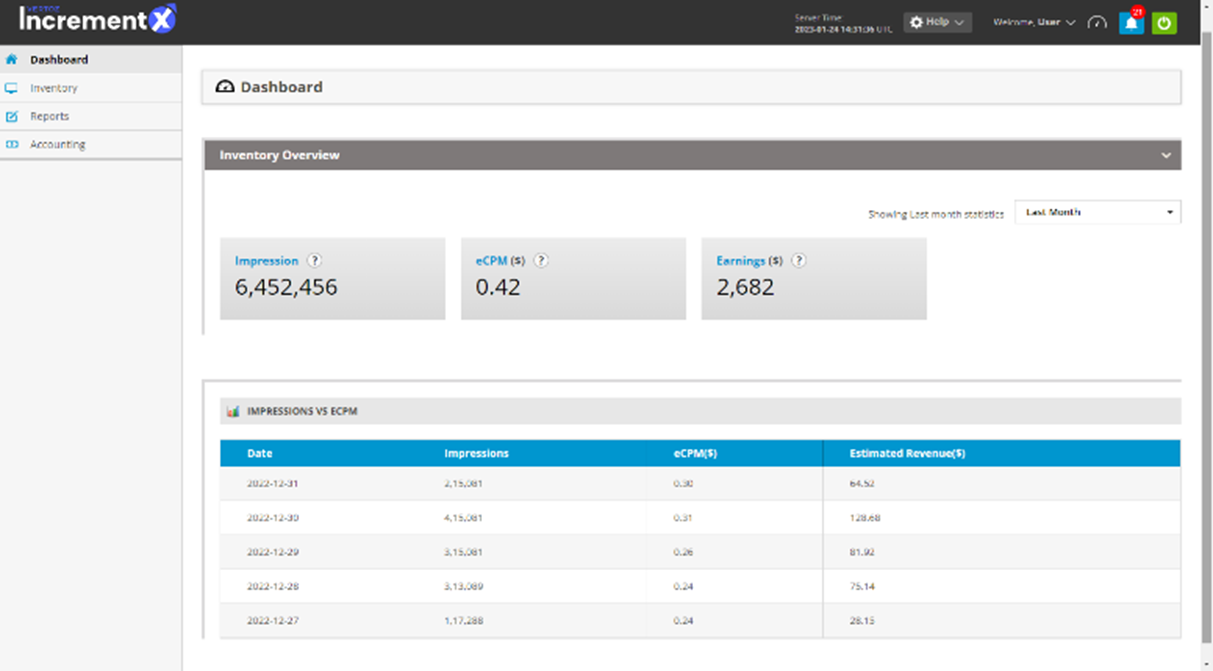 Reports
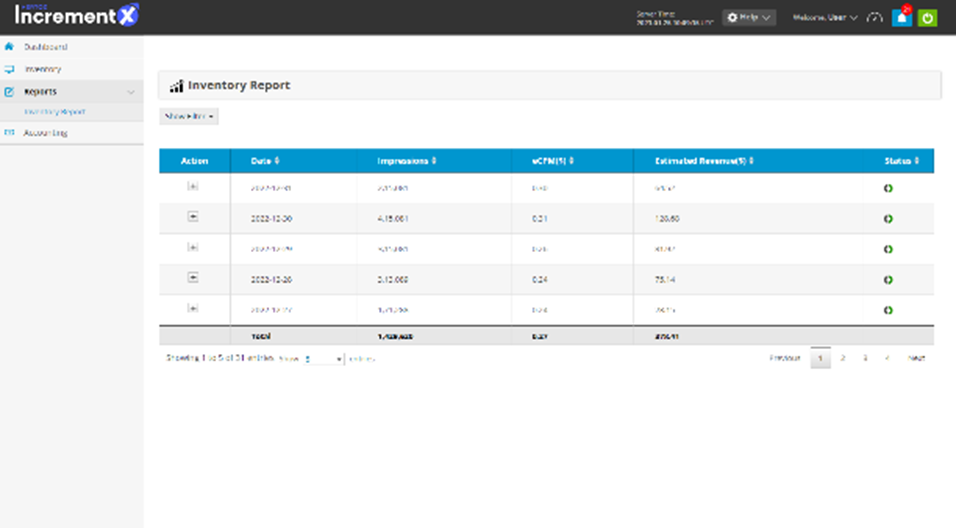 17
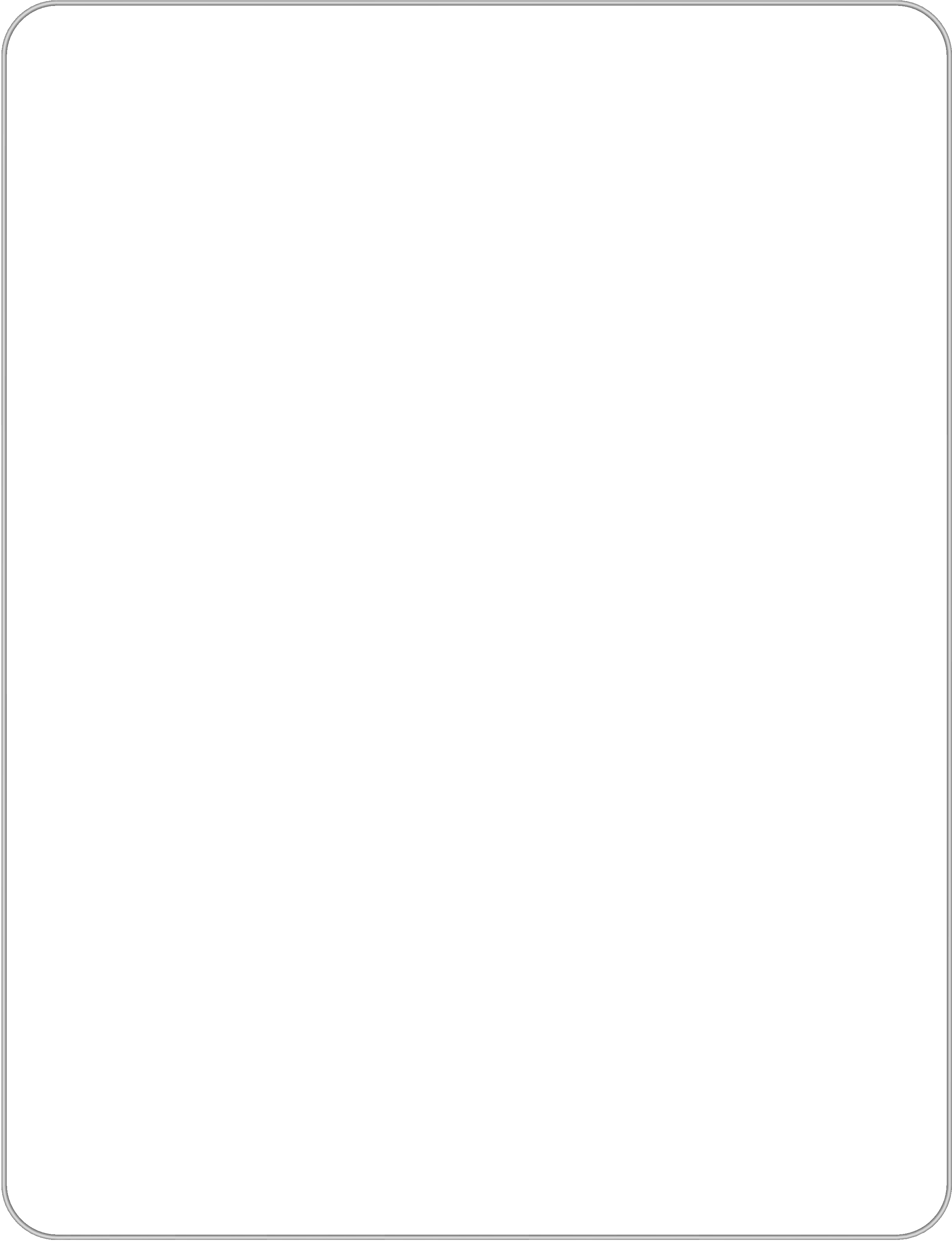 Audience Segments
+200 Sub-audience Segments
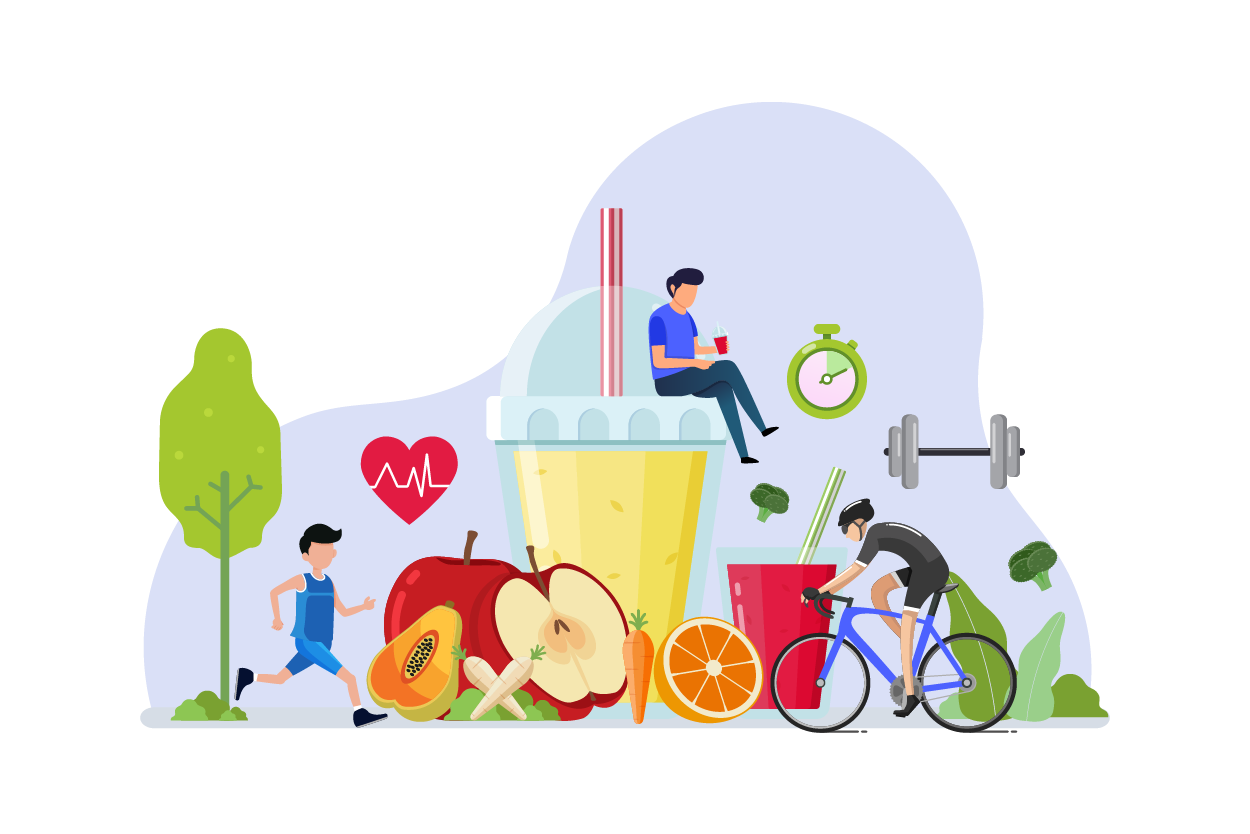 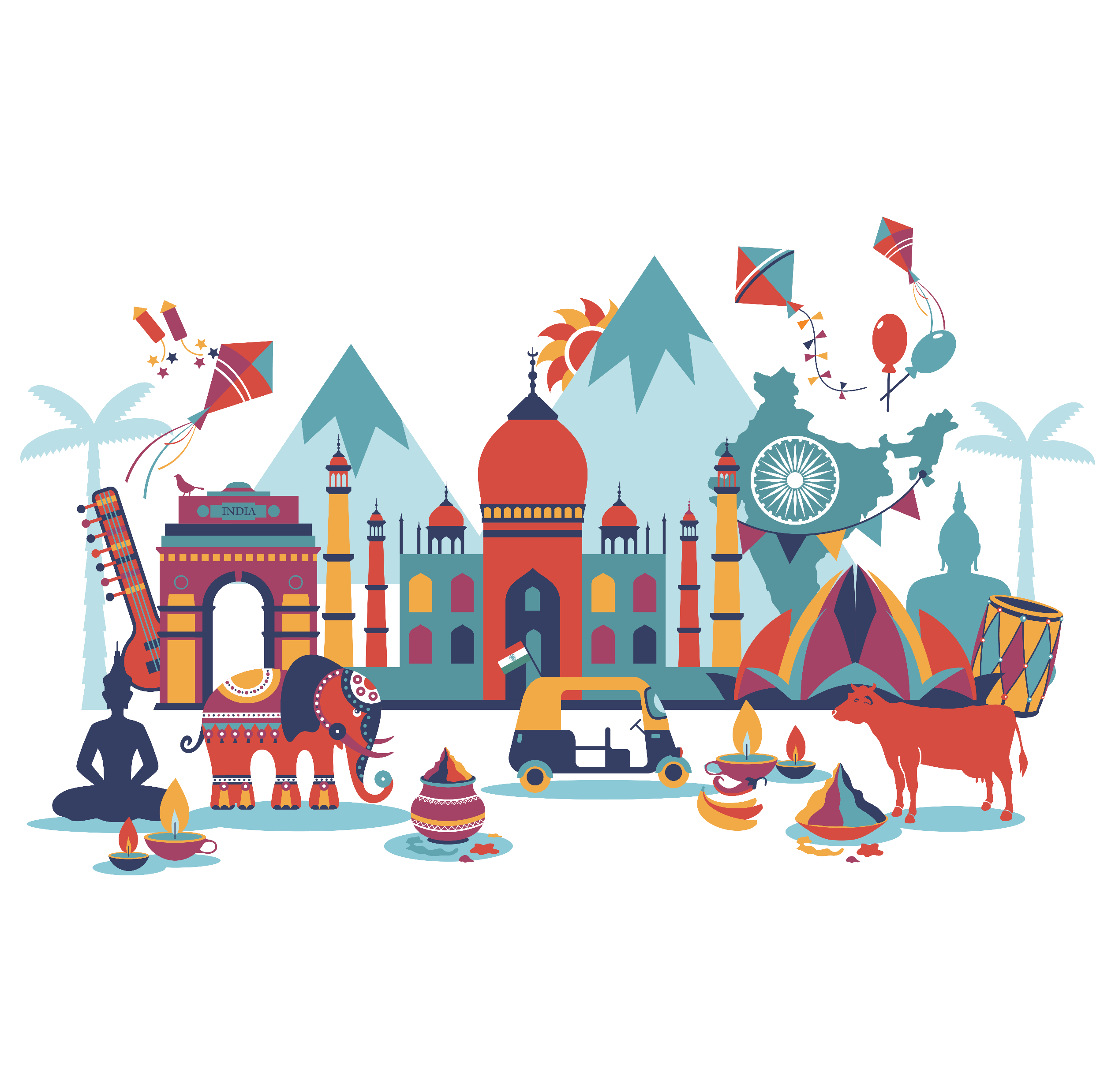 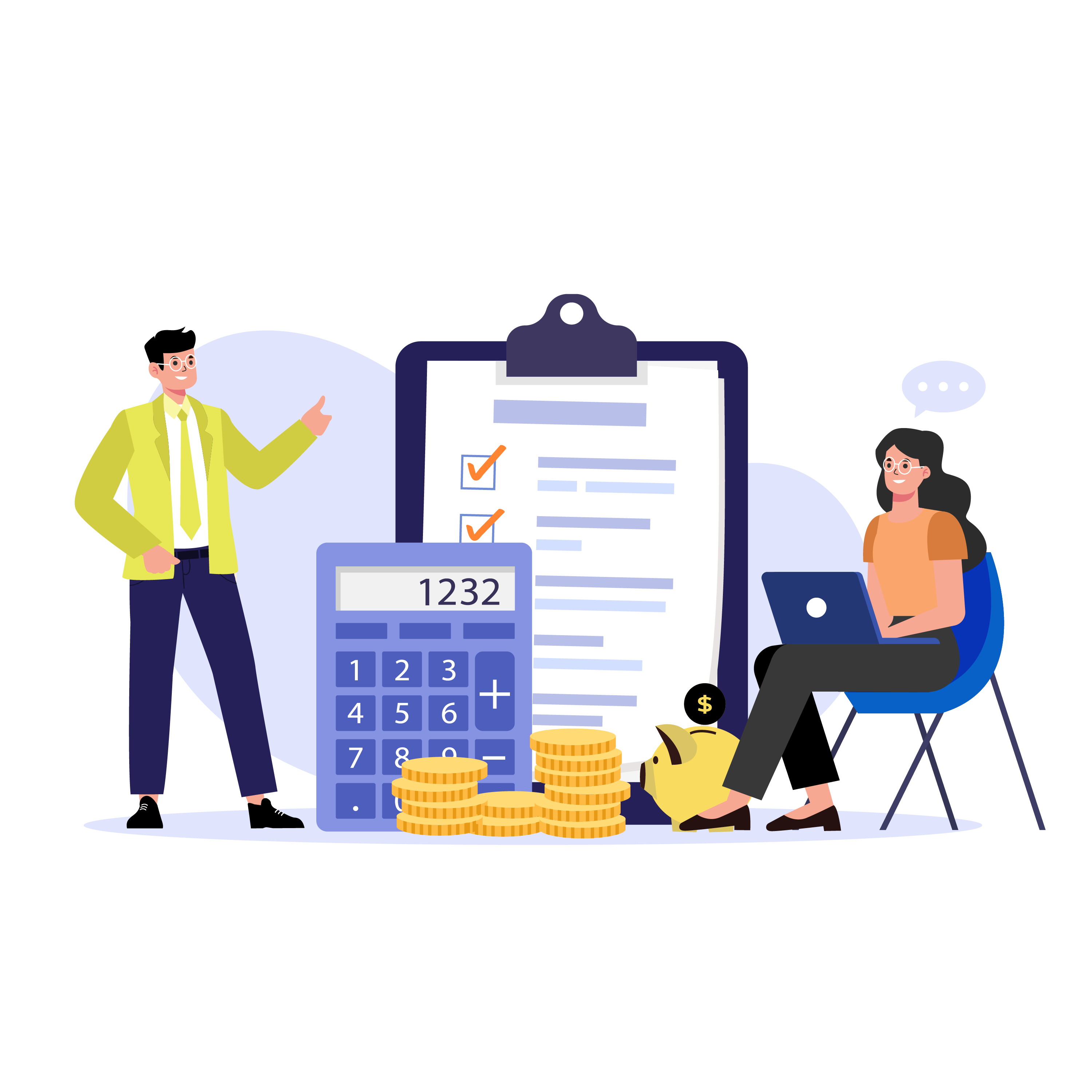 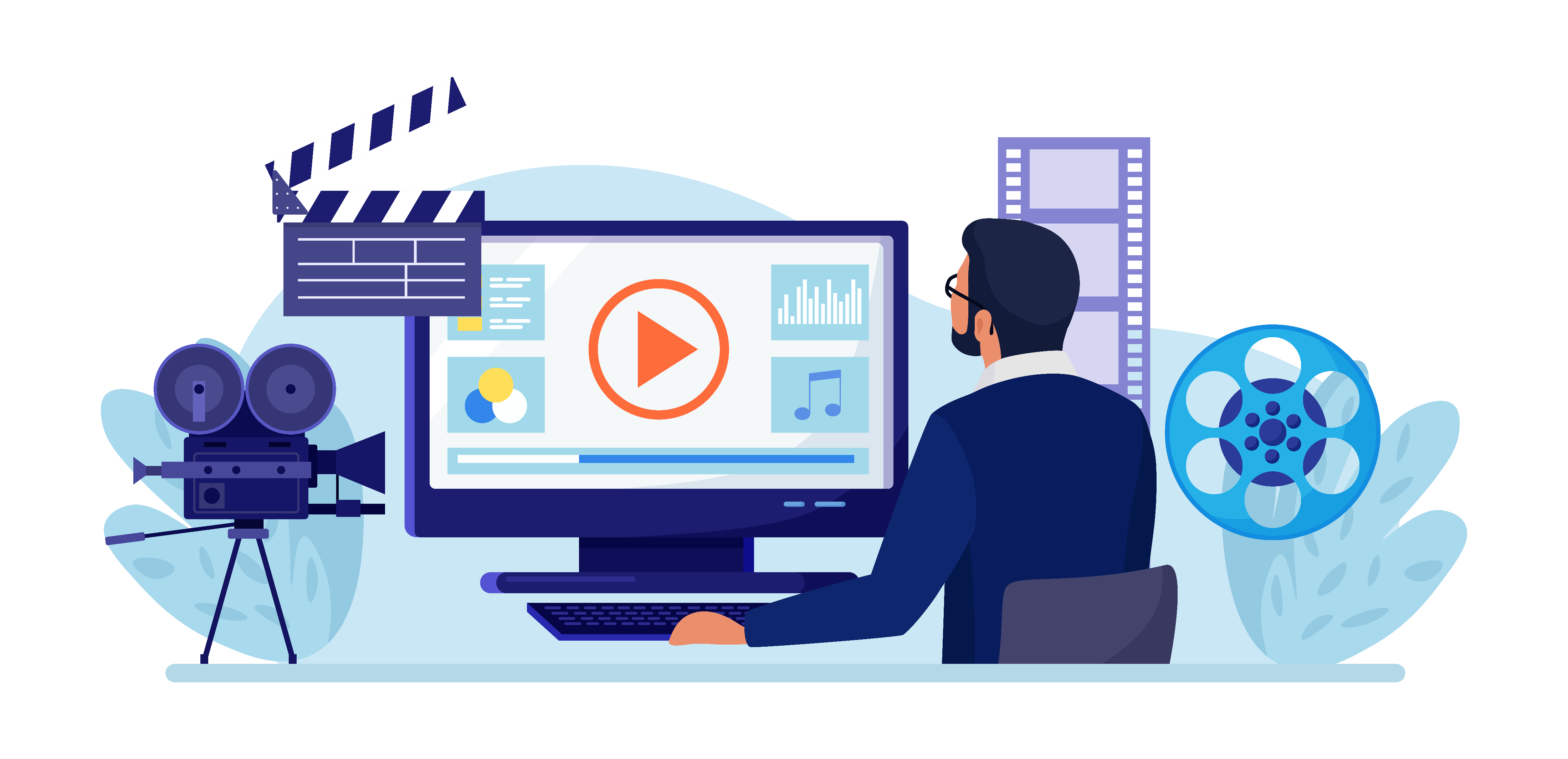 Lifestyle
Entertainment
Personal Finance
Culture
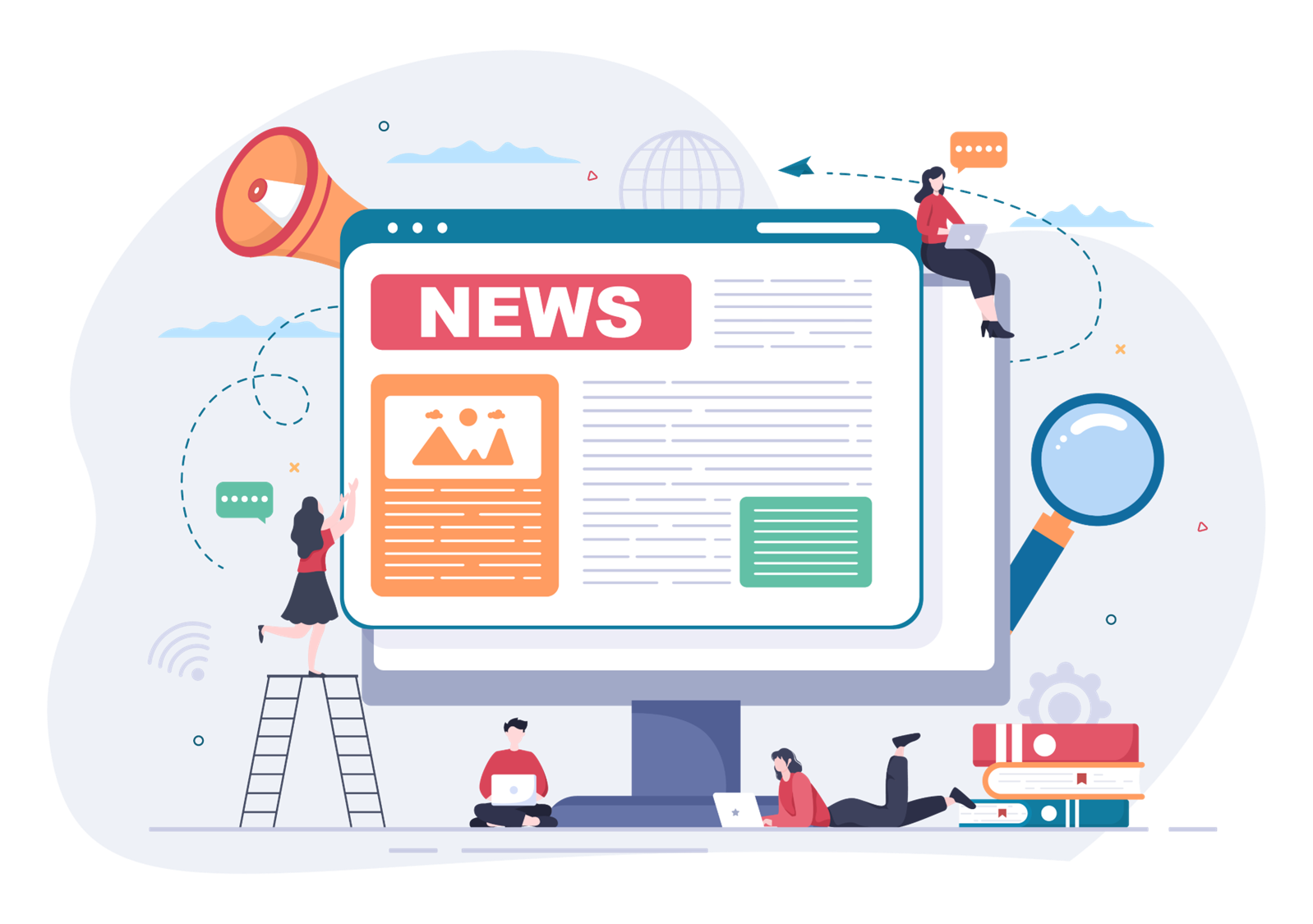 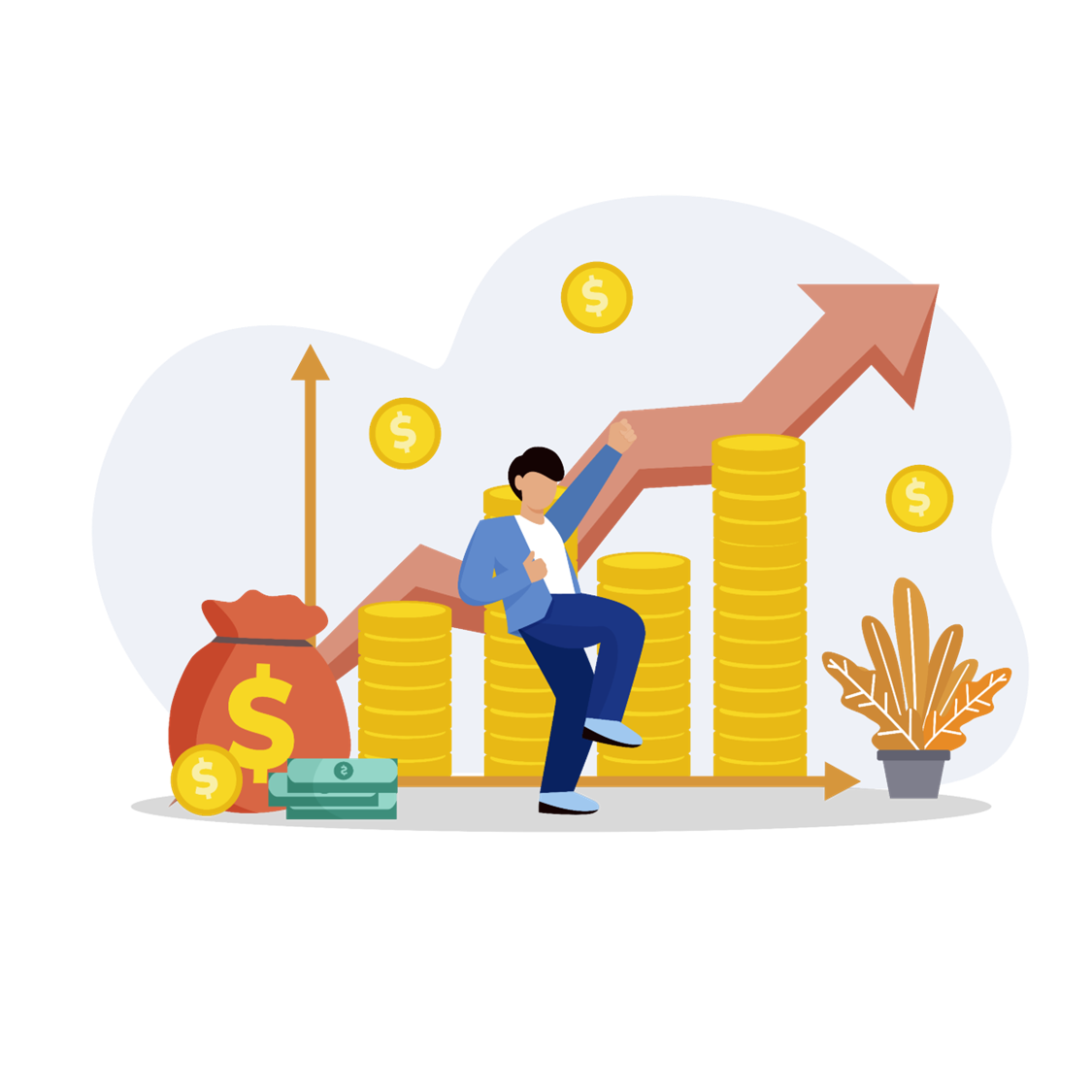 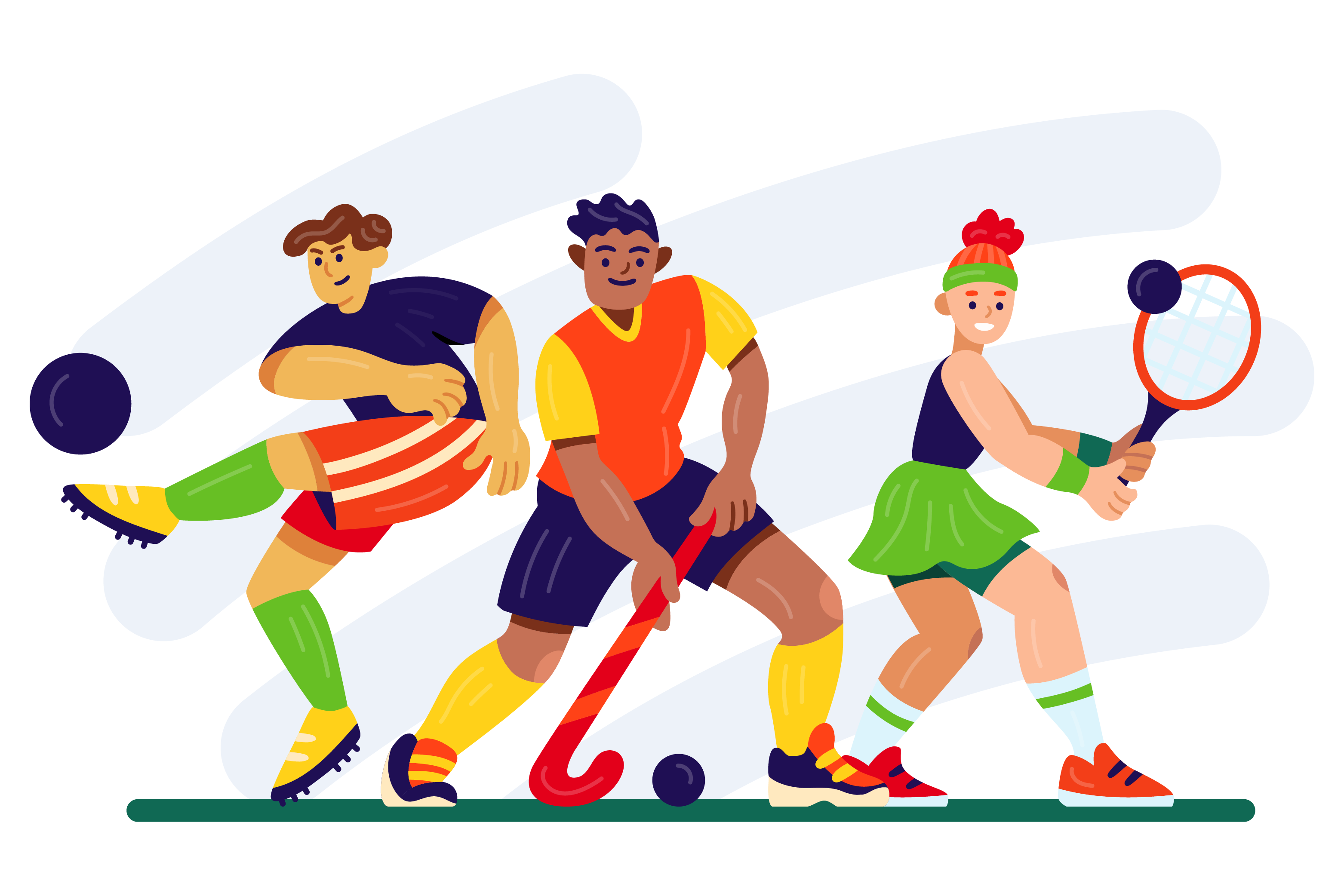 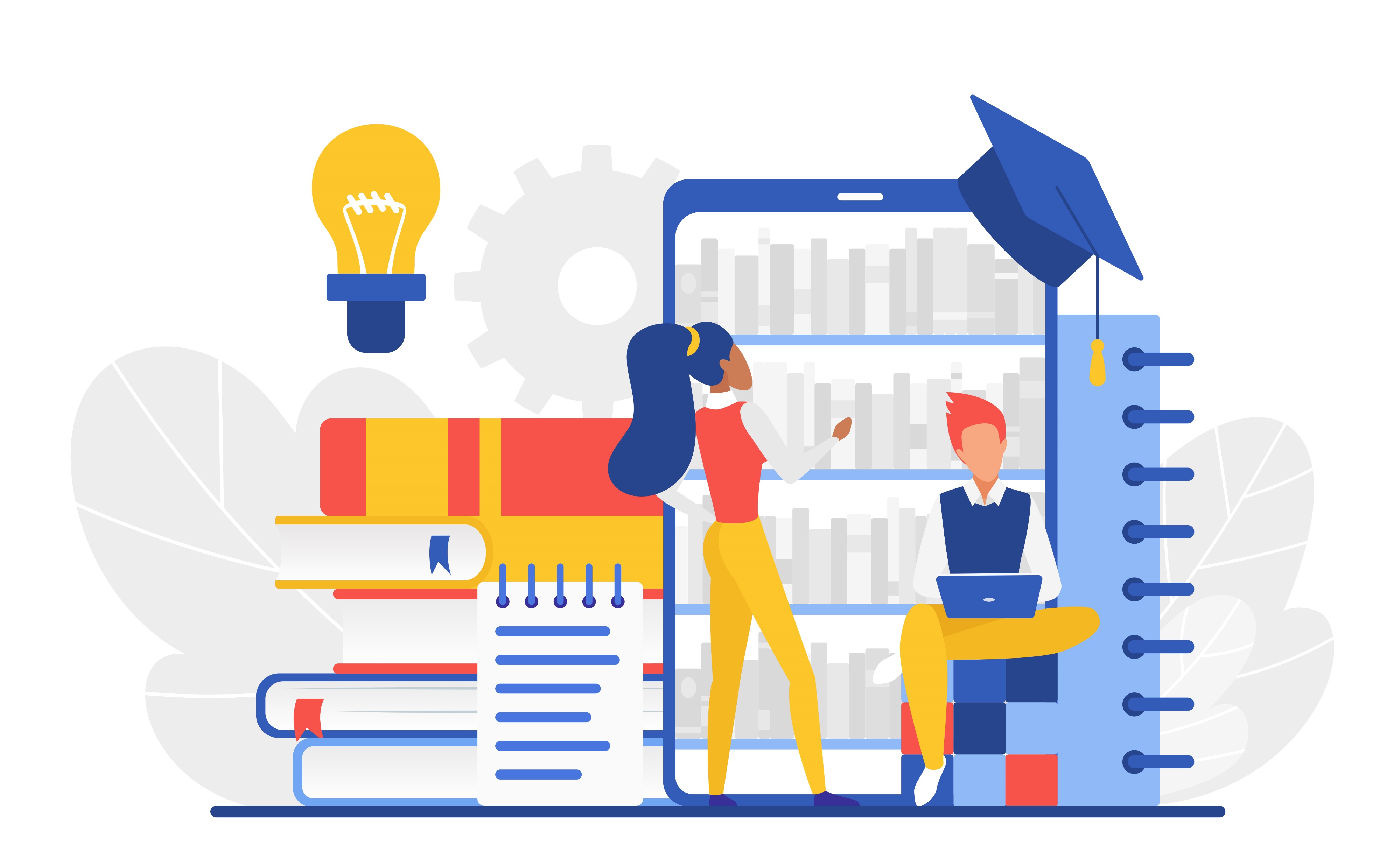 Sports
High Net Worth
News
Education
18
[Speaker Notes: SLIDE OPTION 1]
Publishers Who Trust Us
We Represent Over 15+ Western Publishers
American, Canadian & British Publishers
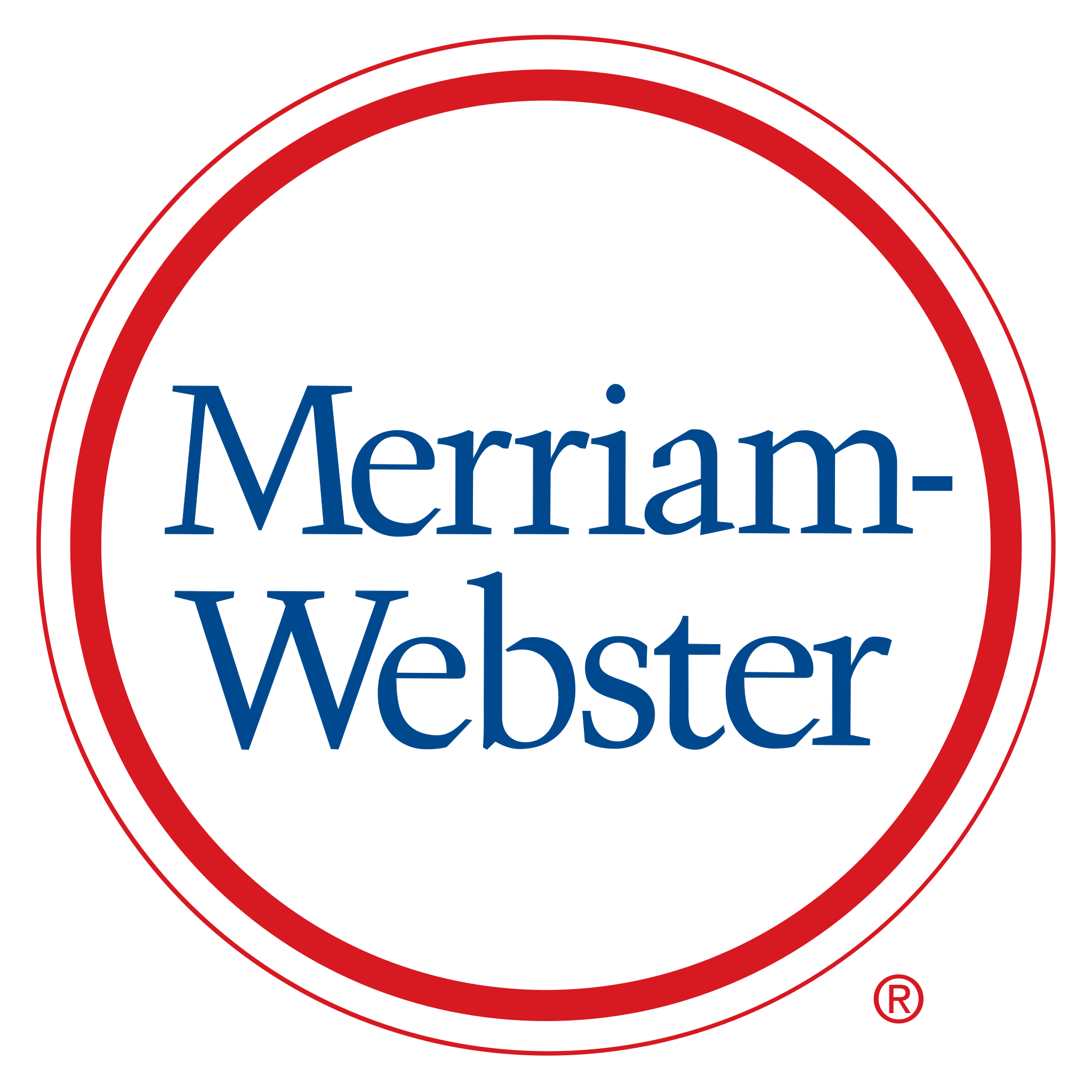 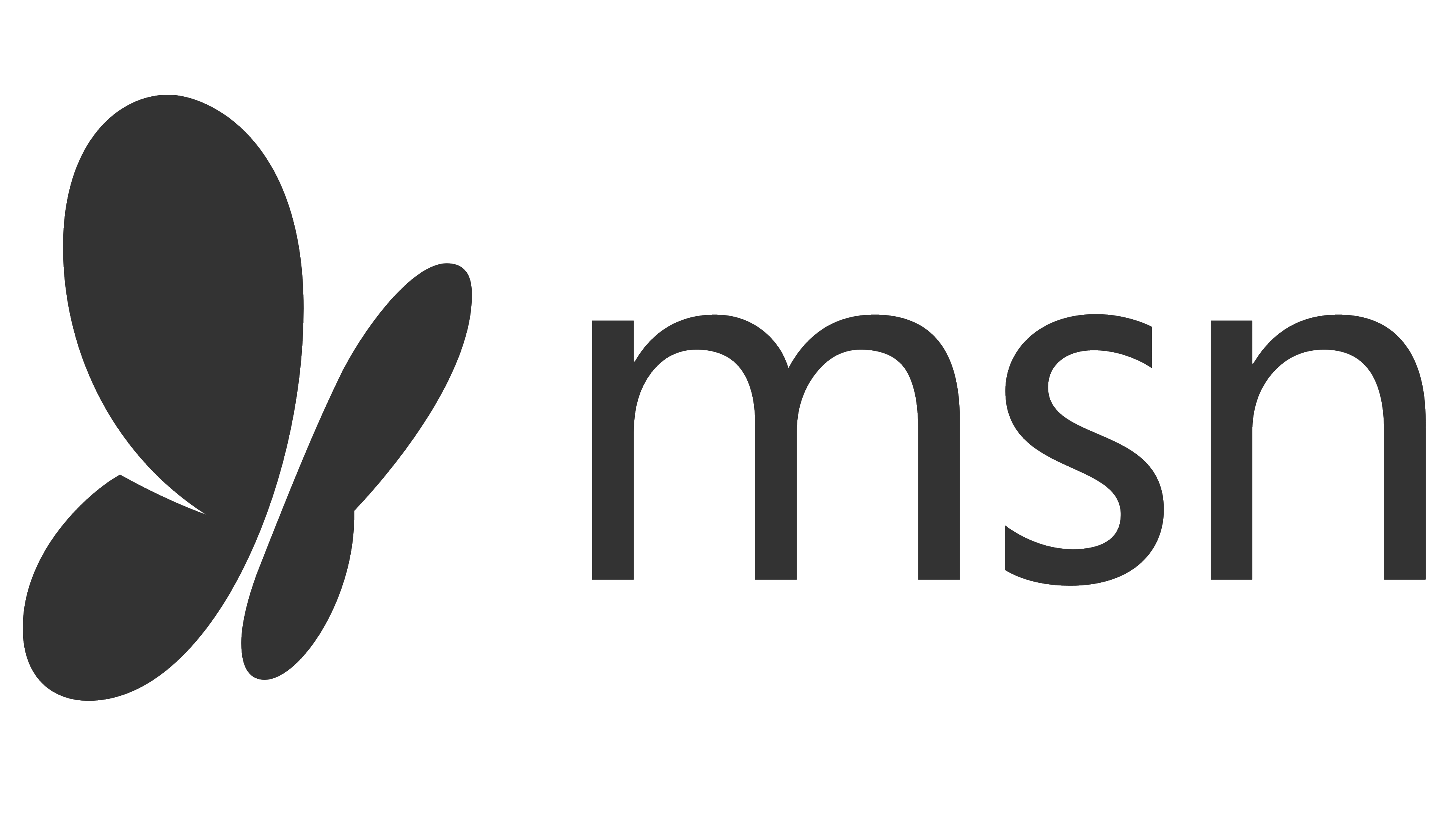 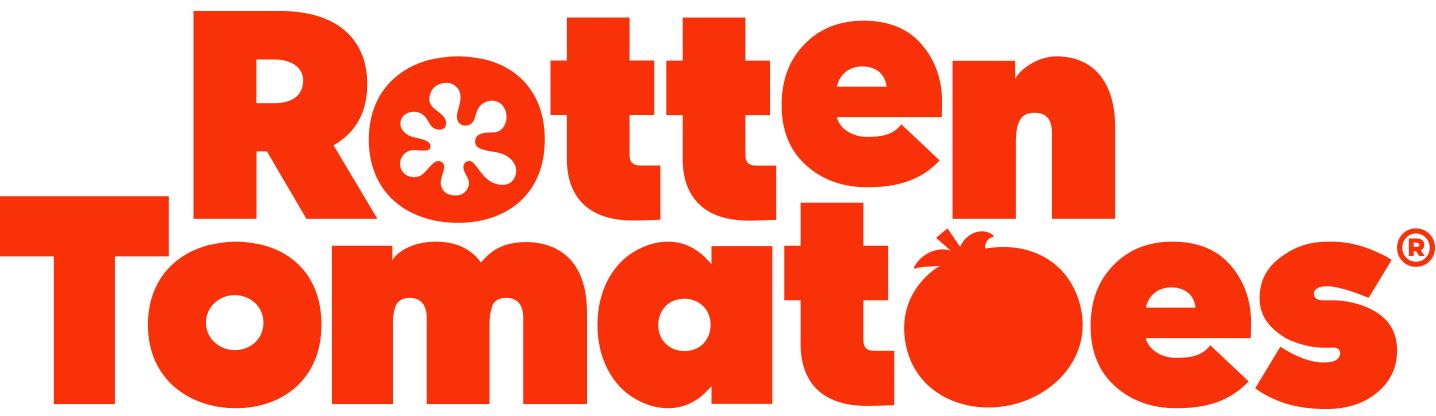 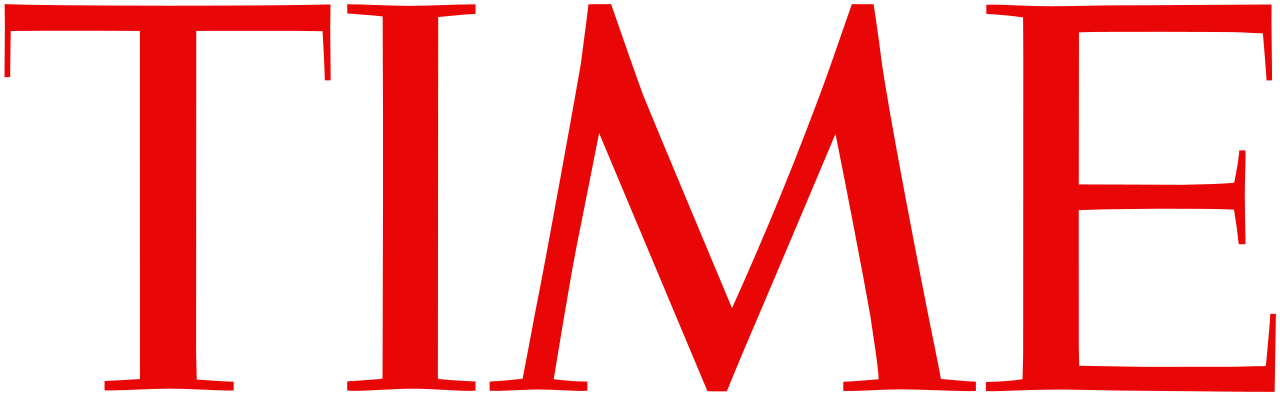 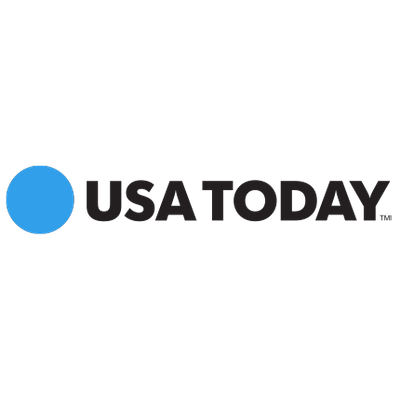 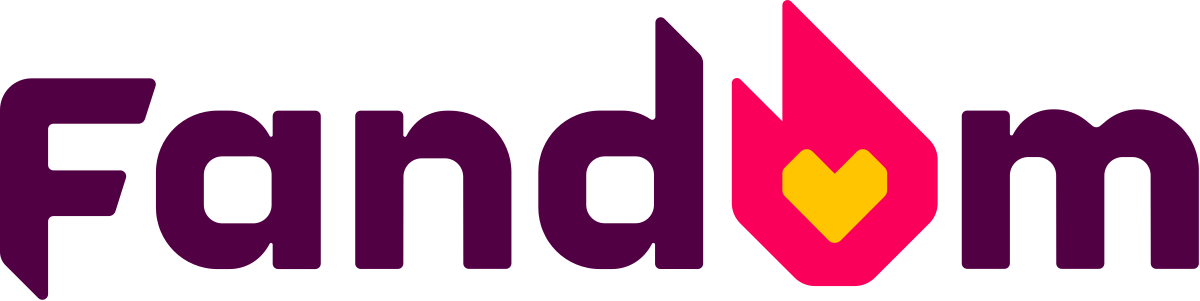 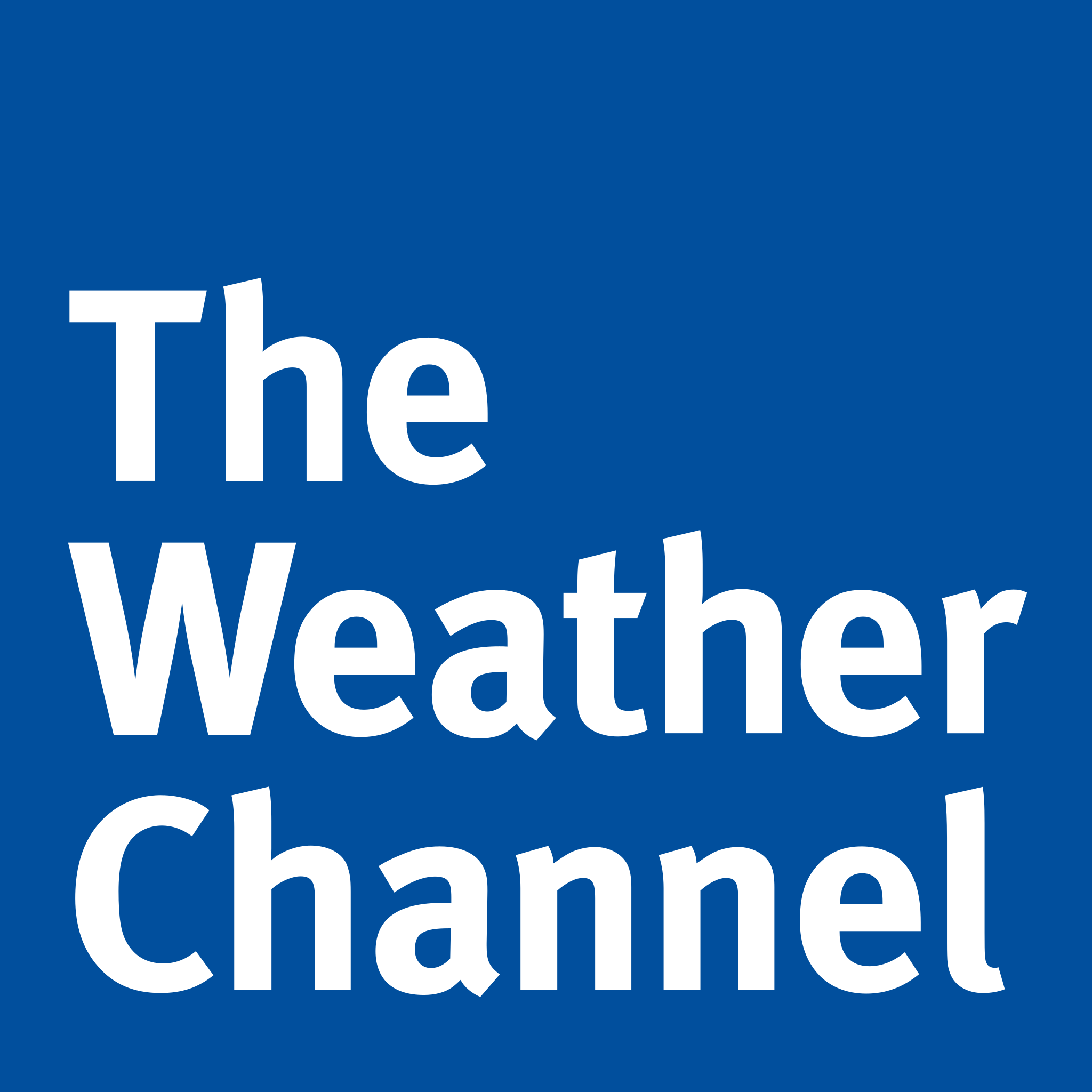 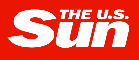 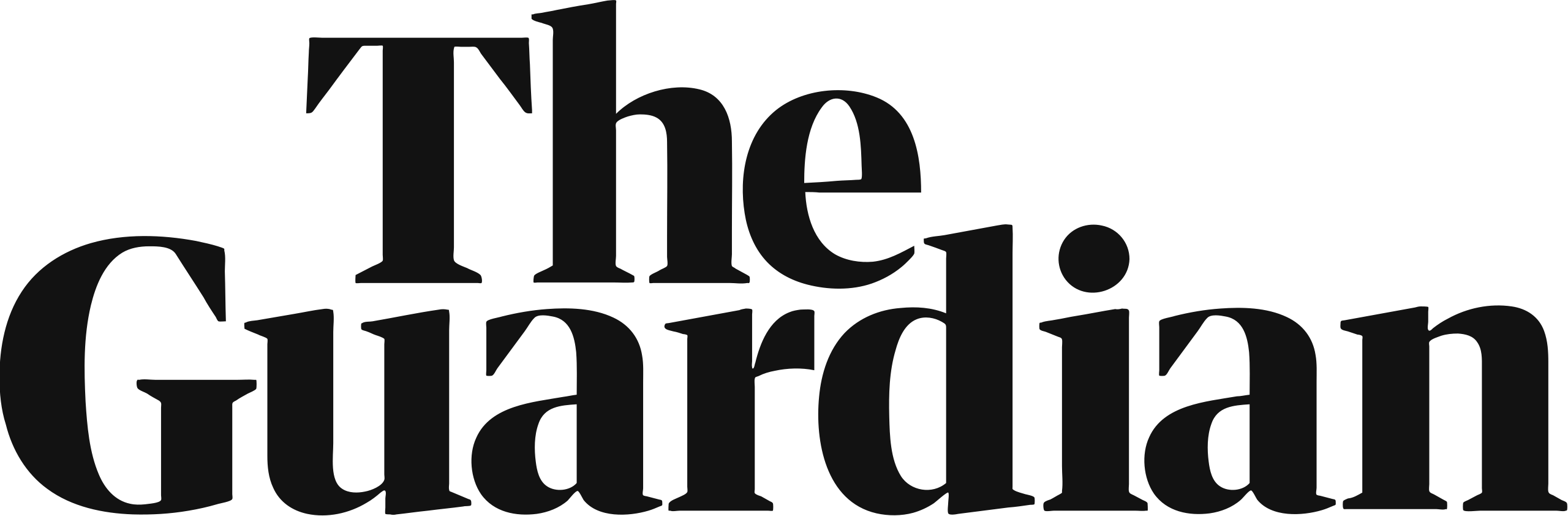 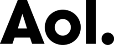 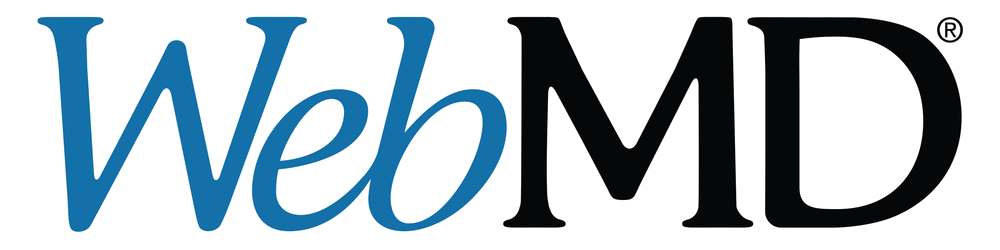 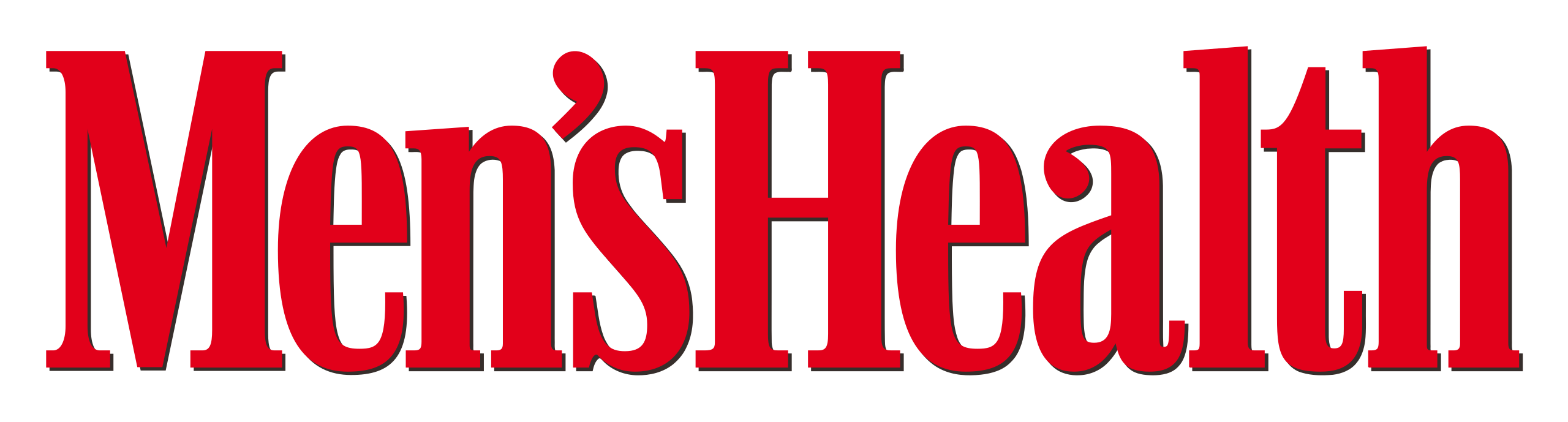 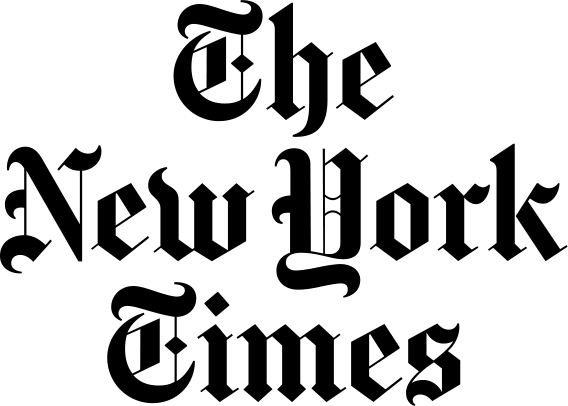 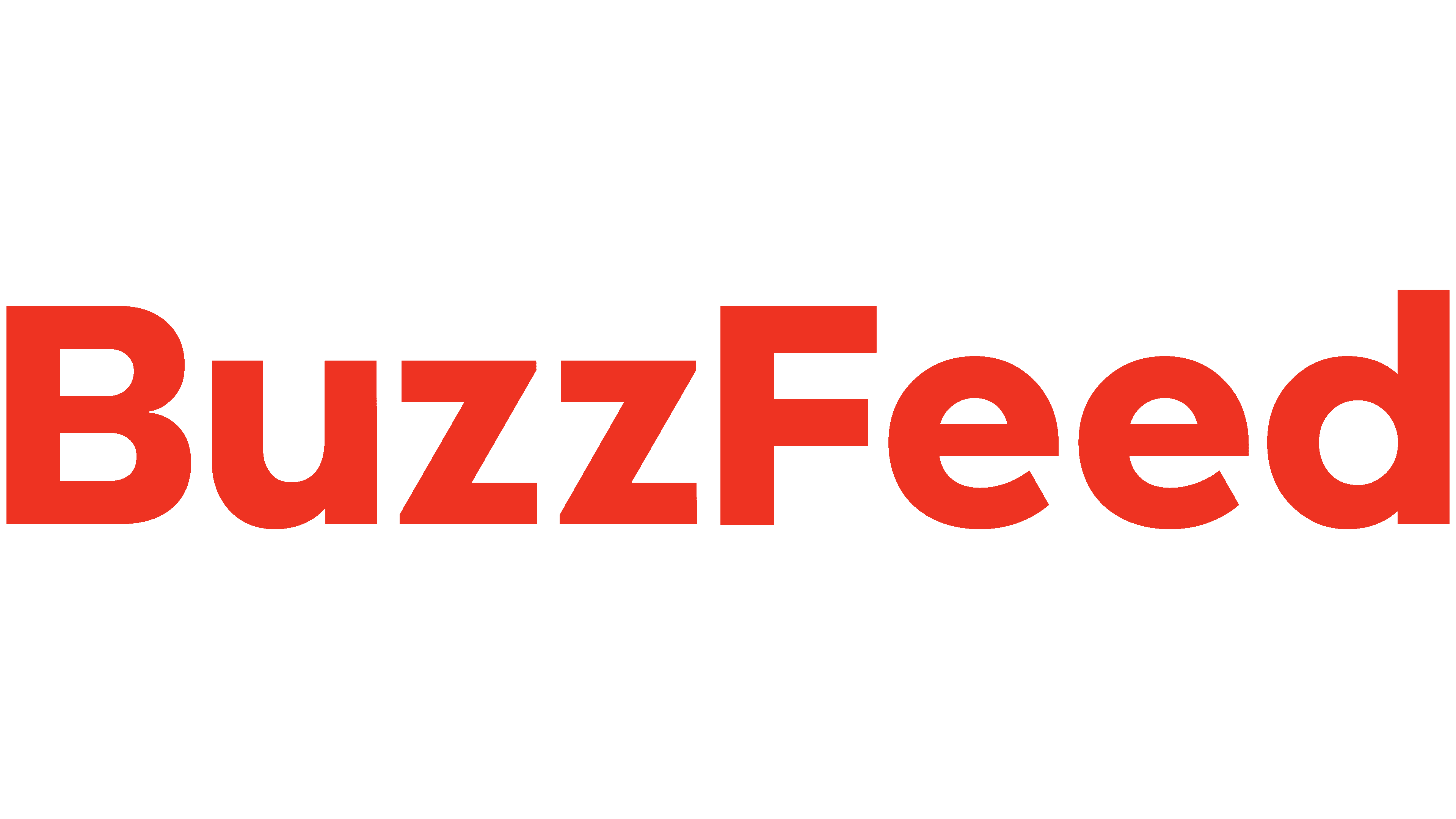 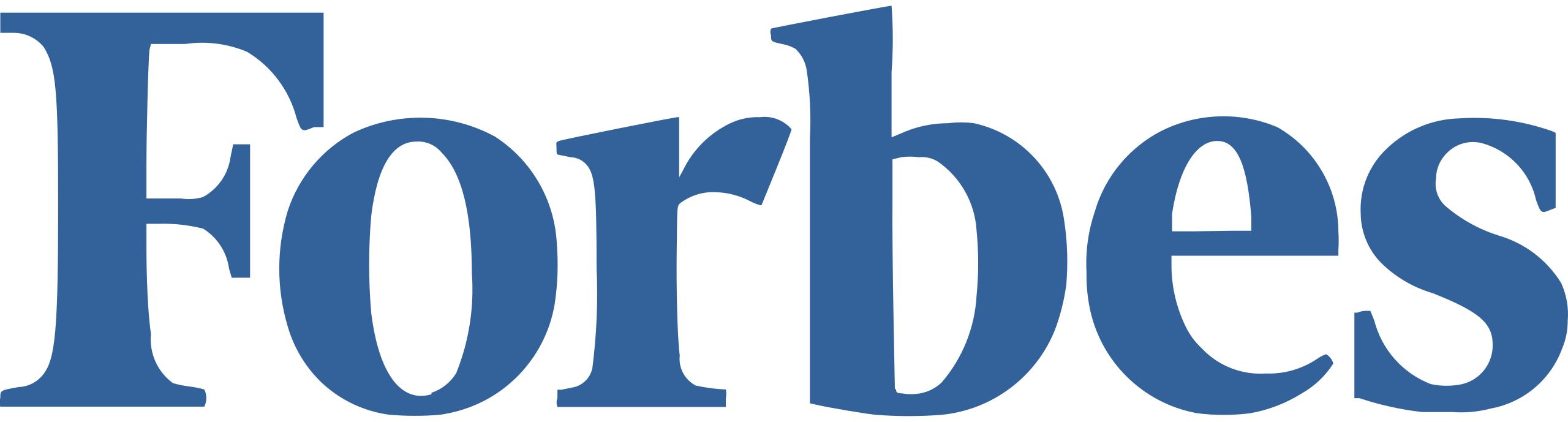 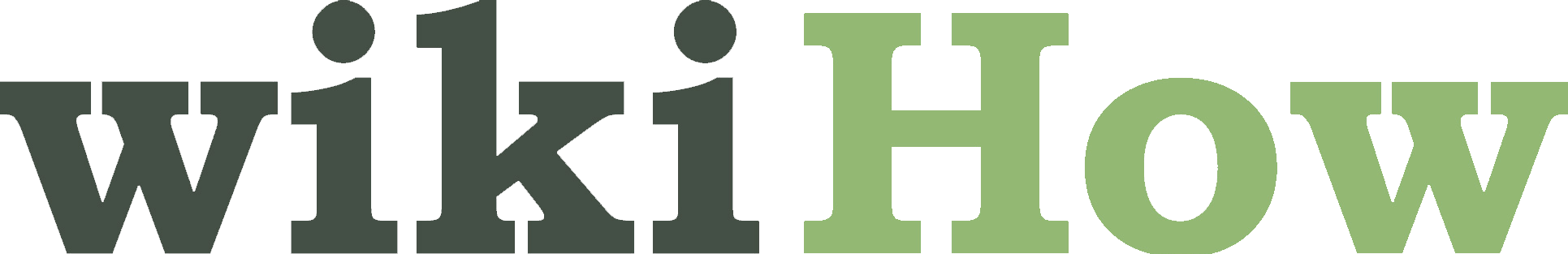 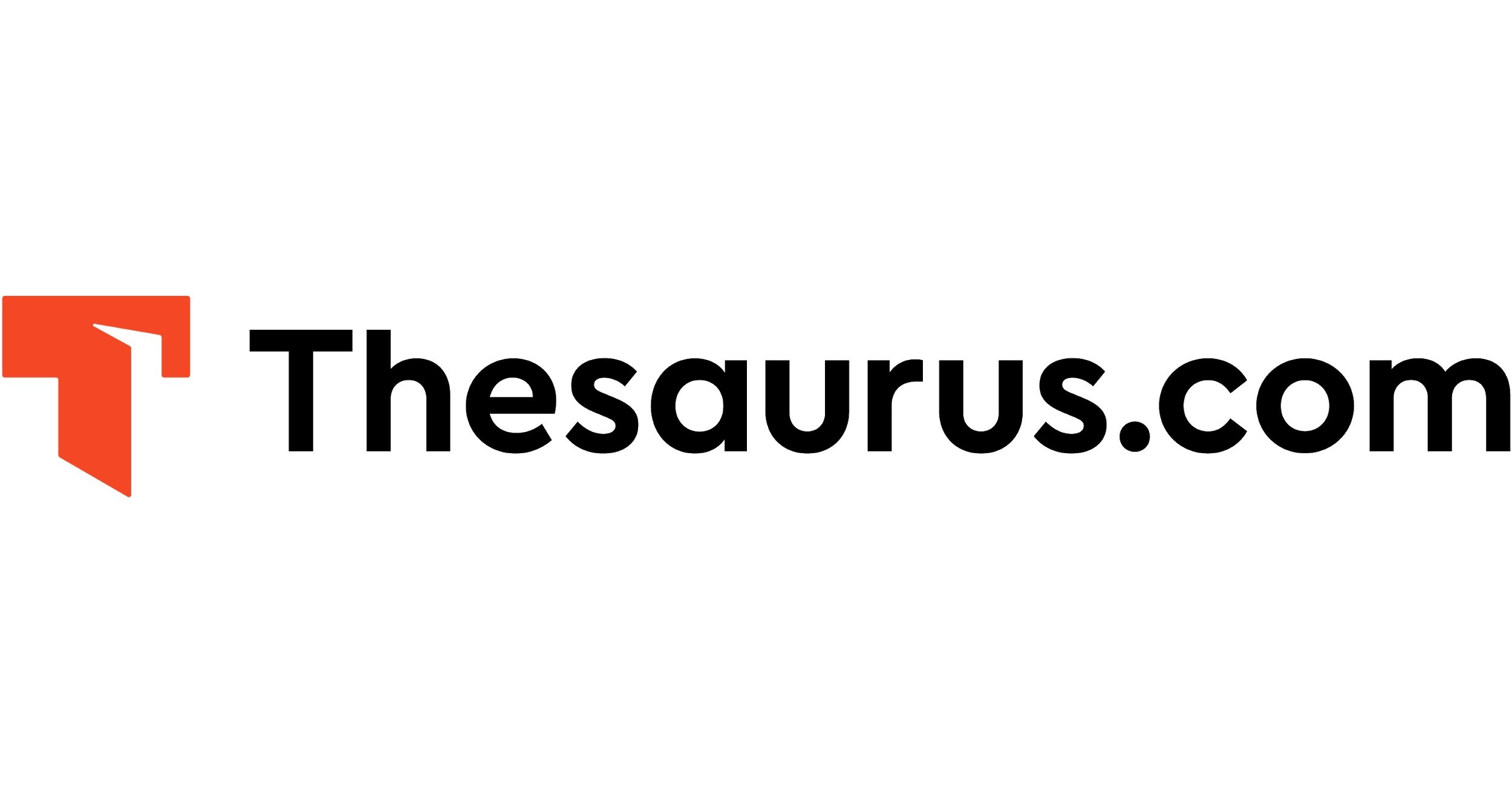 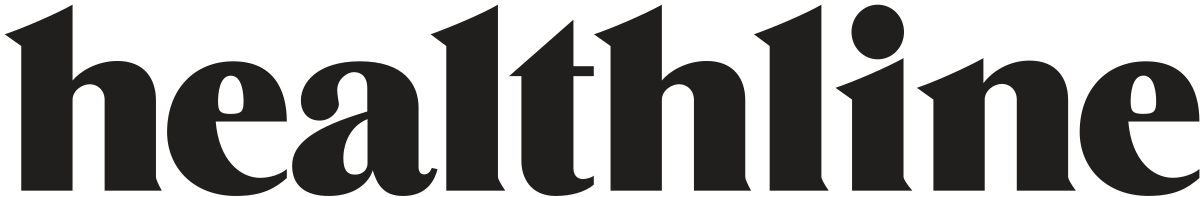 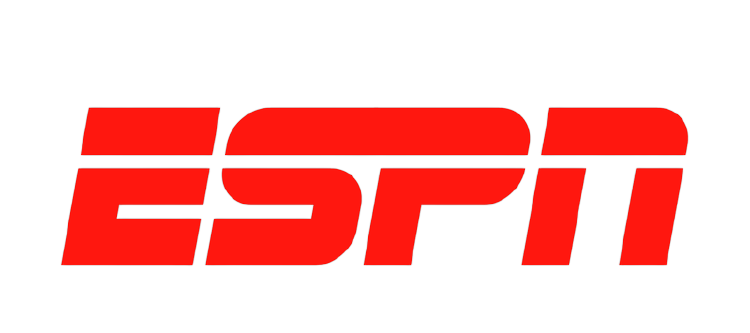 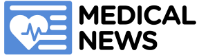 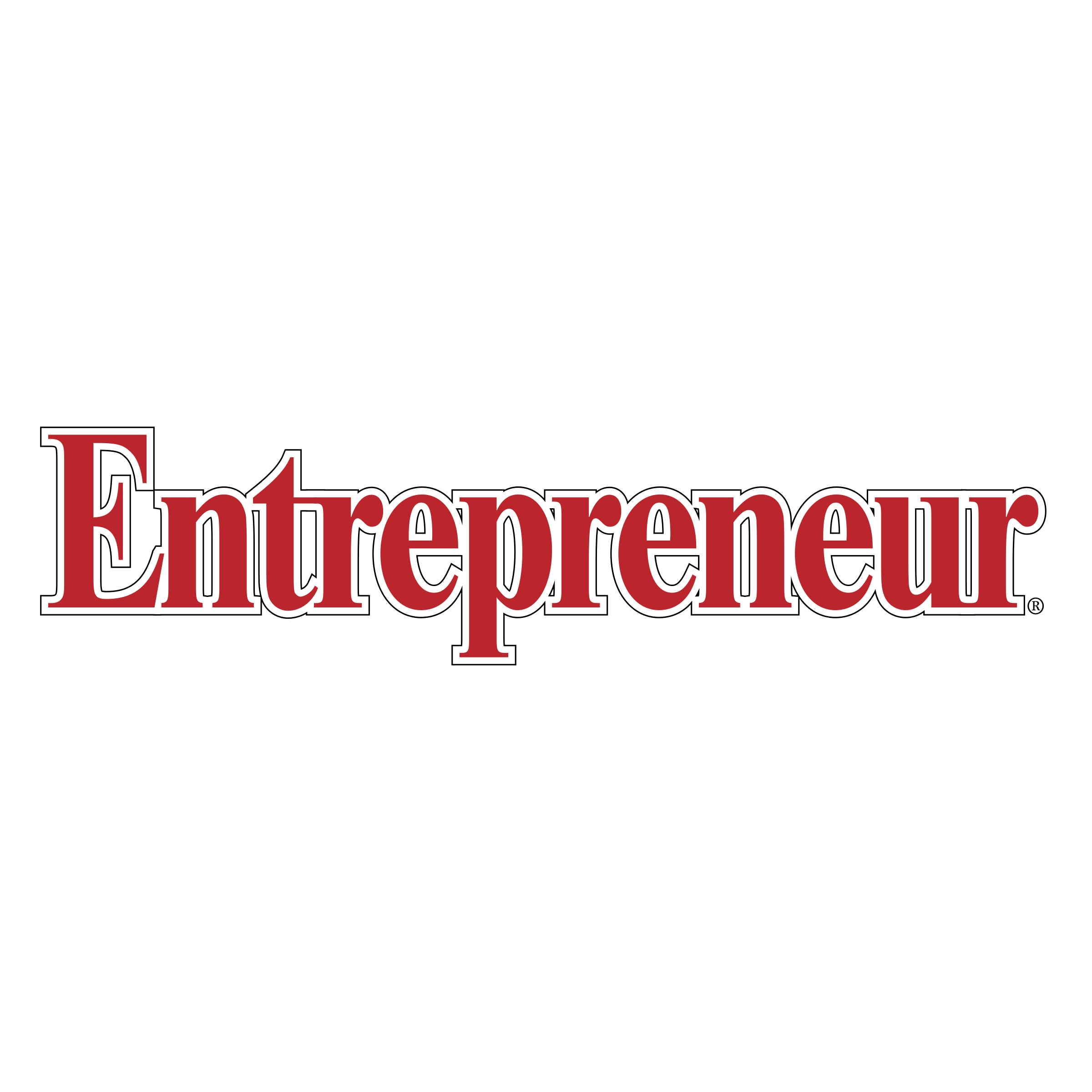 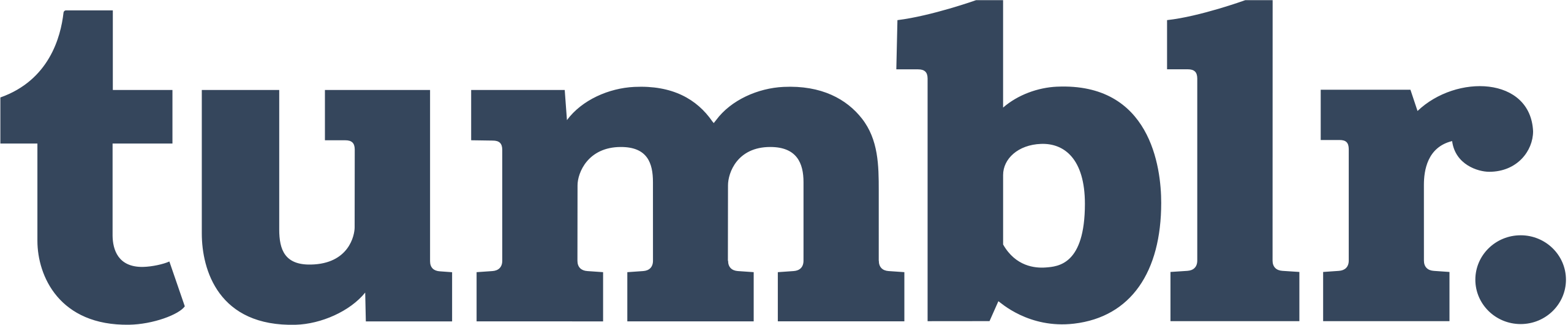 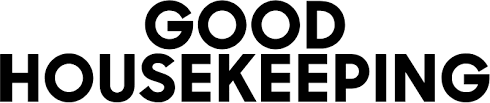 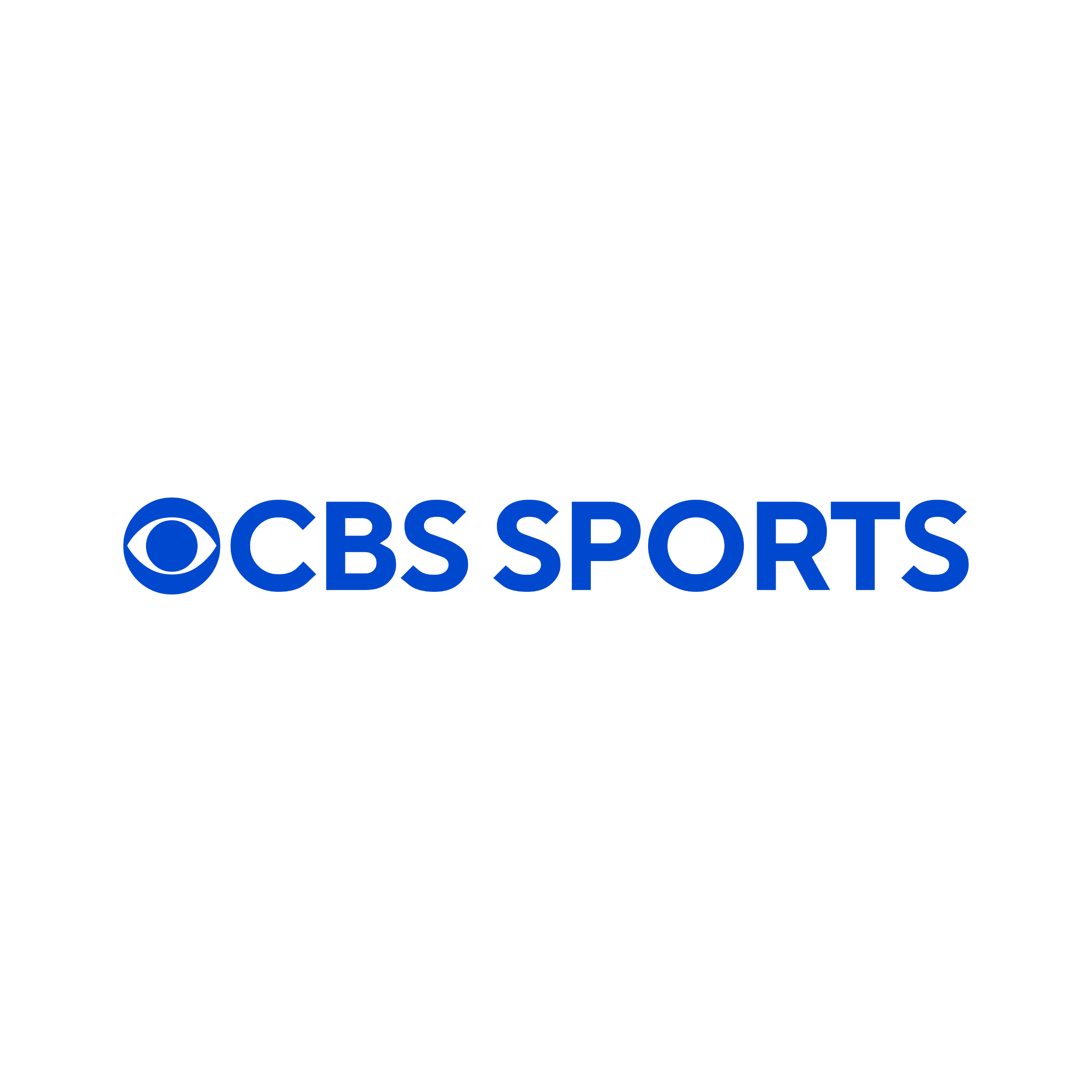 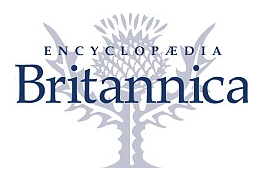 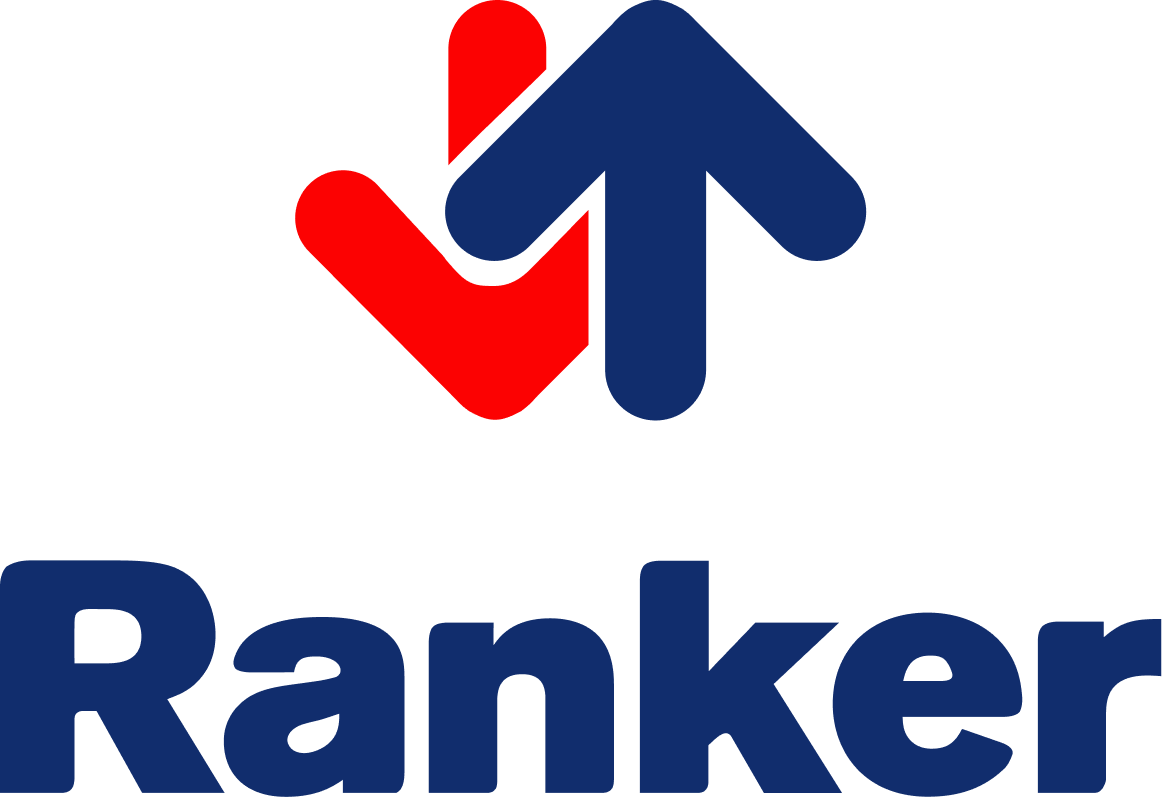 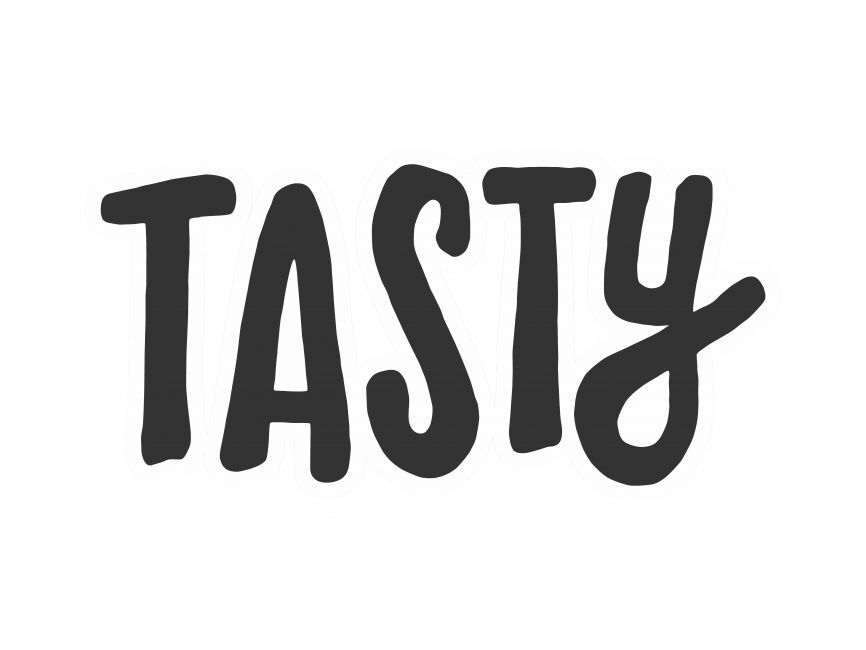 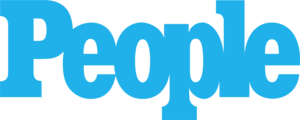 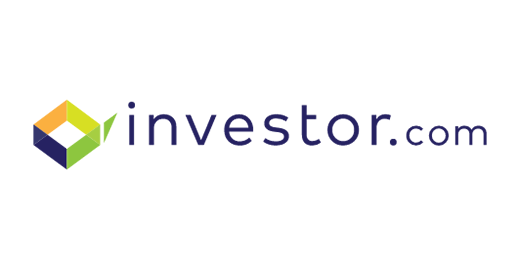 & Many more…
19
We Connect You To Top Brands & Agency
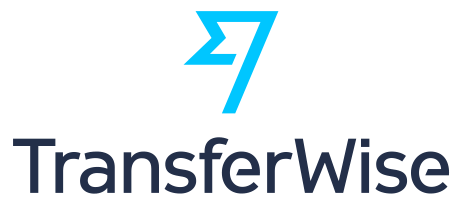 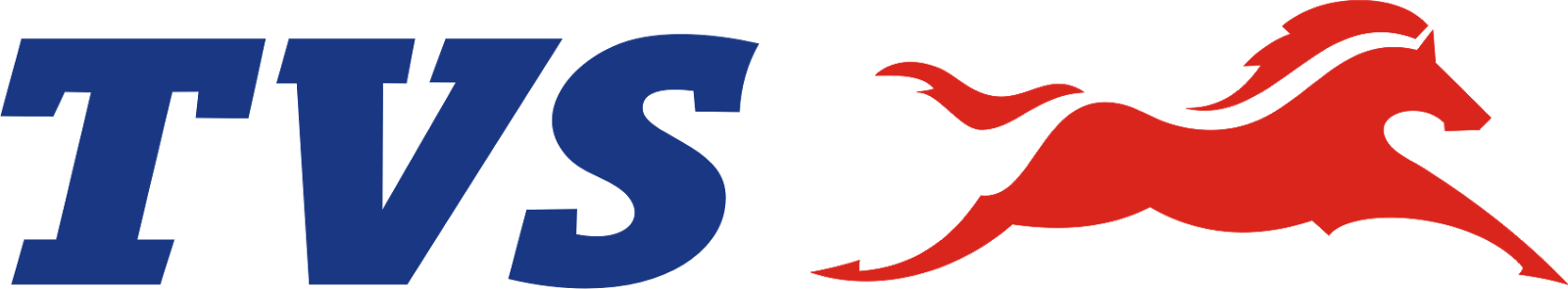 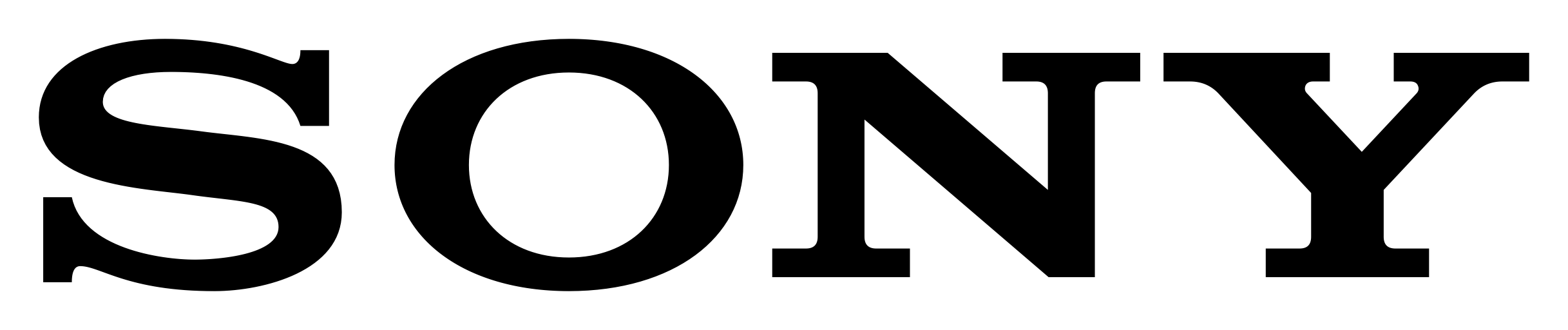 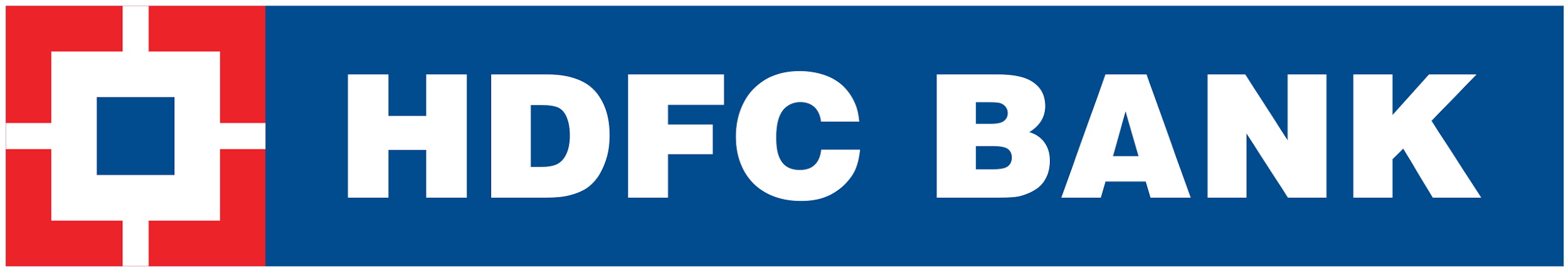 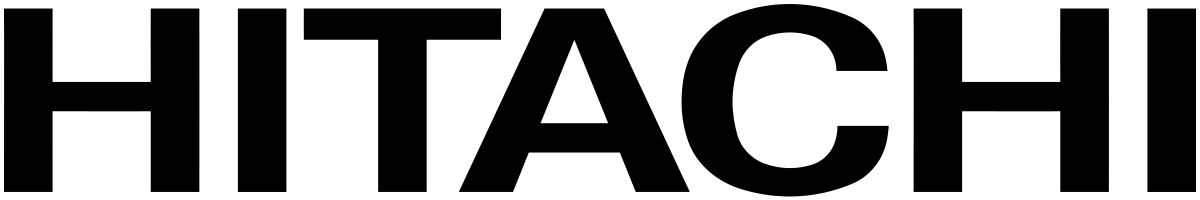 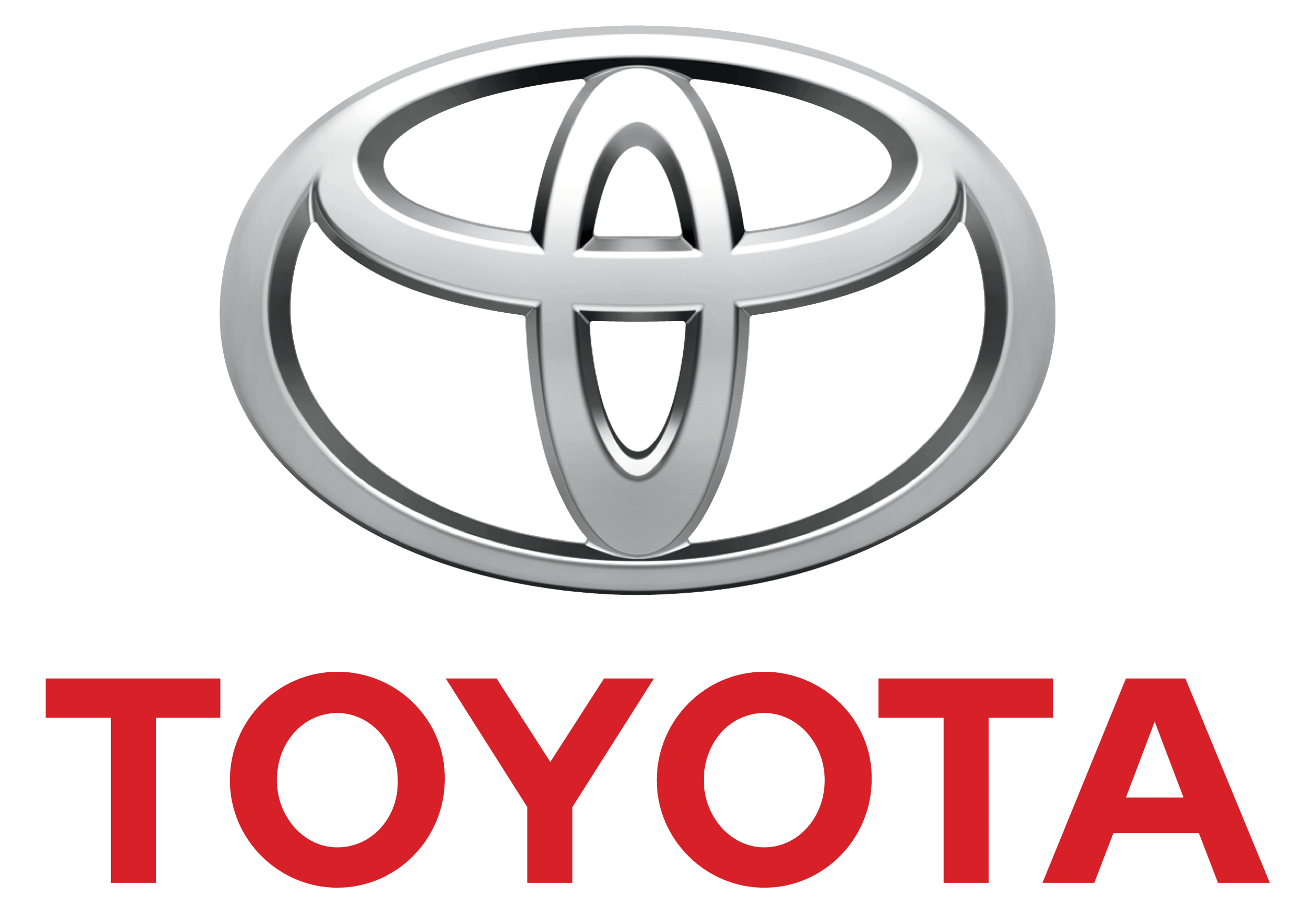 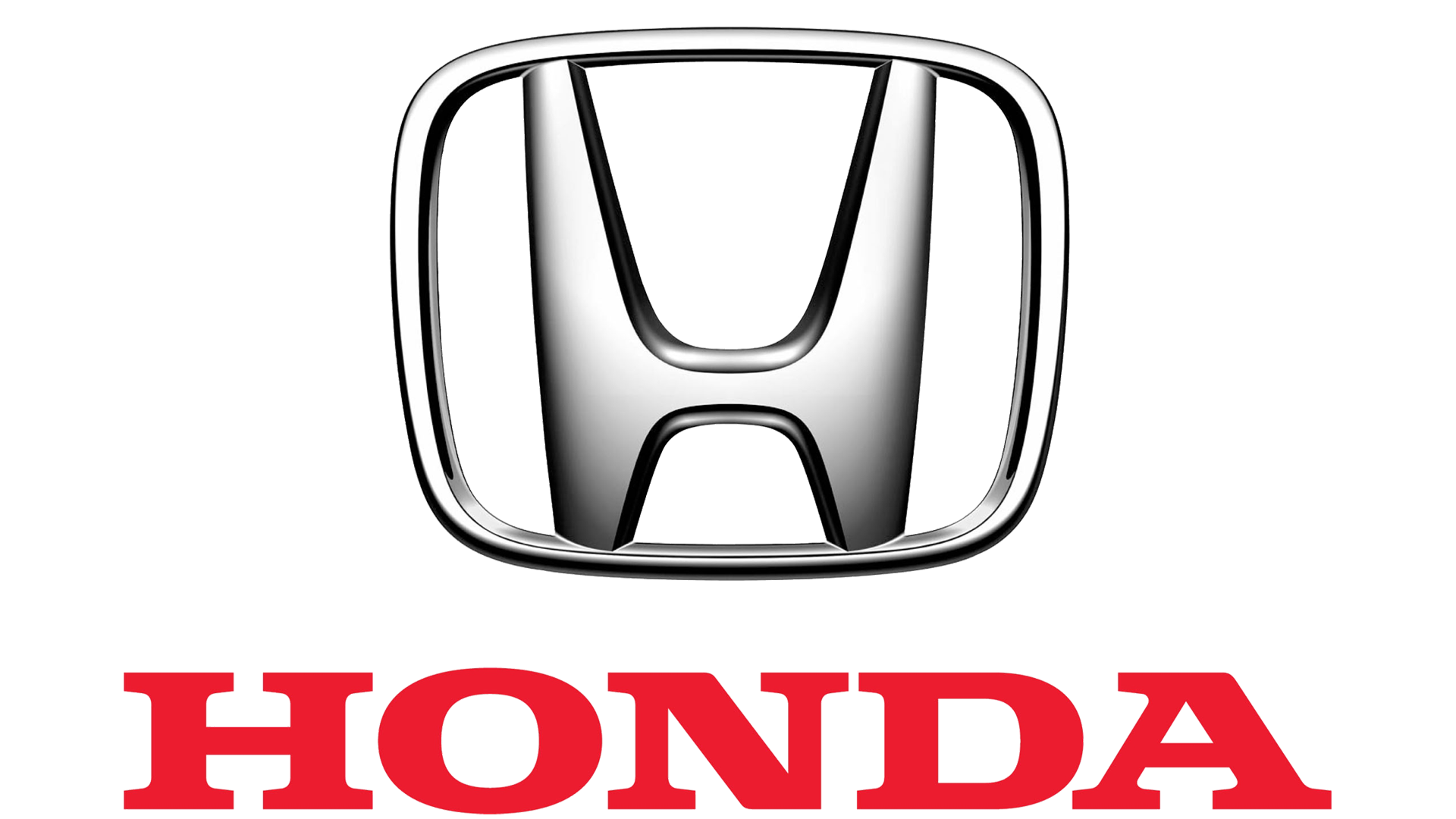 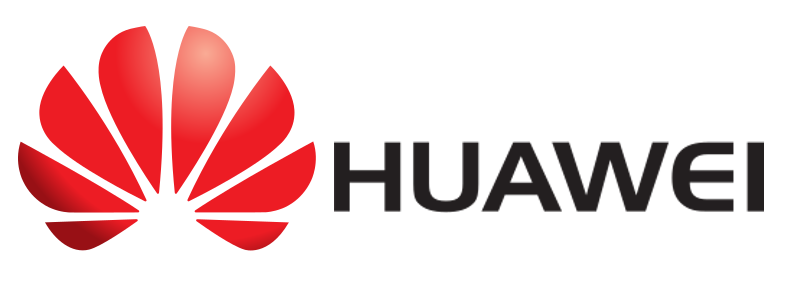 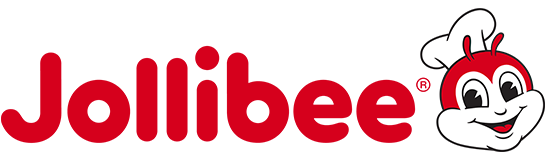 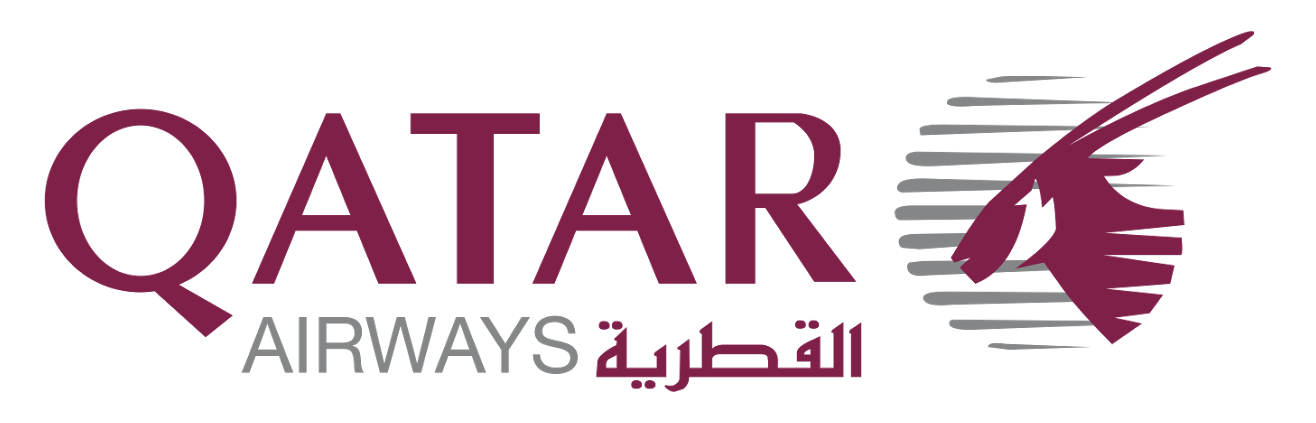 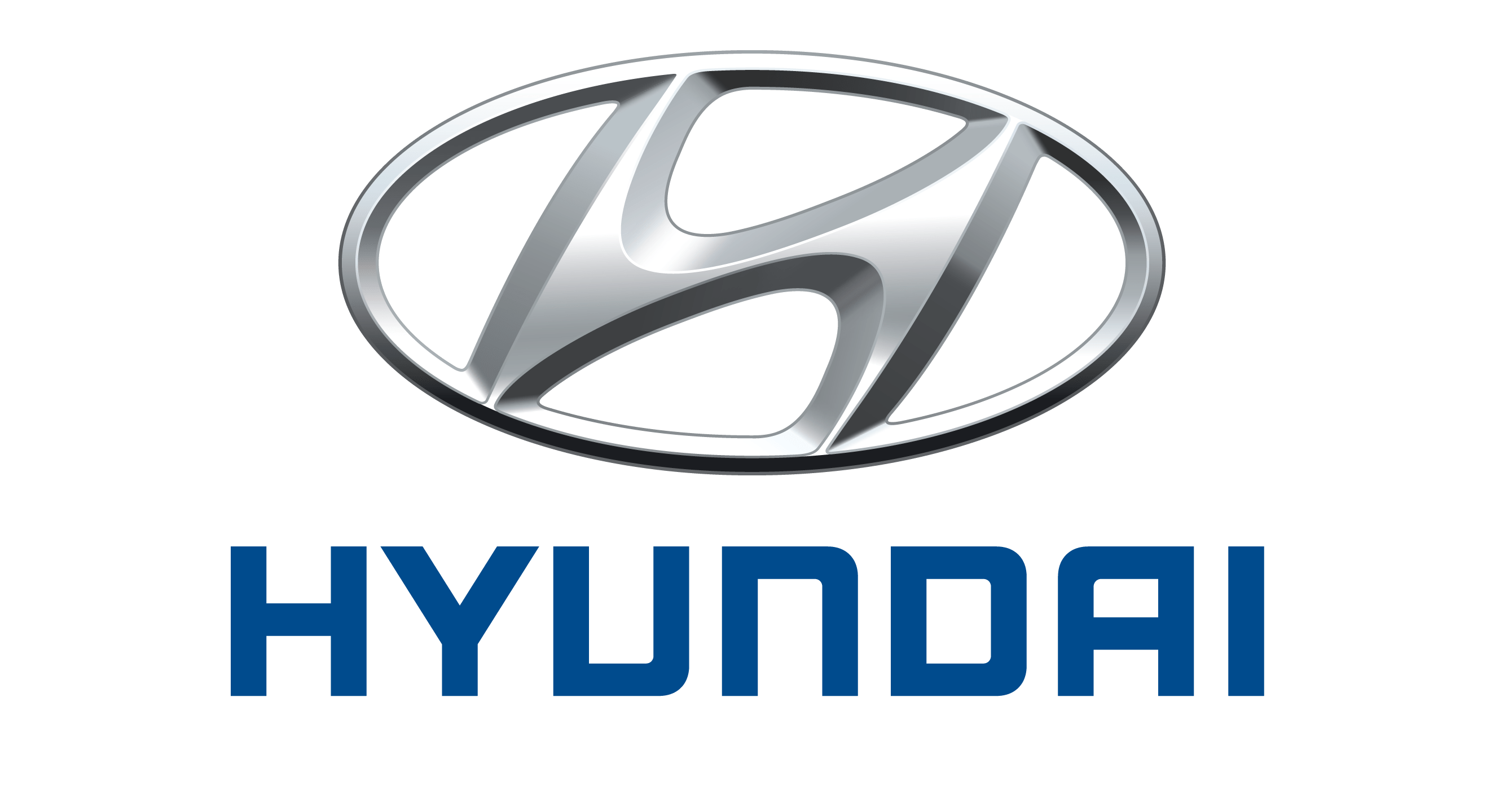 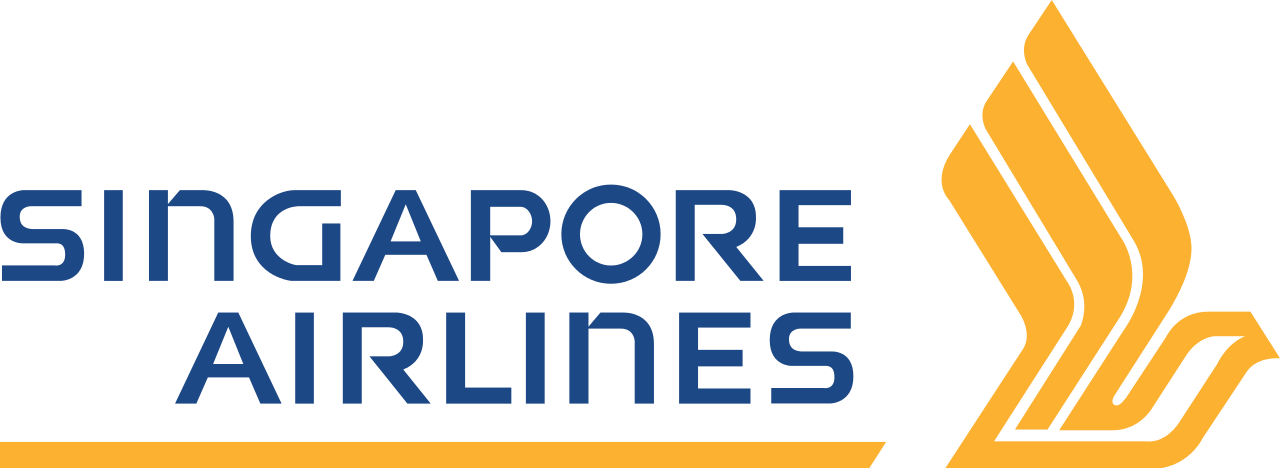 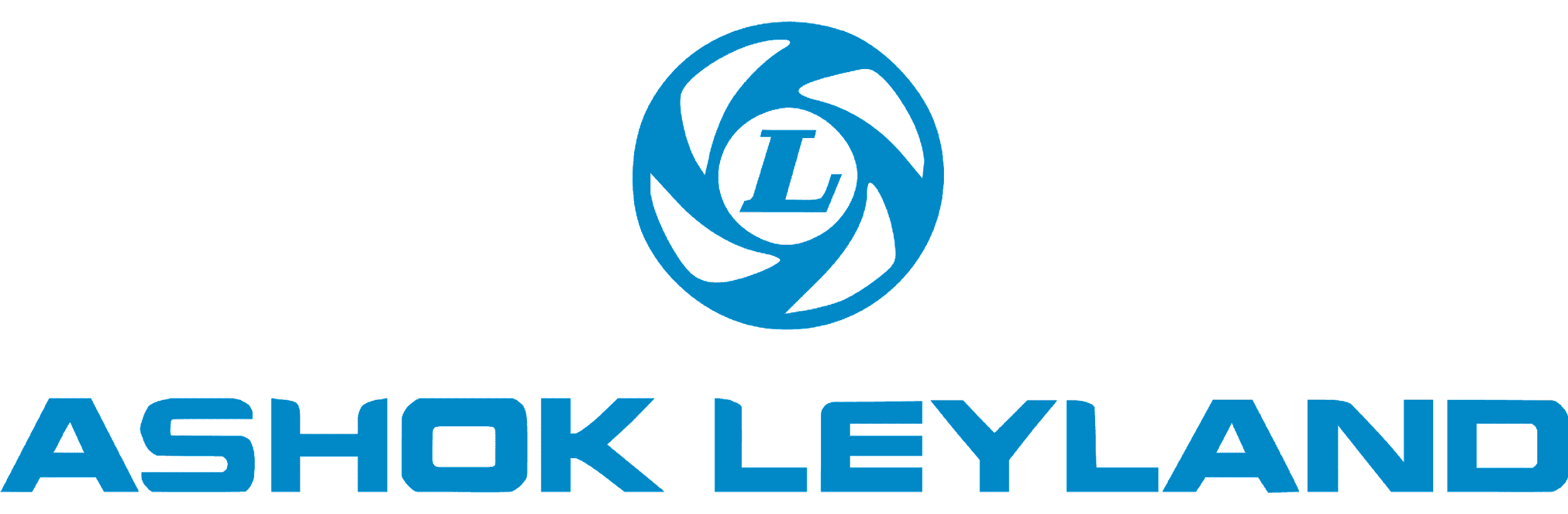 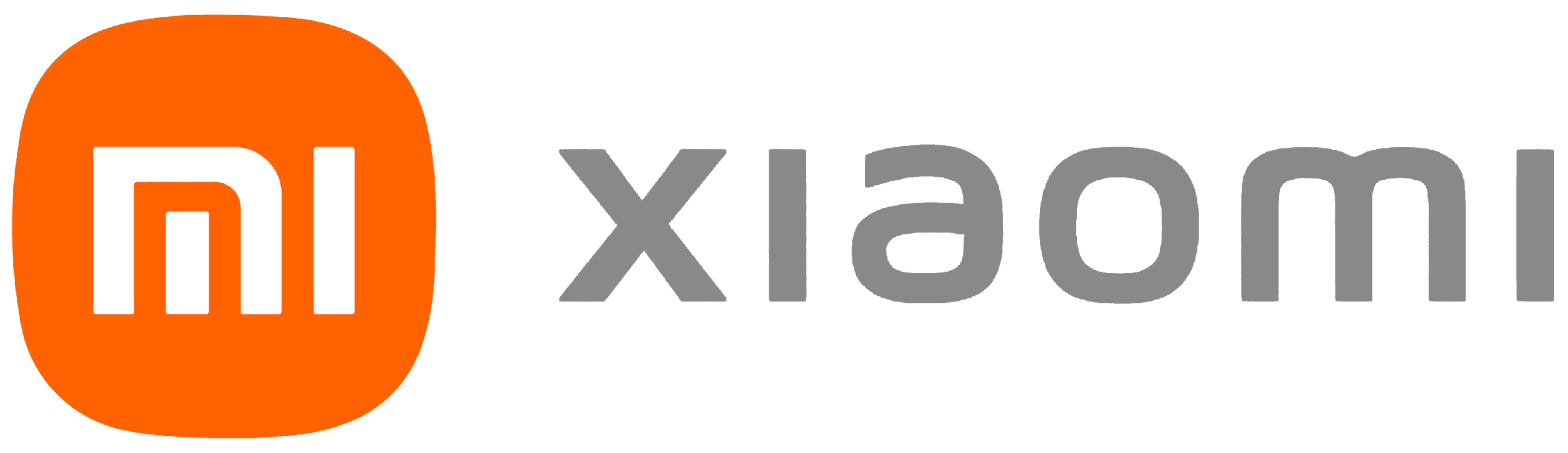 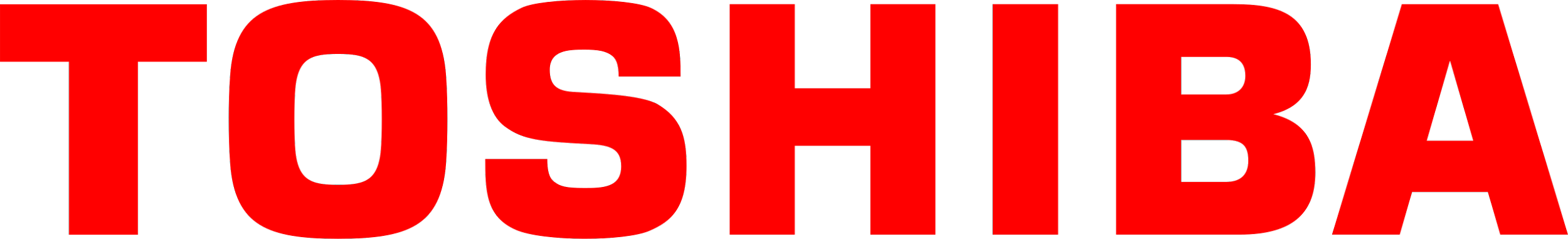 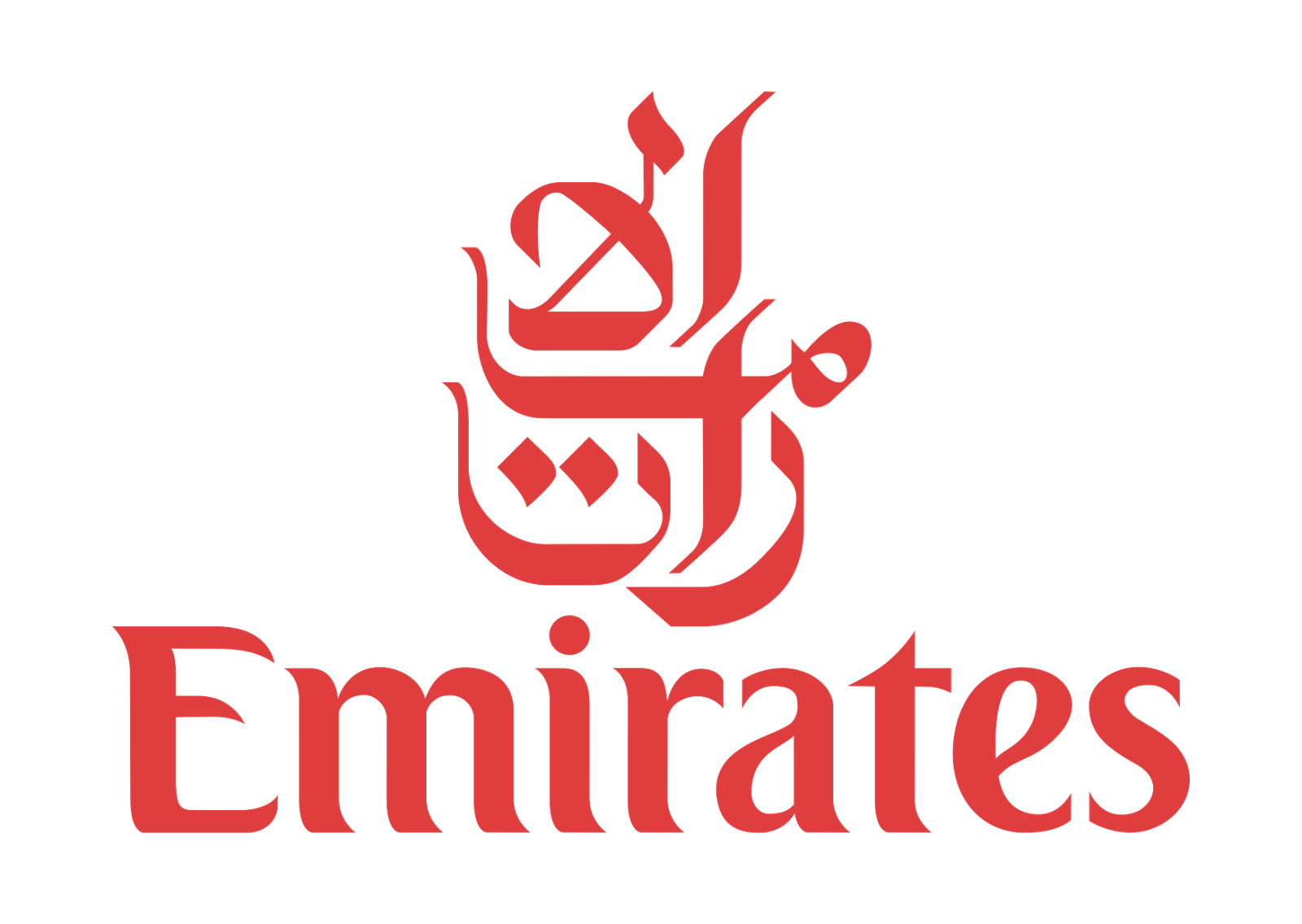 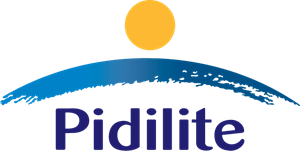 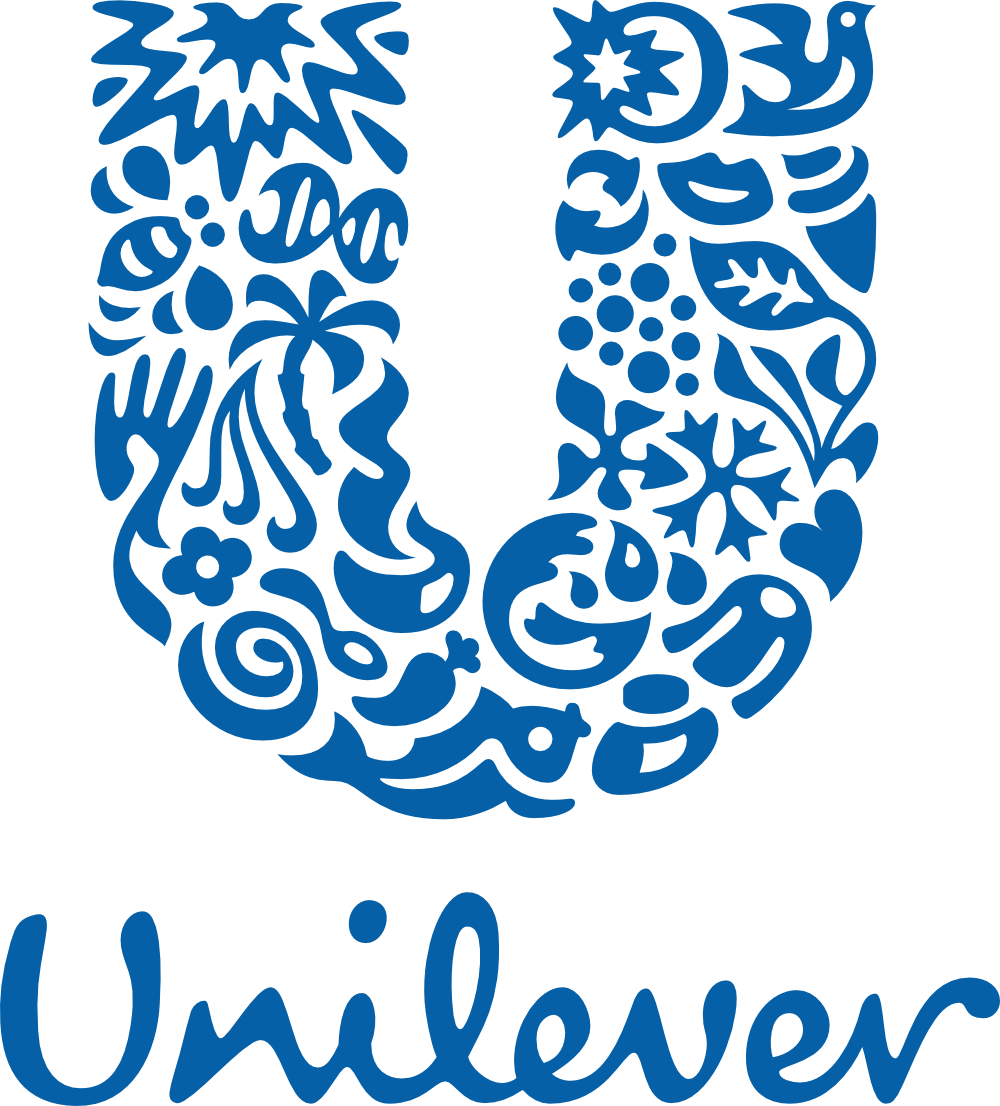 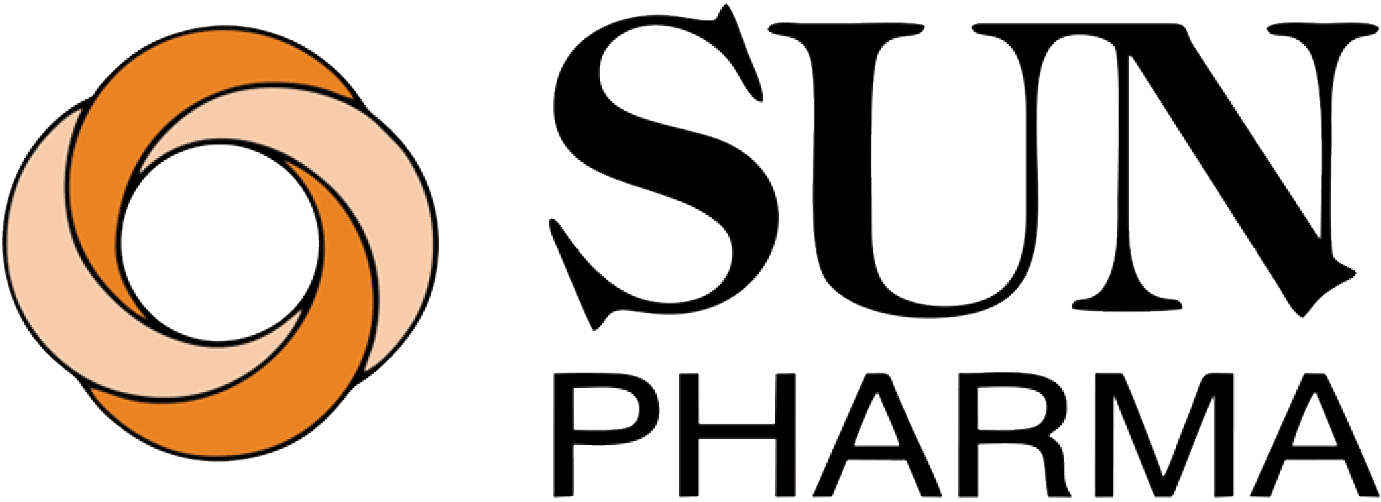 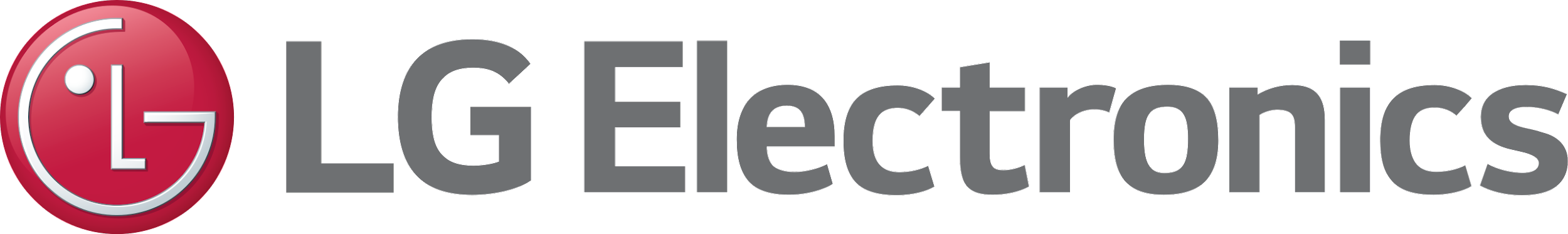 20
[Speaker Notes: Put some Agency – WPP / IPG / RPA / Mindshare / Innitiative etc..]
Select Demand Partners
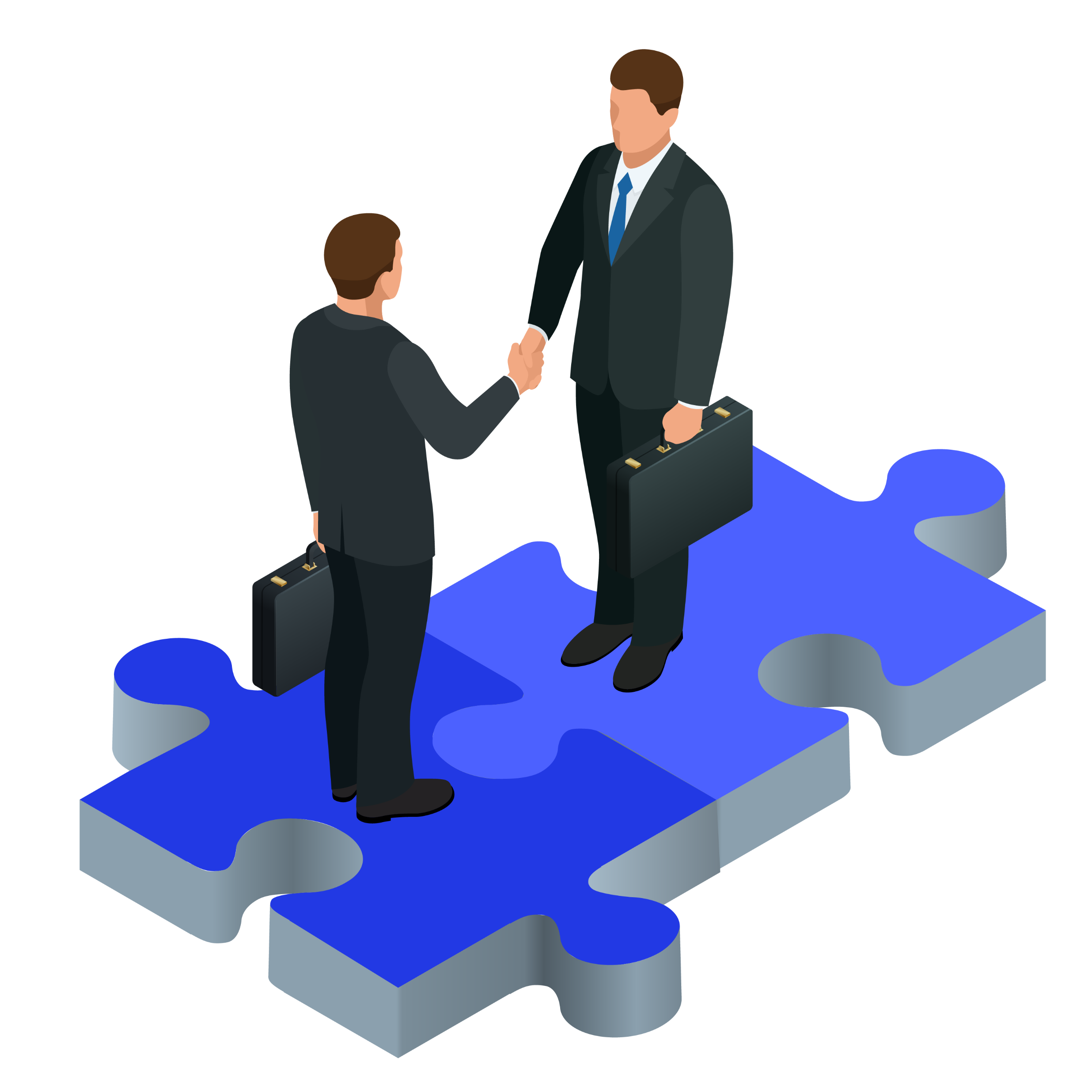 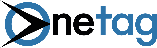 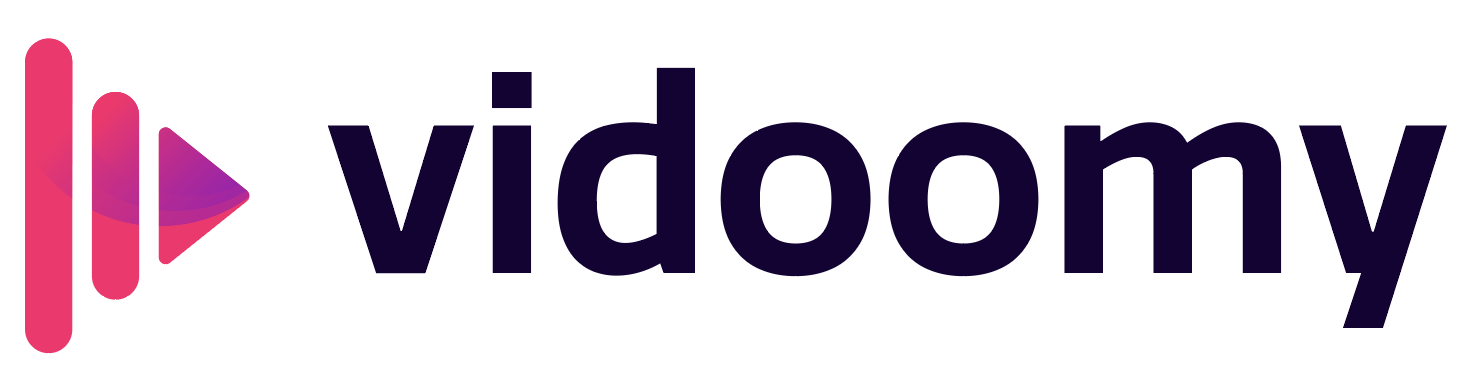 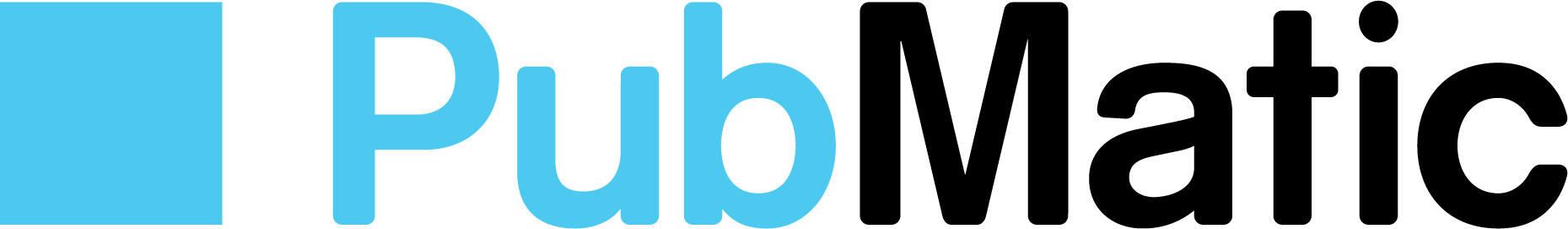 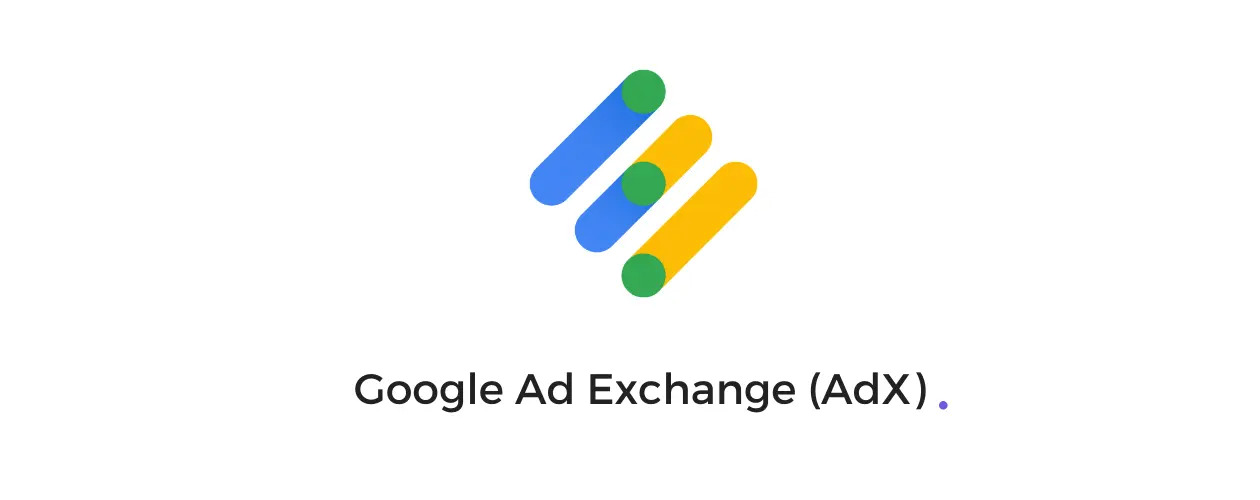 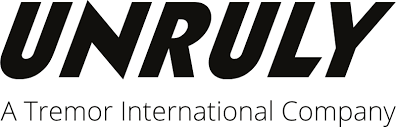 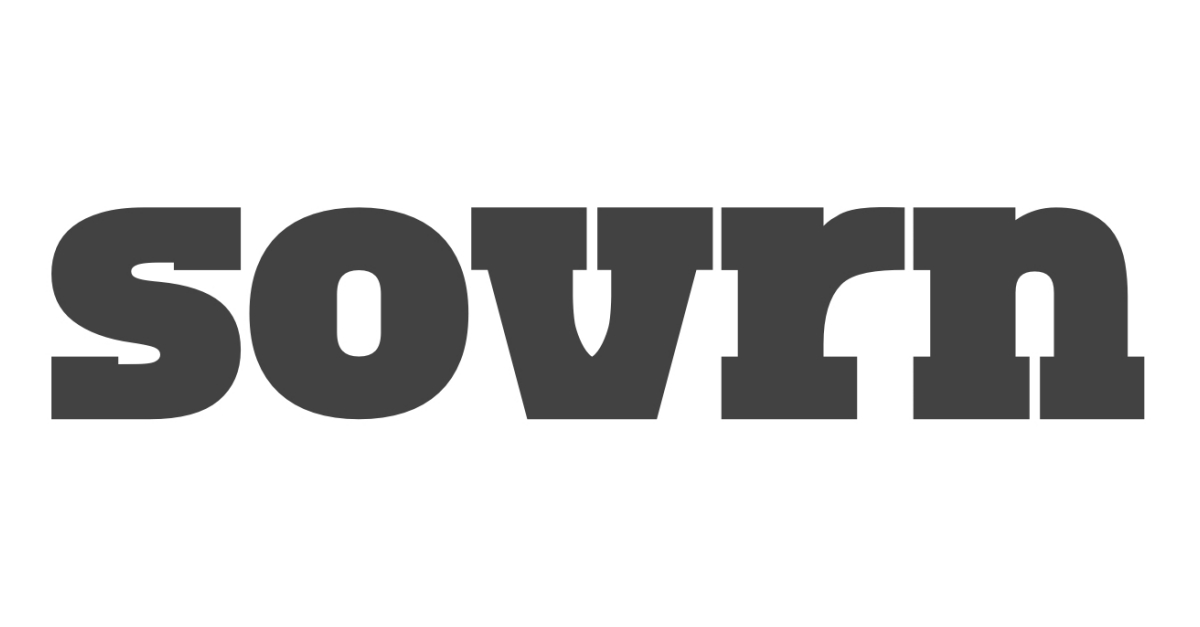 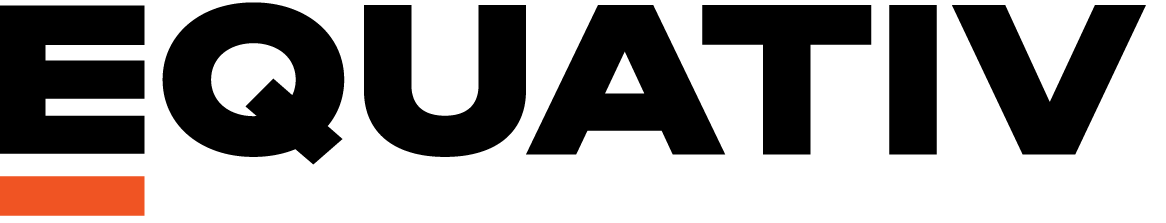 21
[Speaker Notes: Update this Image – Show Partners – Handshake type image]
Our Proposal
We are true believers of “the Skin in the Game in partnership model” and our proposal is structured accordingly
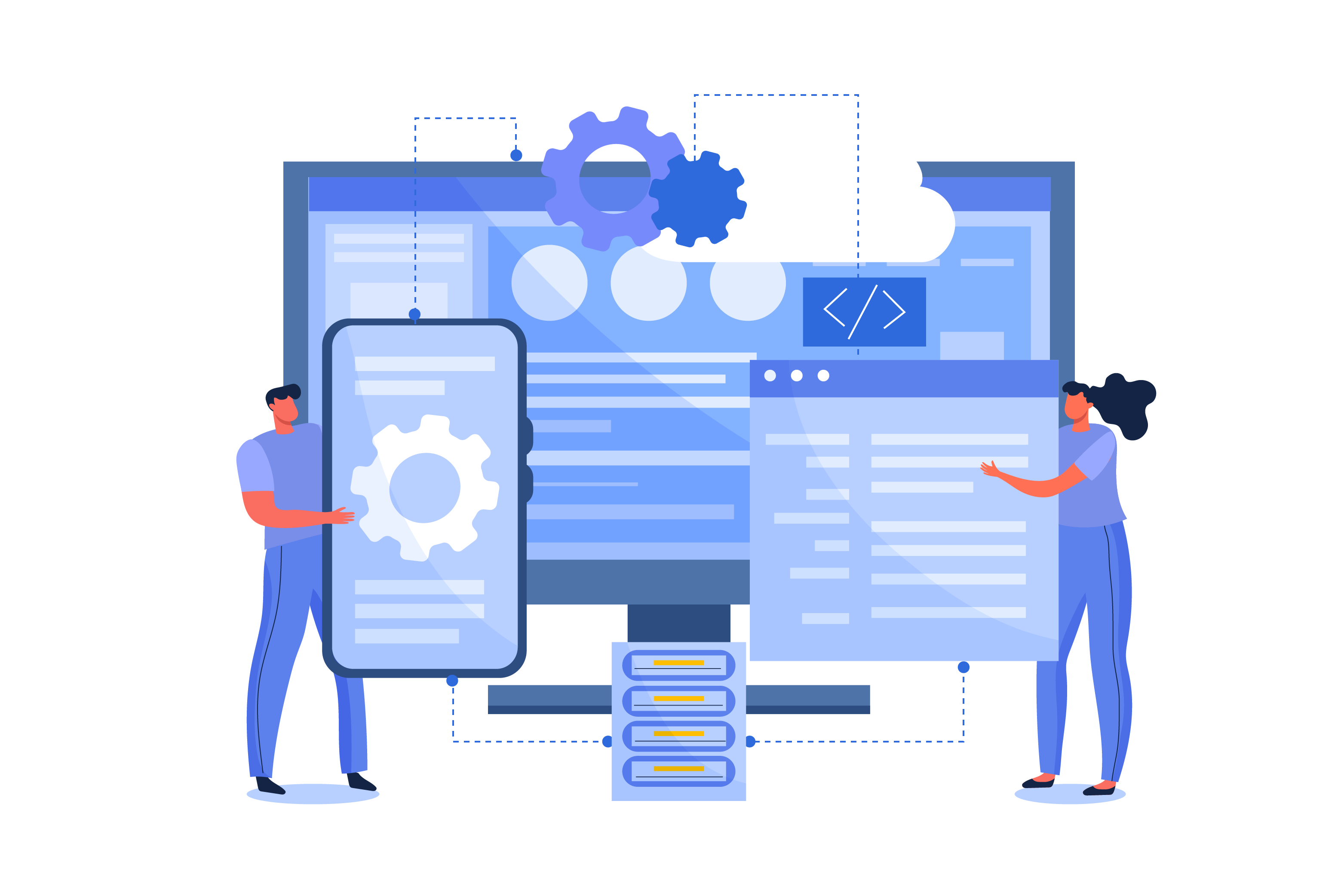 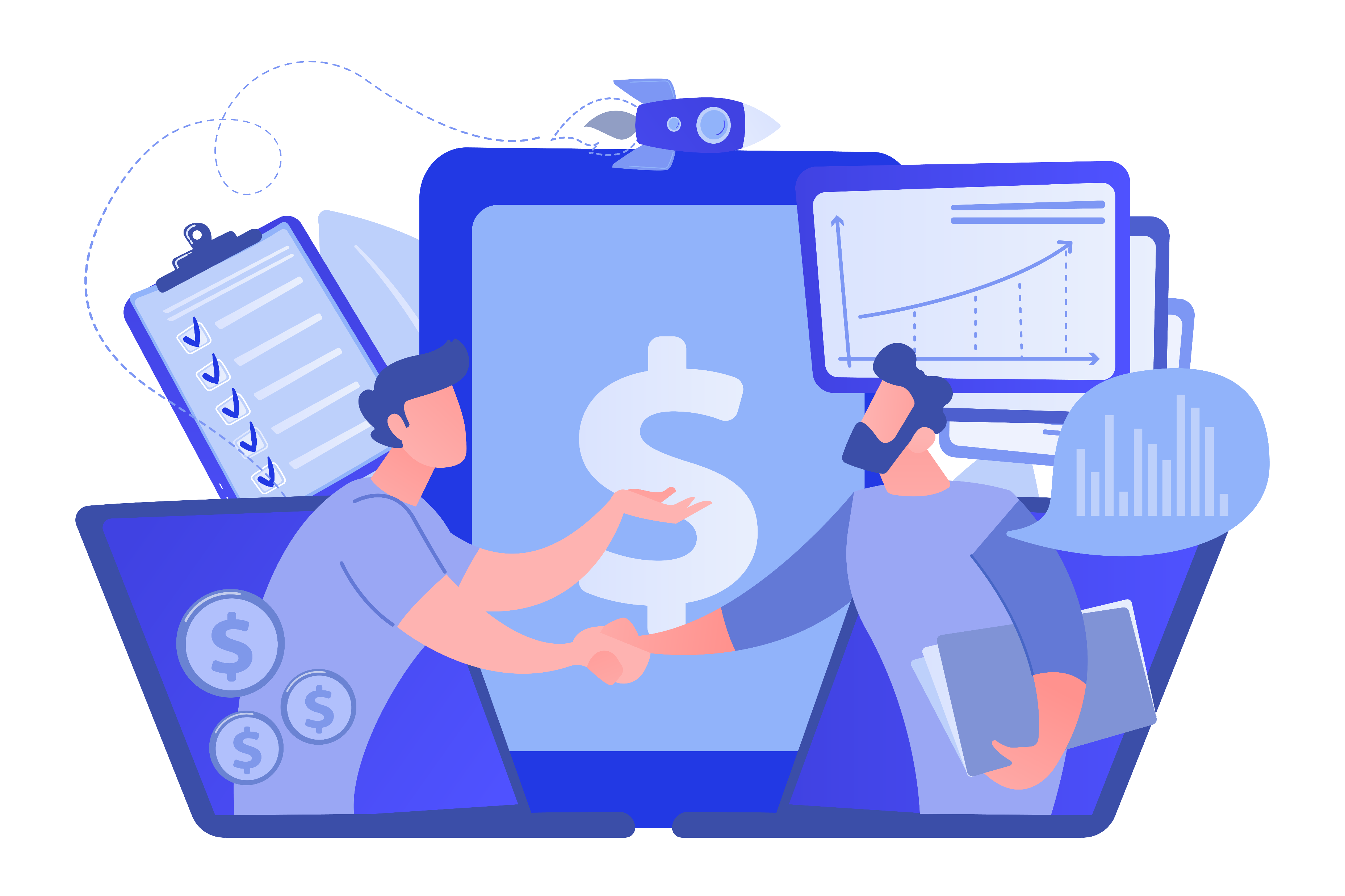 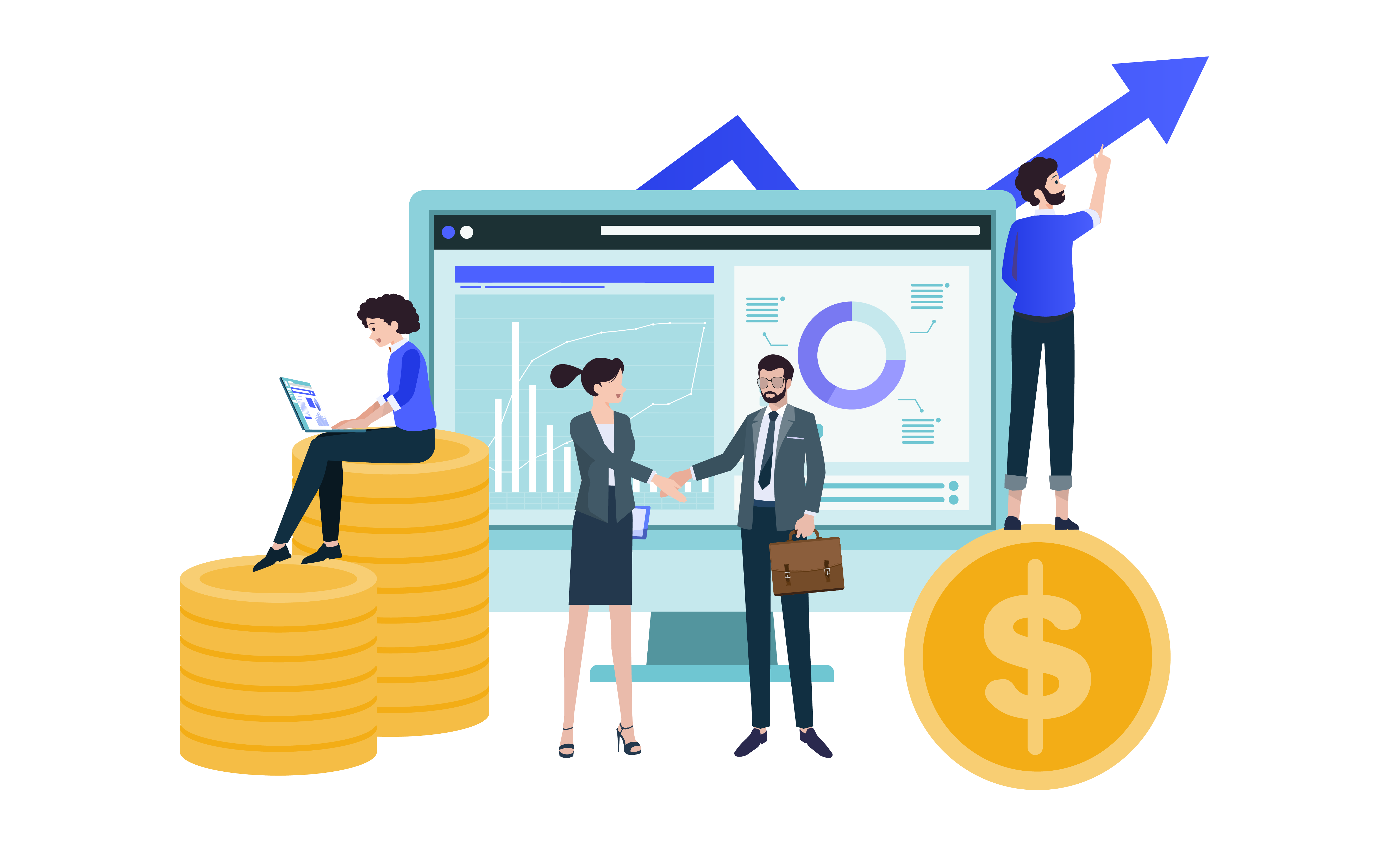 Open Market Monetization(Programmatic)
PMPs/PGs(Programmatic)
Direct Deals(Brand Solutions)
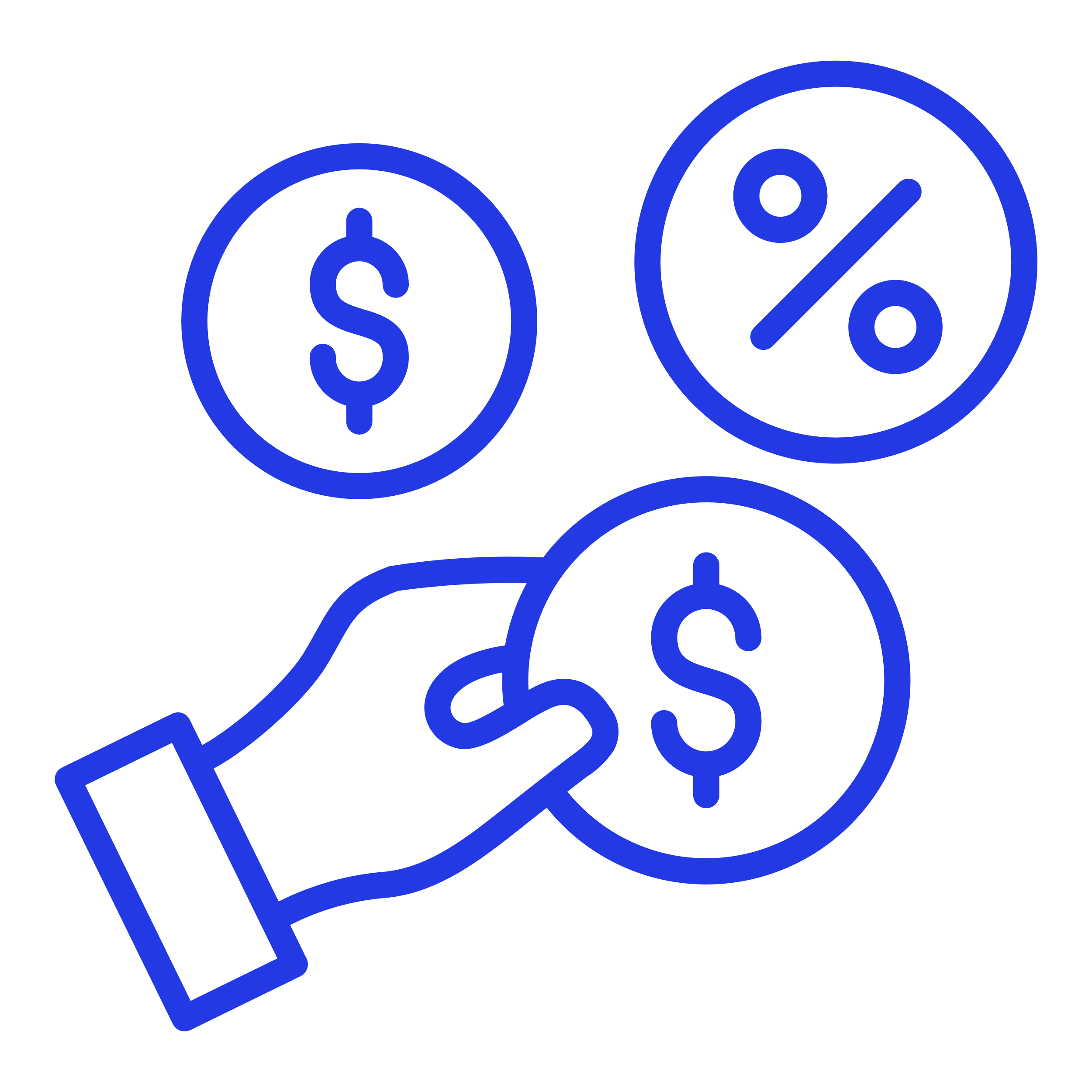 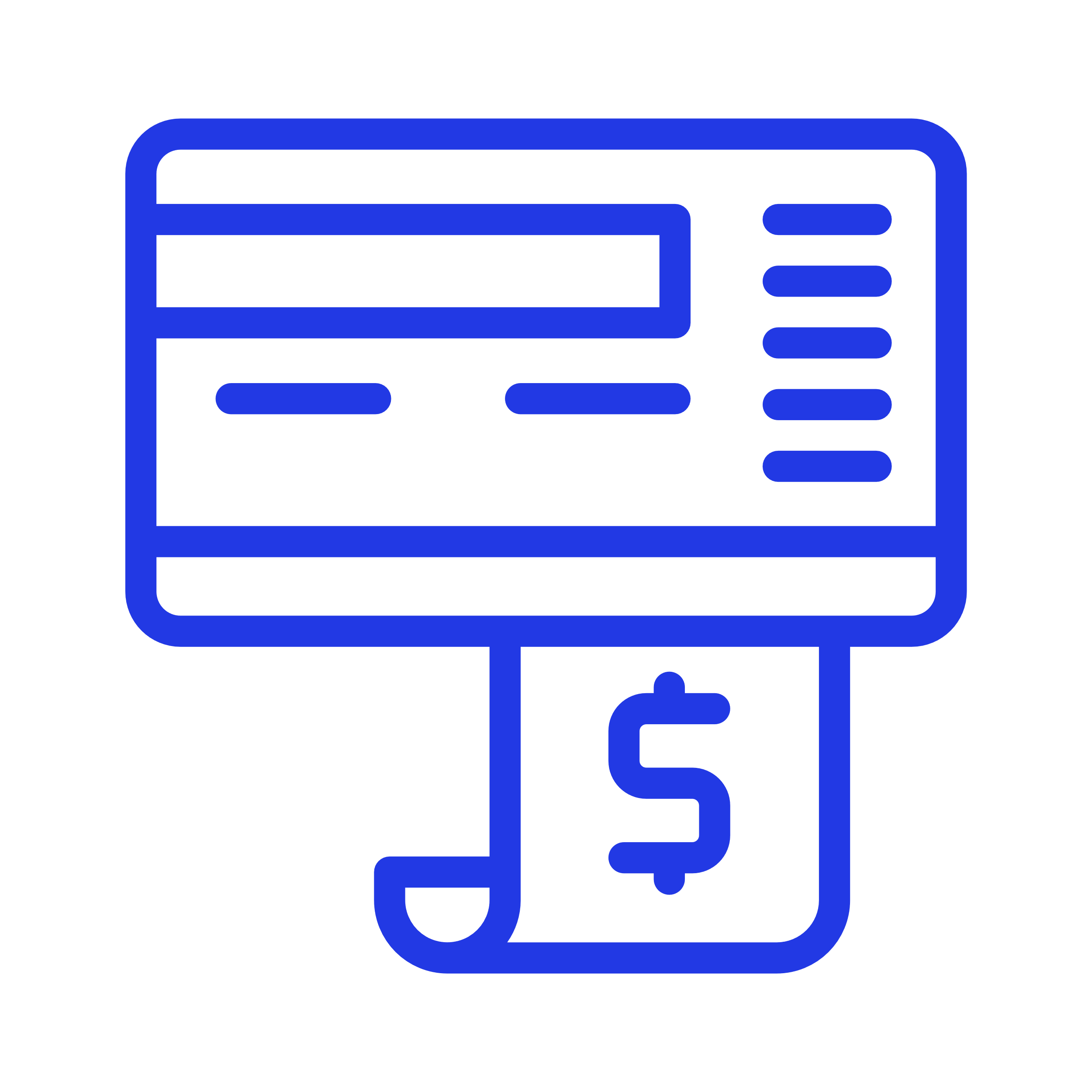 Up-to 80%
Up-to 70%
Up-to 60%
Revenue Share
Payment Terms
Based on Collection – Generally 60-90 Days
30 to 45 Days
30 to 45 Days
22
[Speaker Notes: Open Market upto 90%
PMP & PG upto 75%
Brand Solutions - Customized]
Why IncrementX?
Awareness in Unrepresented Market
Value Creation - Matching right demand
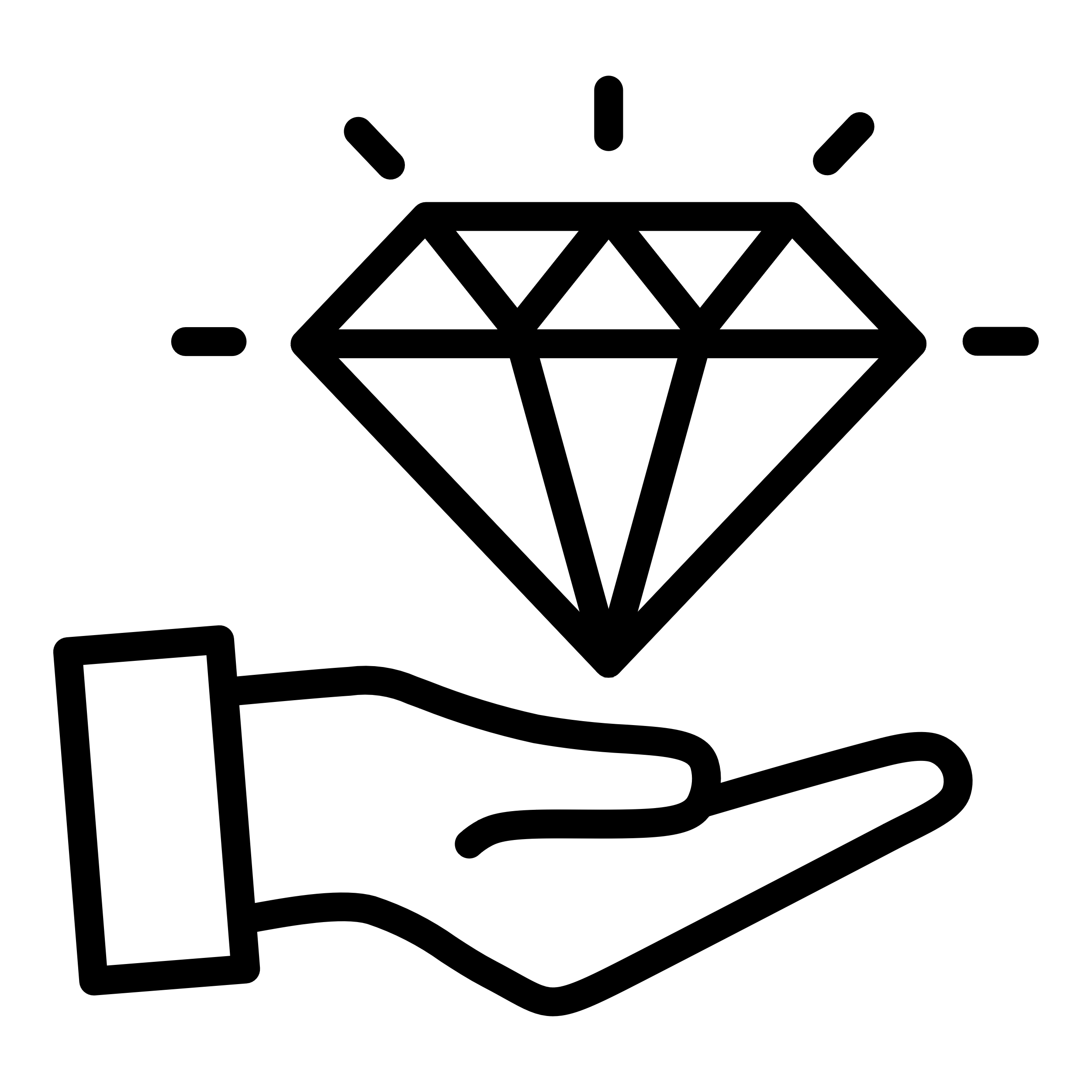 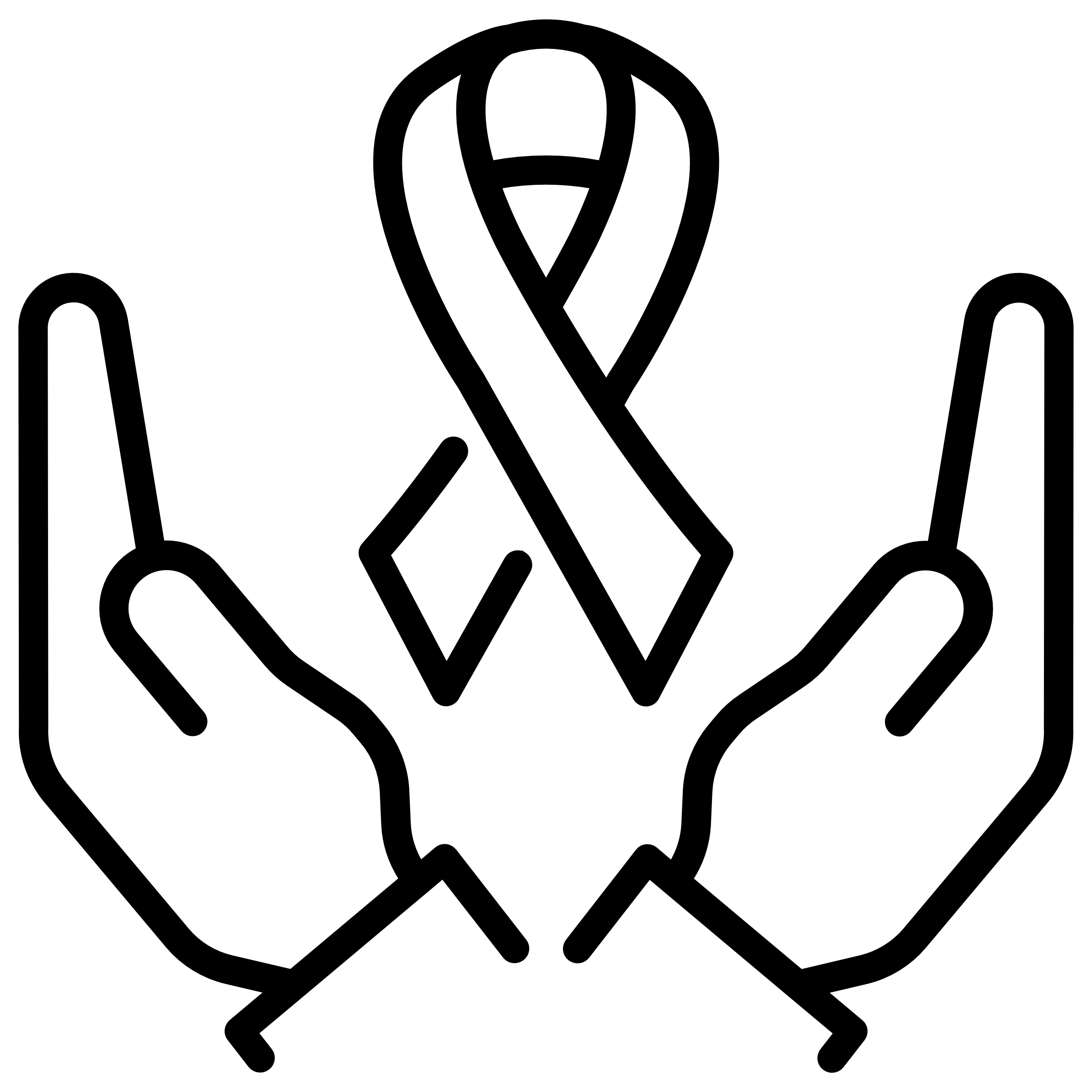 Local Demand Partner
Direct Brand &Agency Demand
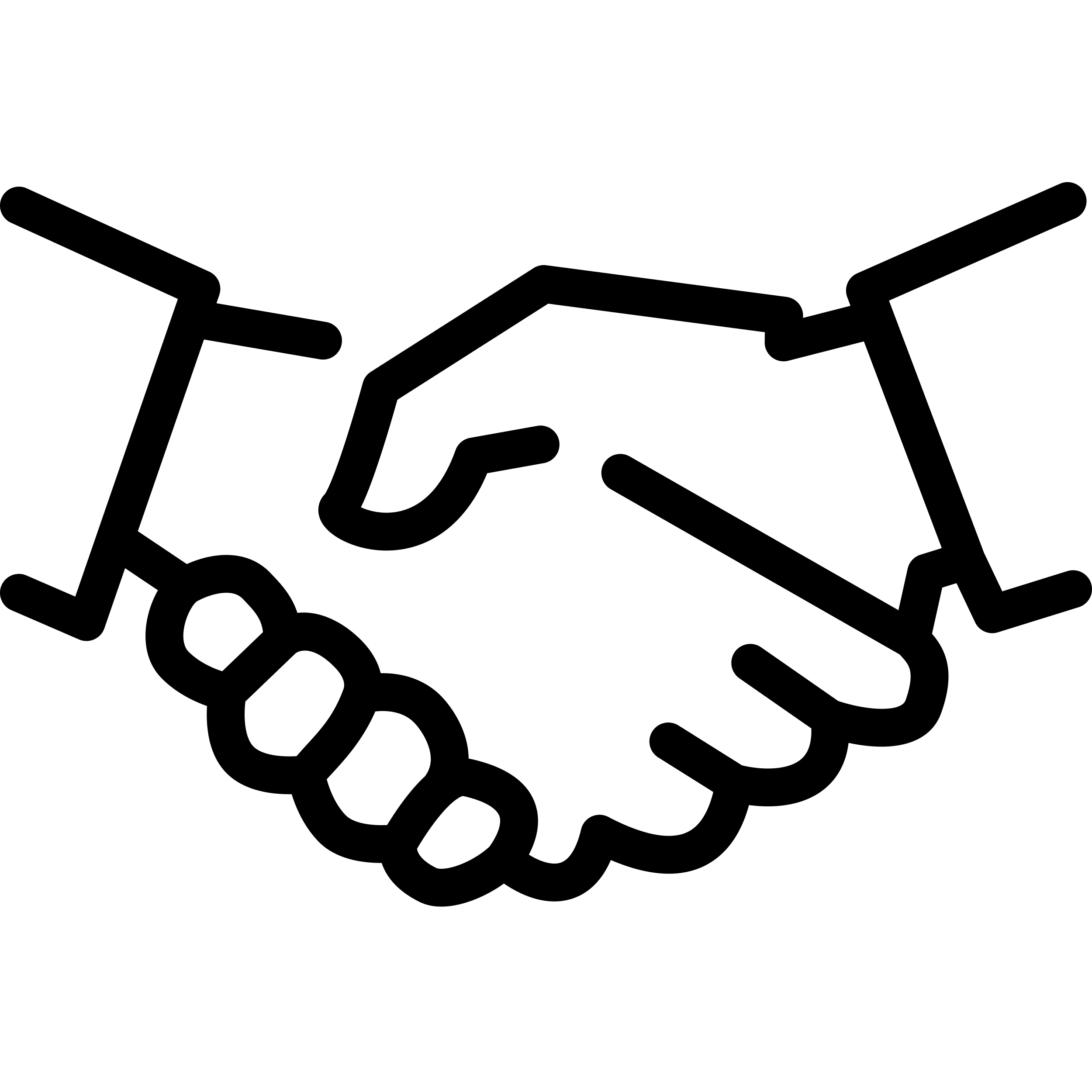 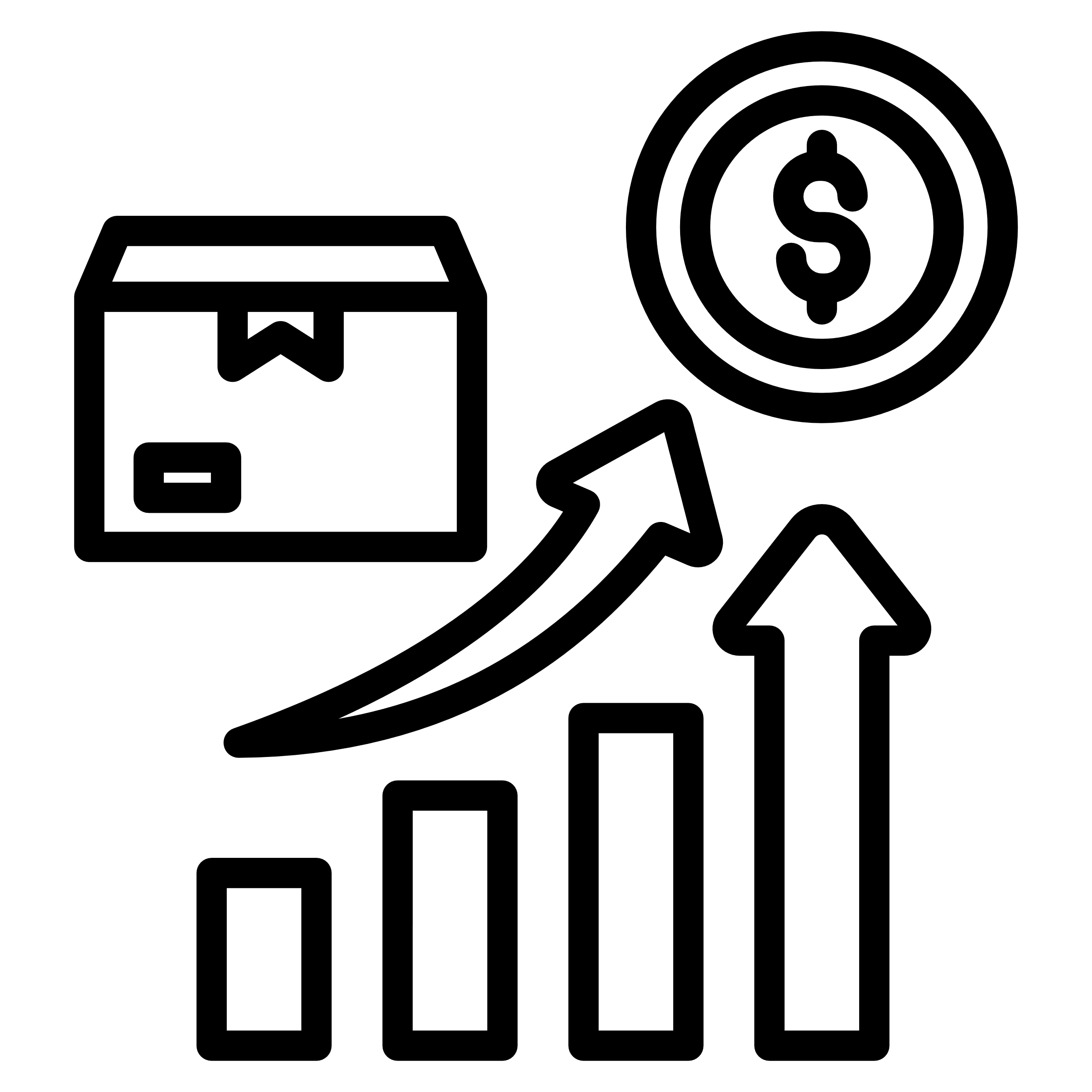 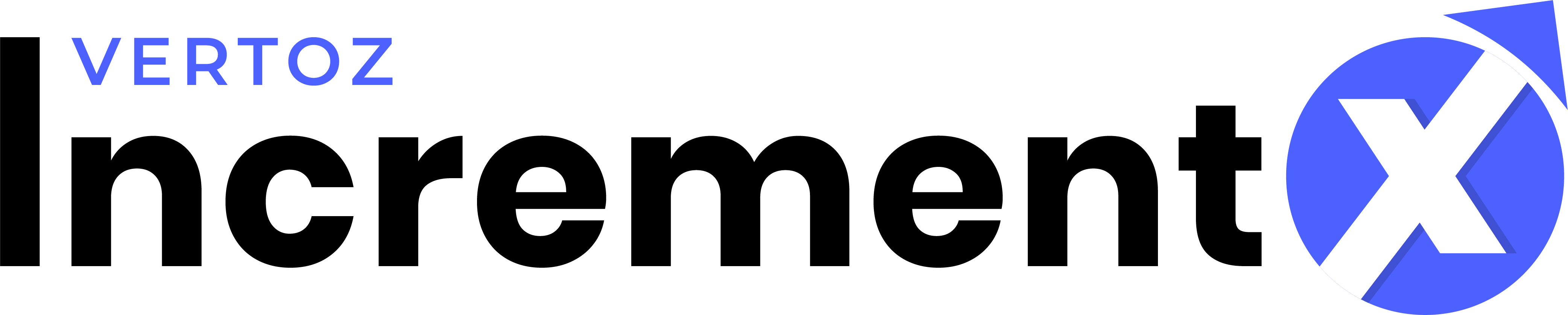 Audience Bucketing
Niche Audience Aggregator
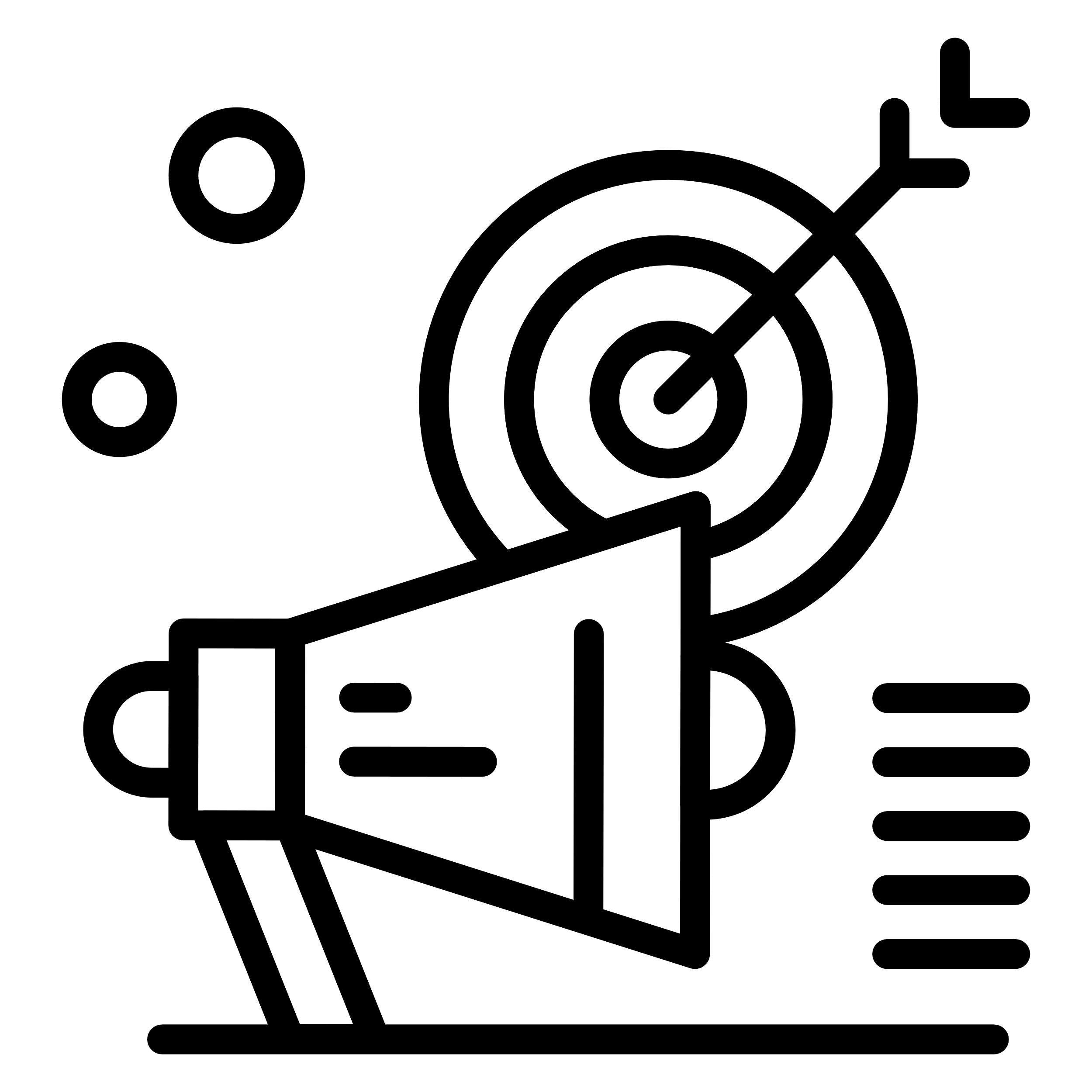 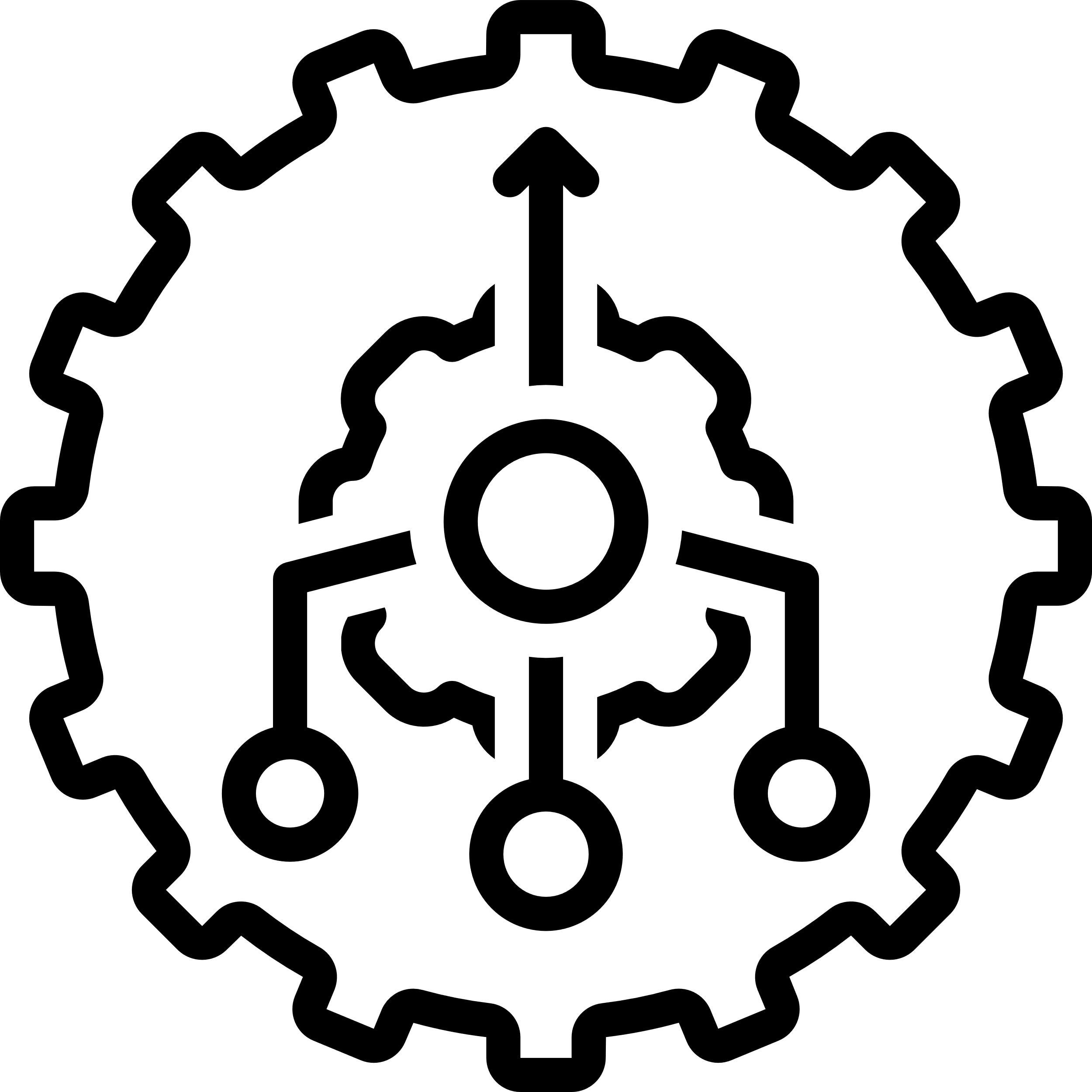 Premium, Unique Demand
ExtendedLocal Team
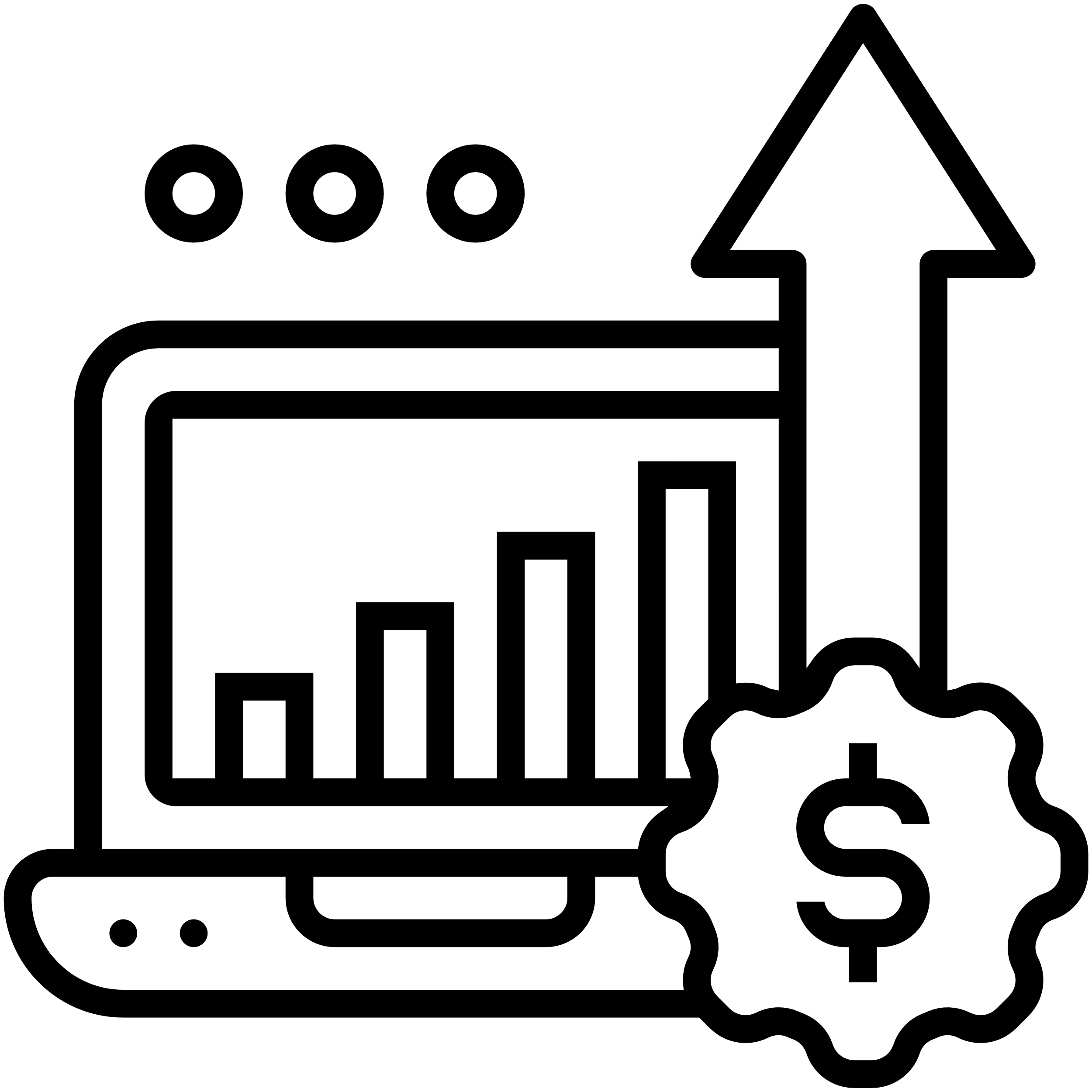 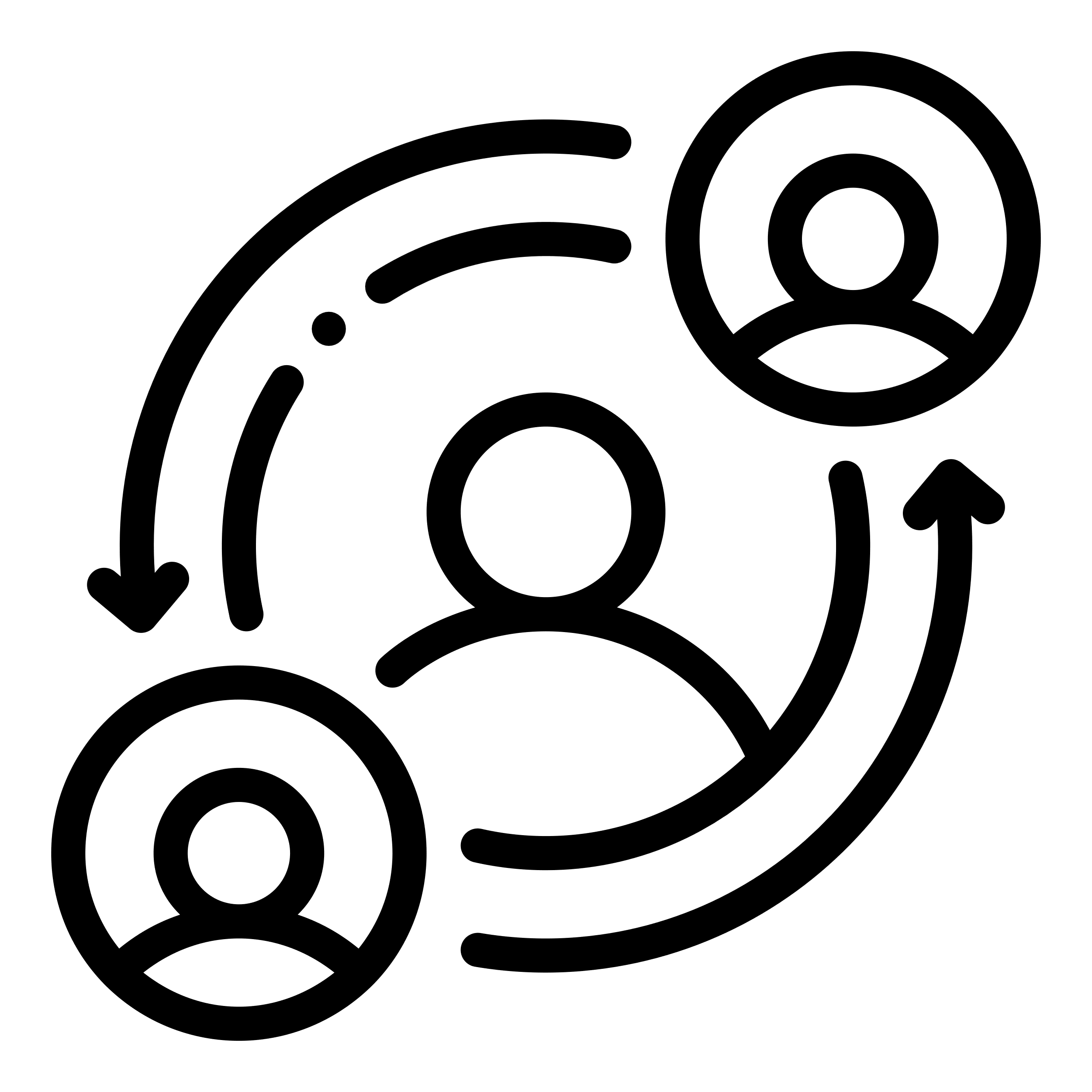 23
Mutual Action Plan
Owner
Milestone/Task
24
[Speaker Notes: Open Market upto 90%
PMP & PG upto 75%
Brand Solutions - Customized]
Global Presence
Vertoz Inc
1250 Broadway, Suite 3611, New York City, 
New York - 10001, USA.
T +1 646 895 6969
Vertoz Advertising FZ-LLC
EX-34, Ground Floor, Bldg 16,
Dubai Internet City,
Dubai - 73000, UAE
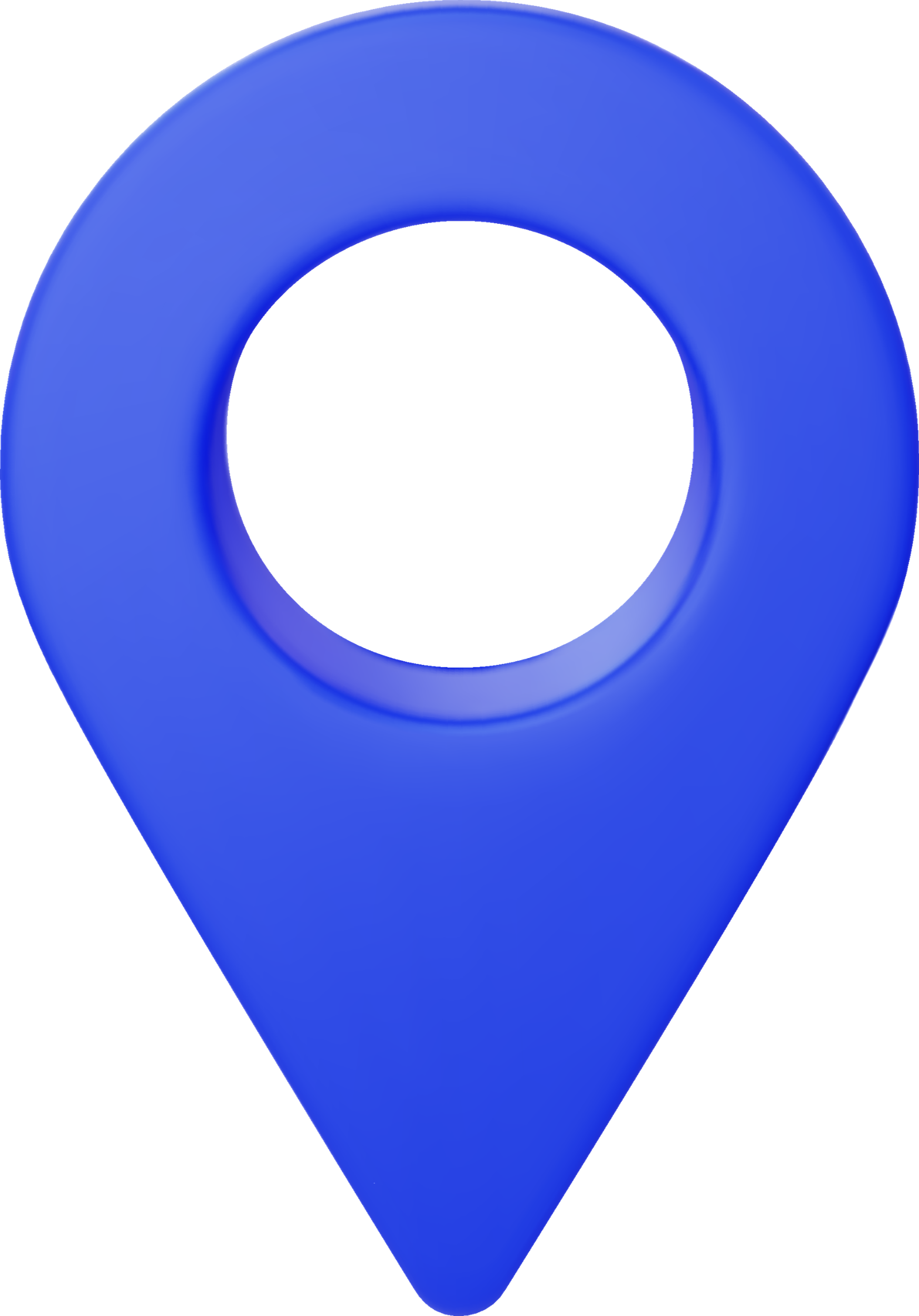 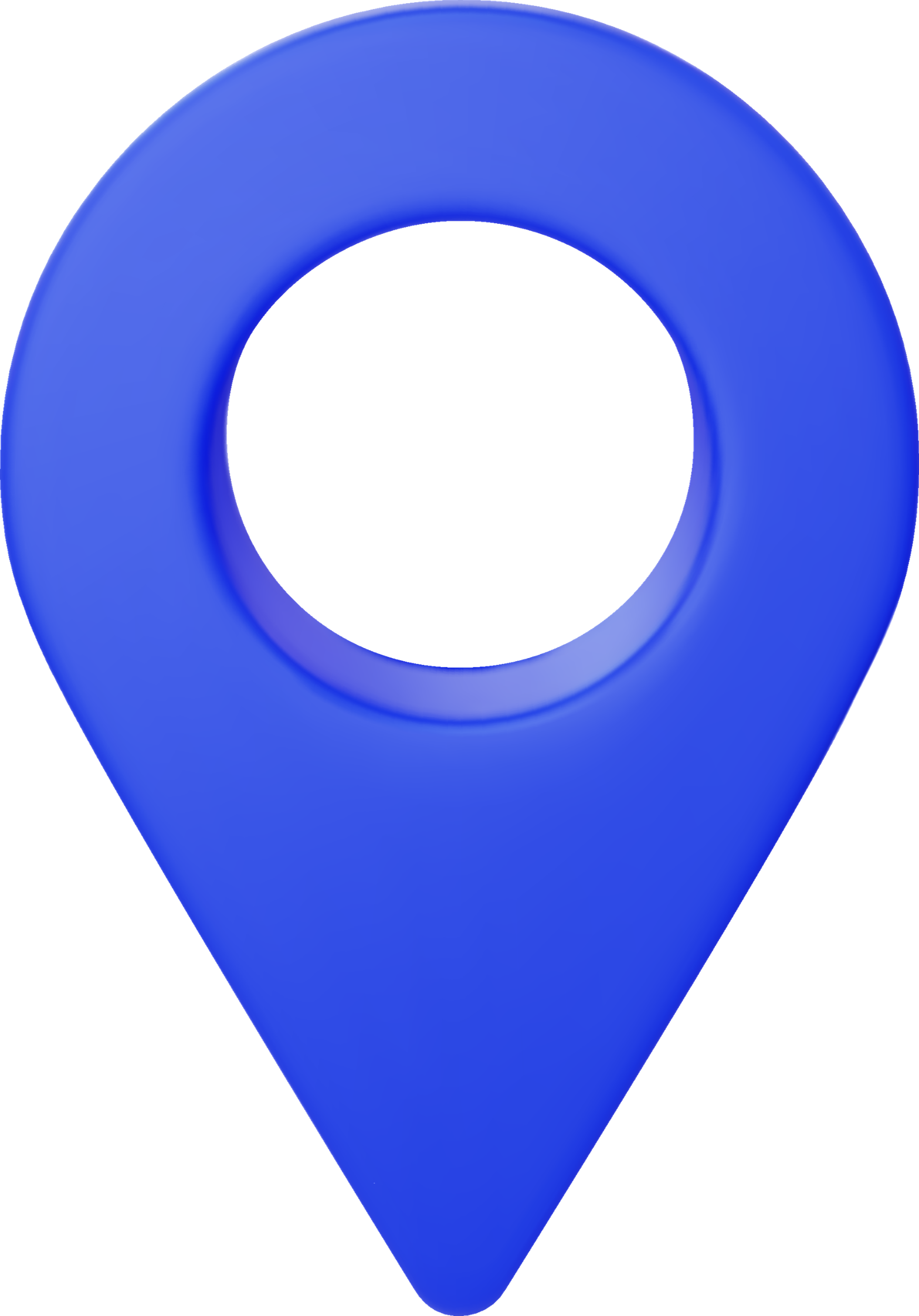 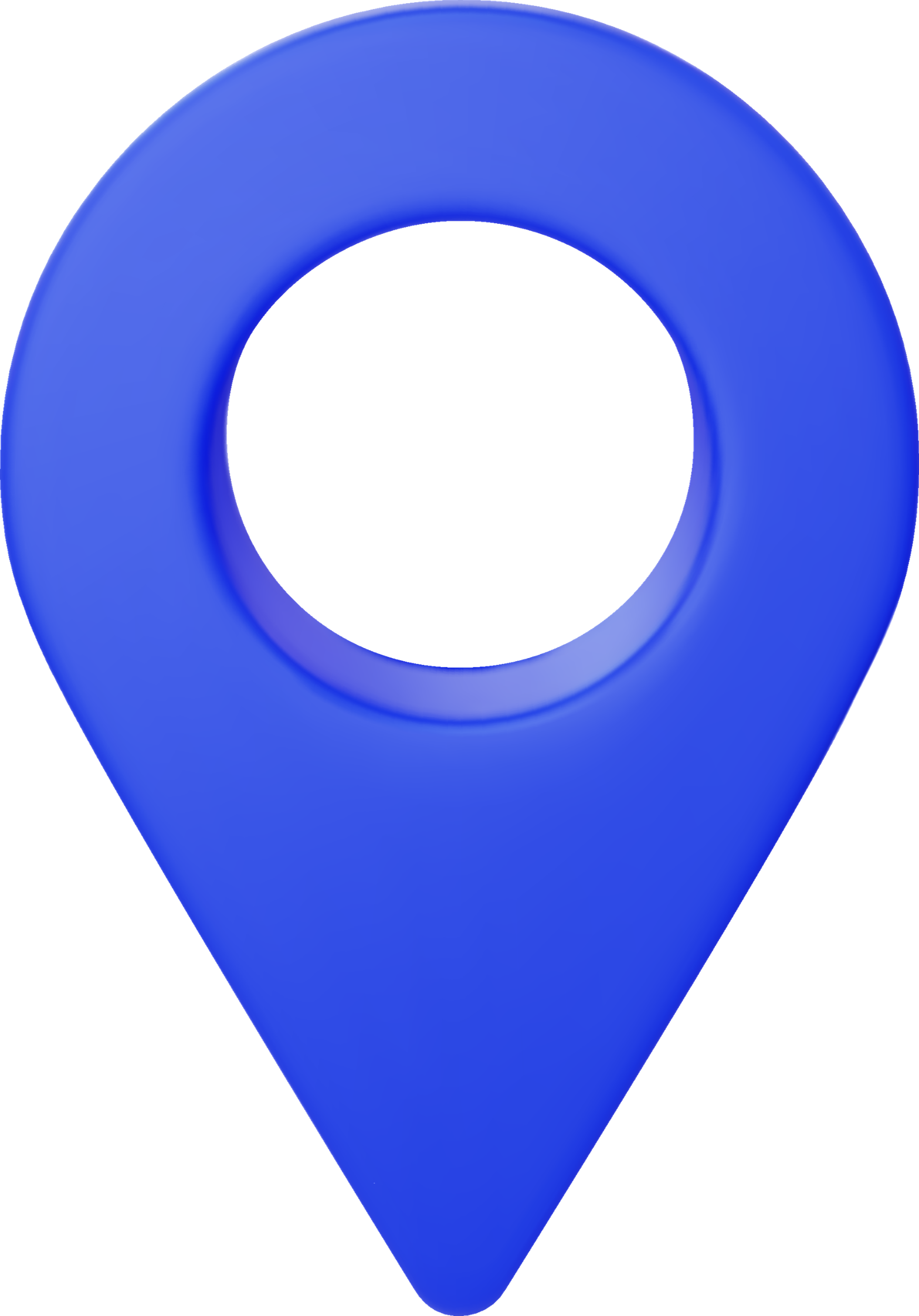 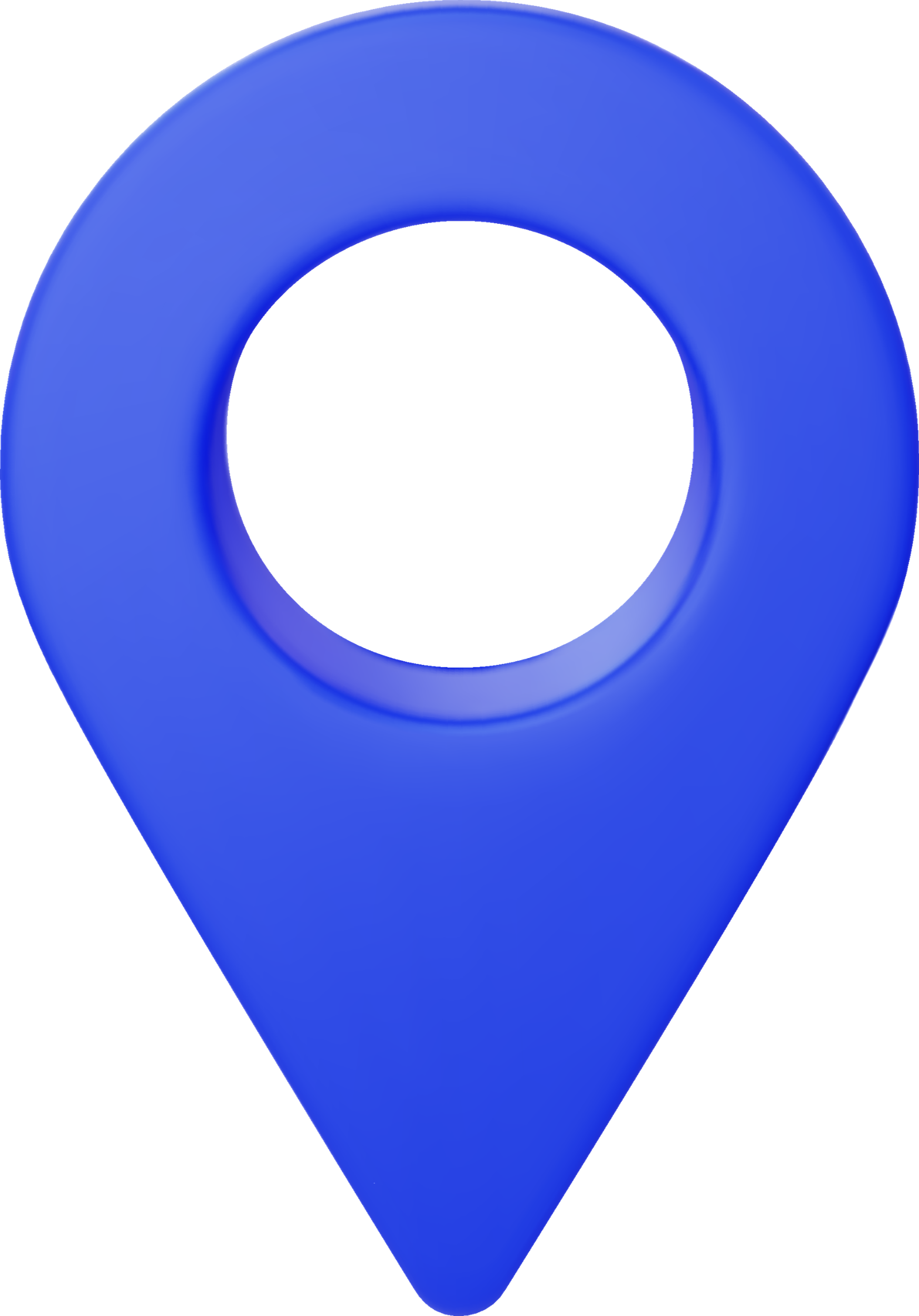 Vertoz Inc
50 California Street Suite 1500, 
San Francisco,
CA 94111 USA.
T +1 415 300 4333
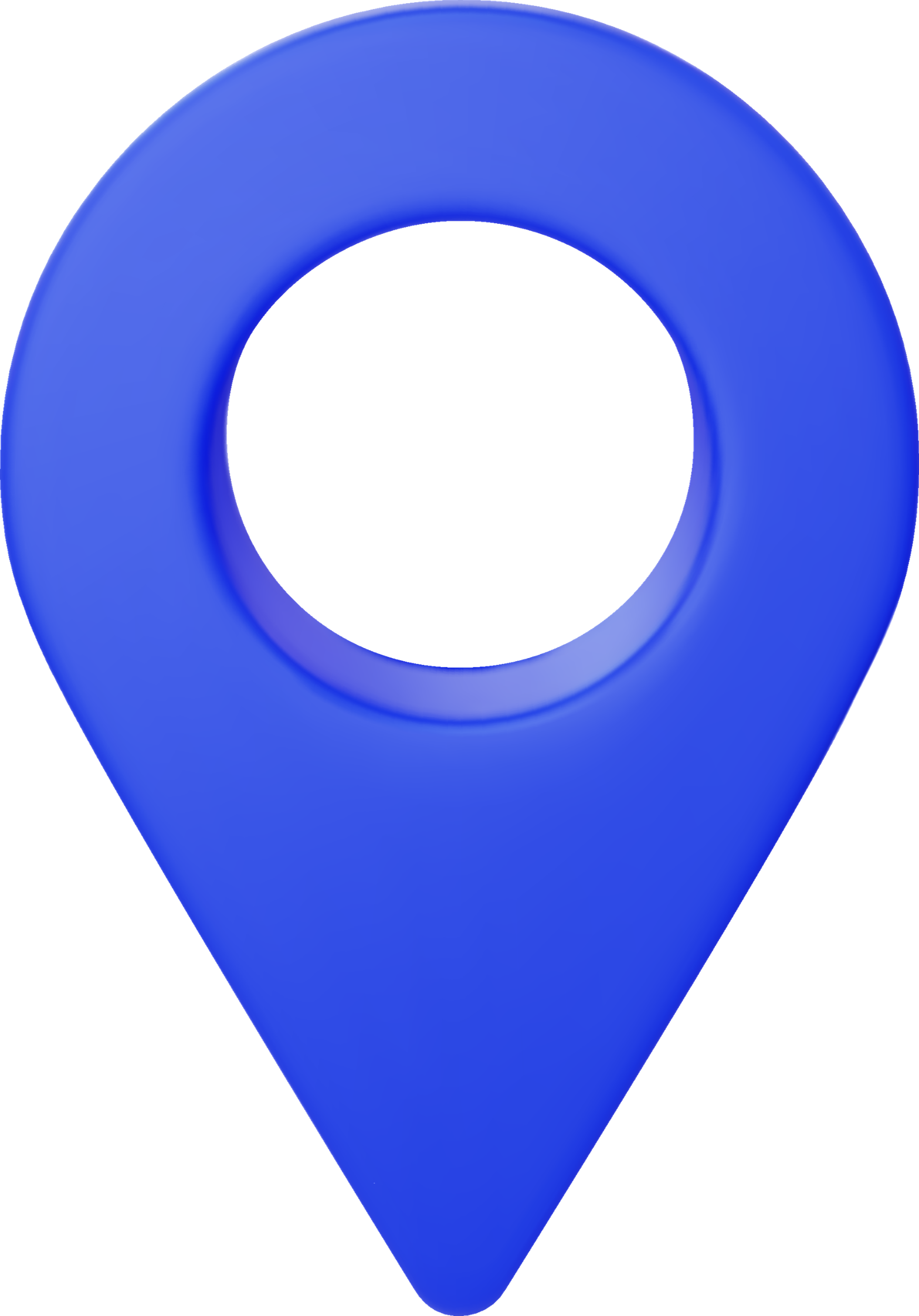 Vertoz Advertising Ltd
602, Avior, Nirmal Galaxy, 
LBS Marg, Mulund West,
Mumbai – 400080, India
T +91 22 6142 6030
Vertoz Ltd
Kimberley House,
31 Burnt Oak Broadway,
Edgware, Greater 
London – HA8 5LD, UK
T +44 20 3318 4422
25
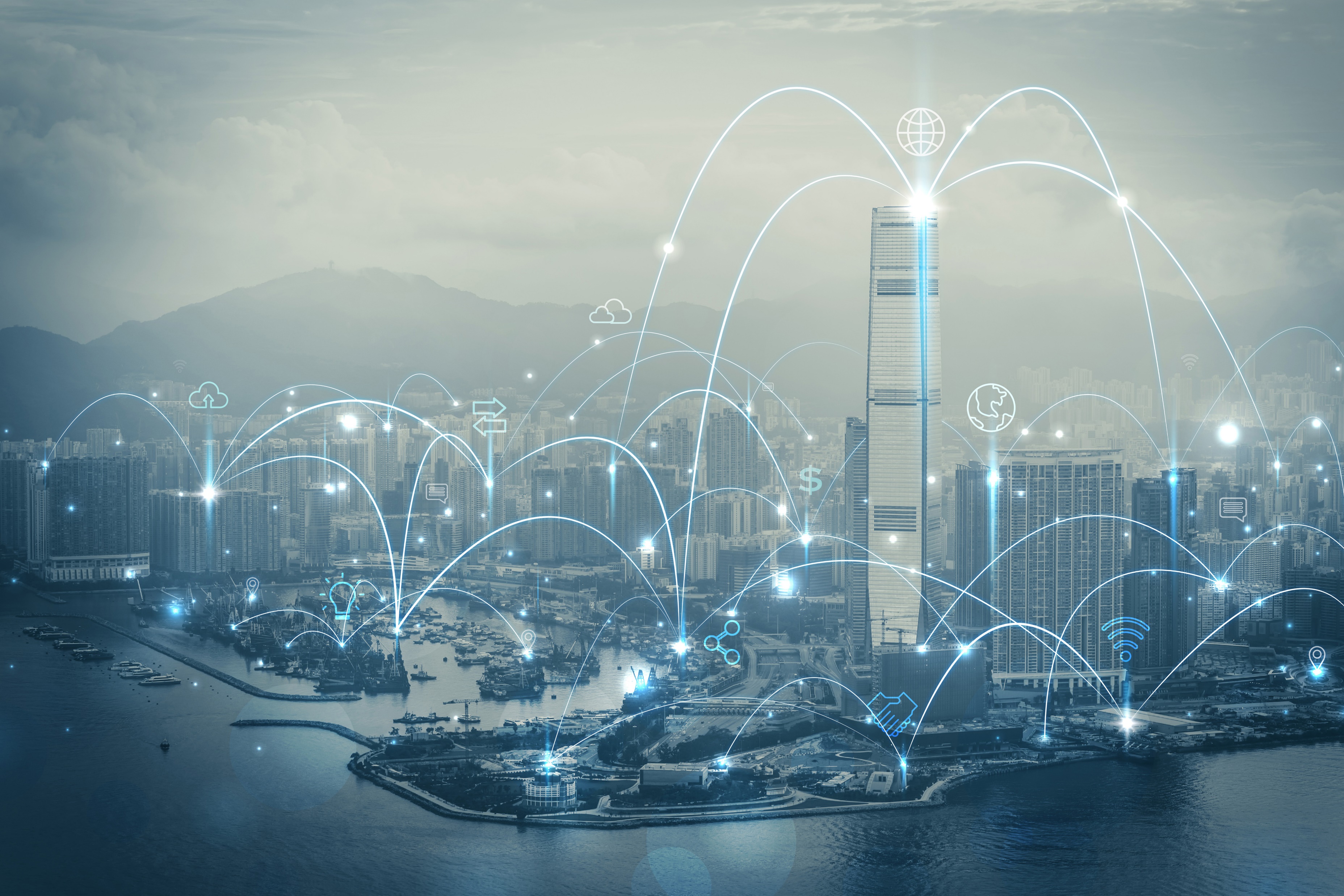 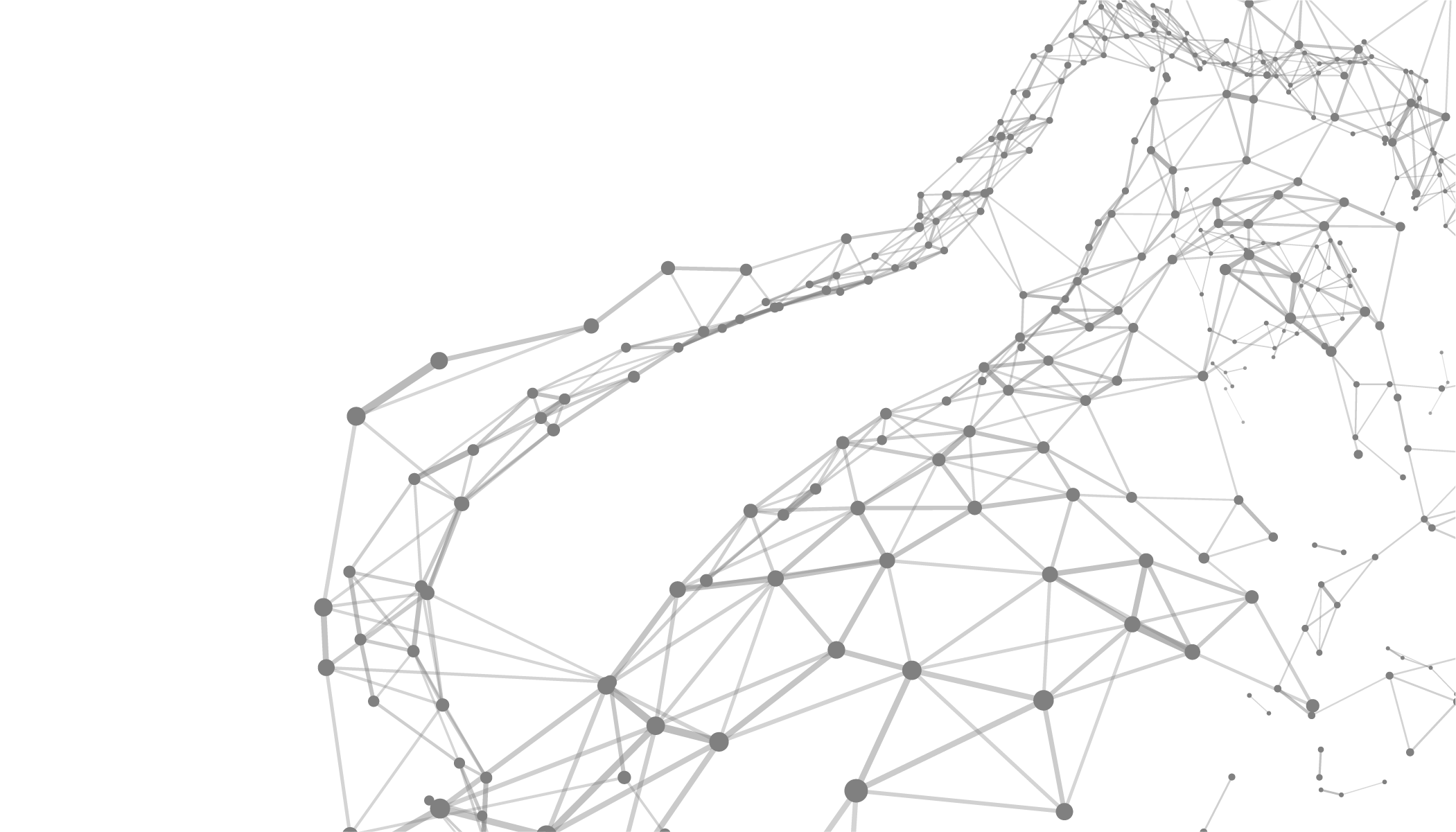 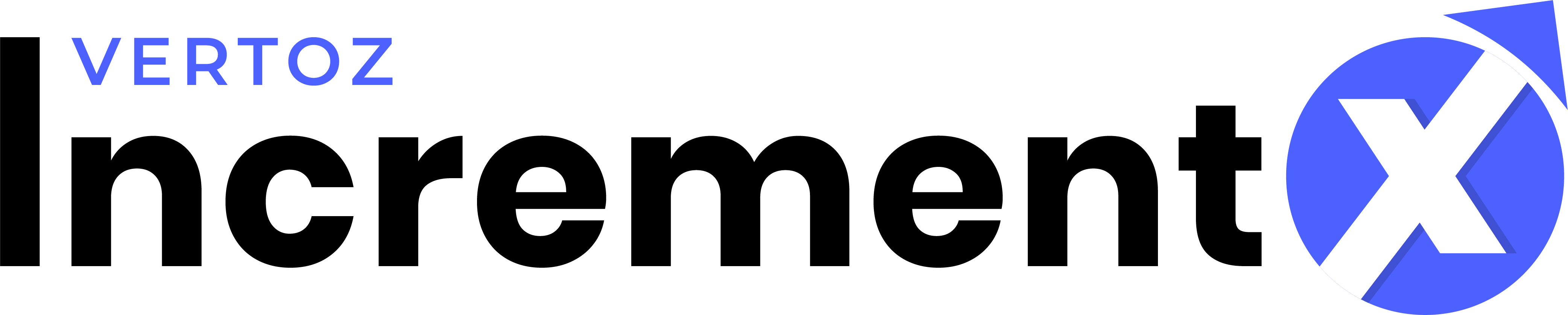 Thank You